Fjármálastöðugleiki 2022/2
Myndir
28. september 2022
Fjármálastöðugleiki: Staða og horfur
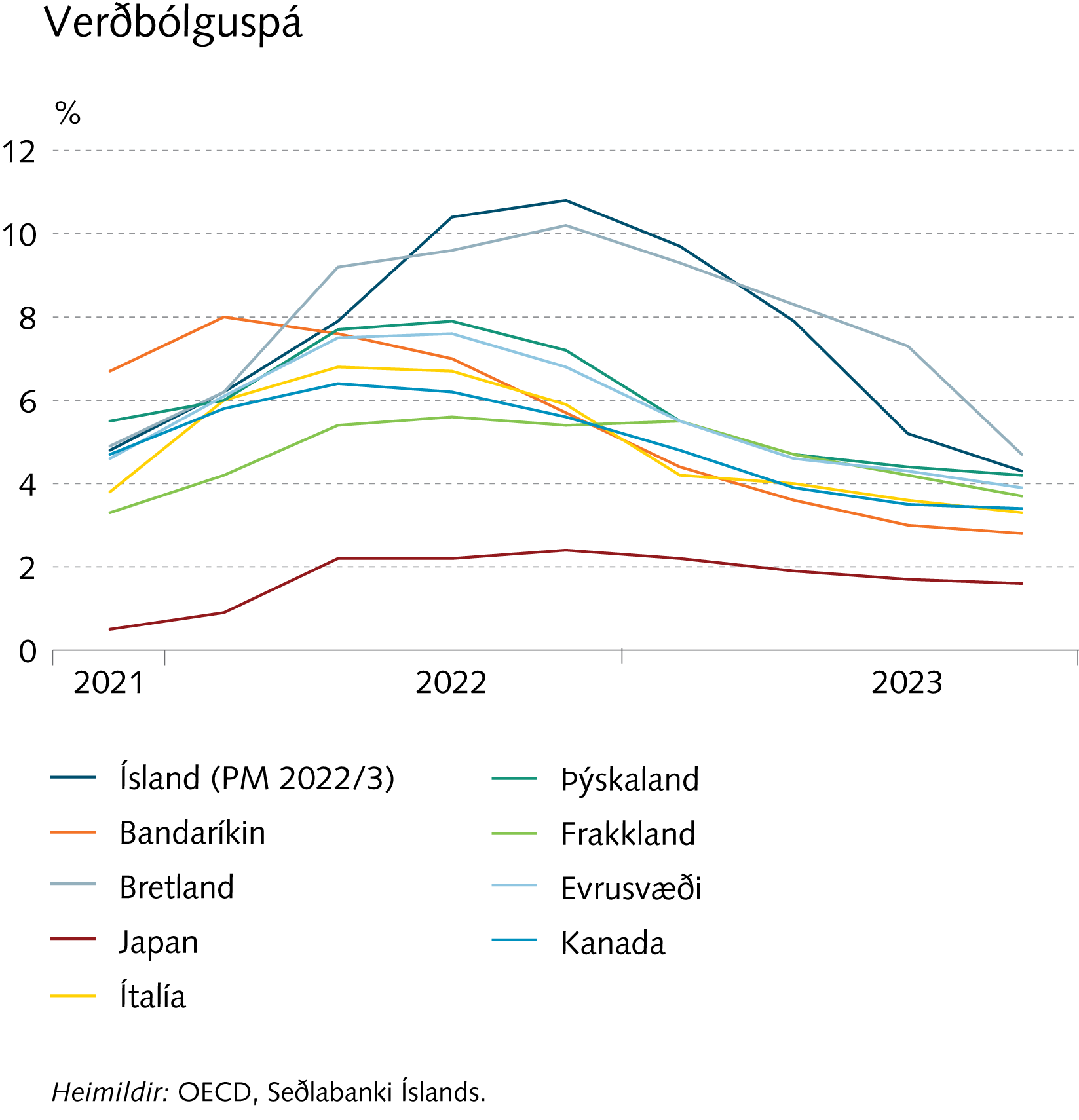 Fjármálastöðugleiki: Staða og horfur
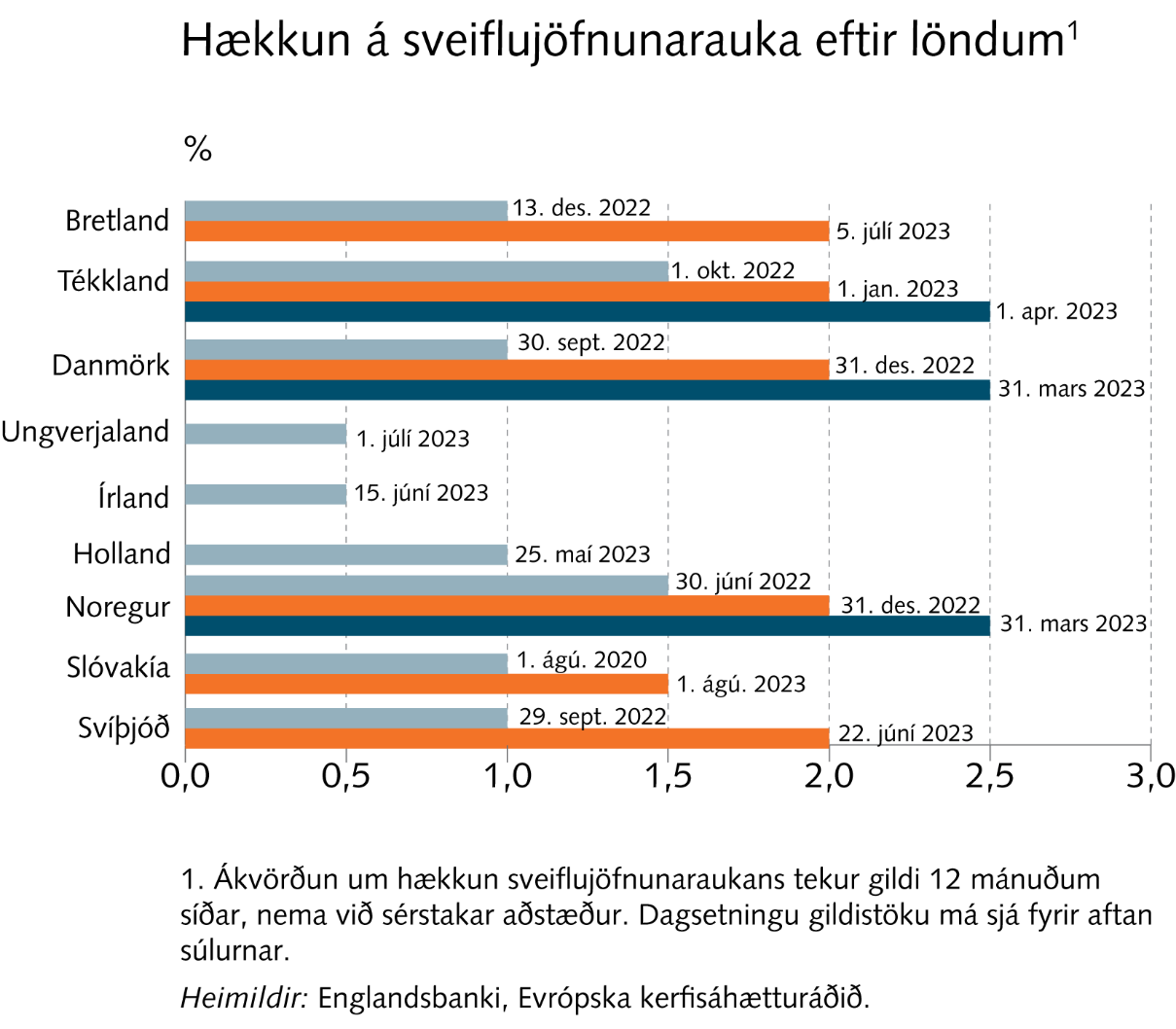 Fjármálastöðugleiki: Staða og horfur
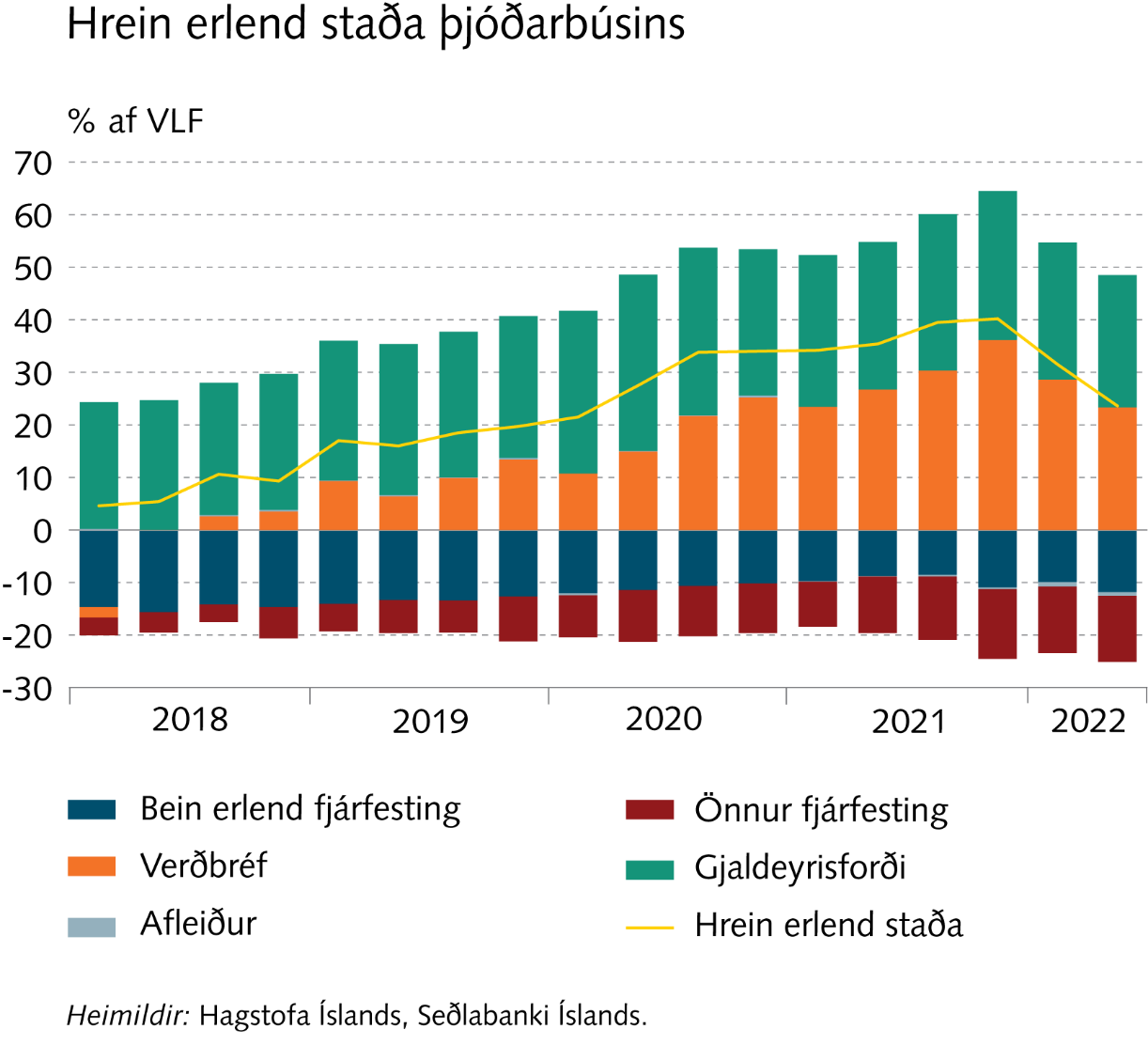 Fjármálastöðugleiki: Staða og horfur
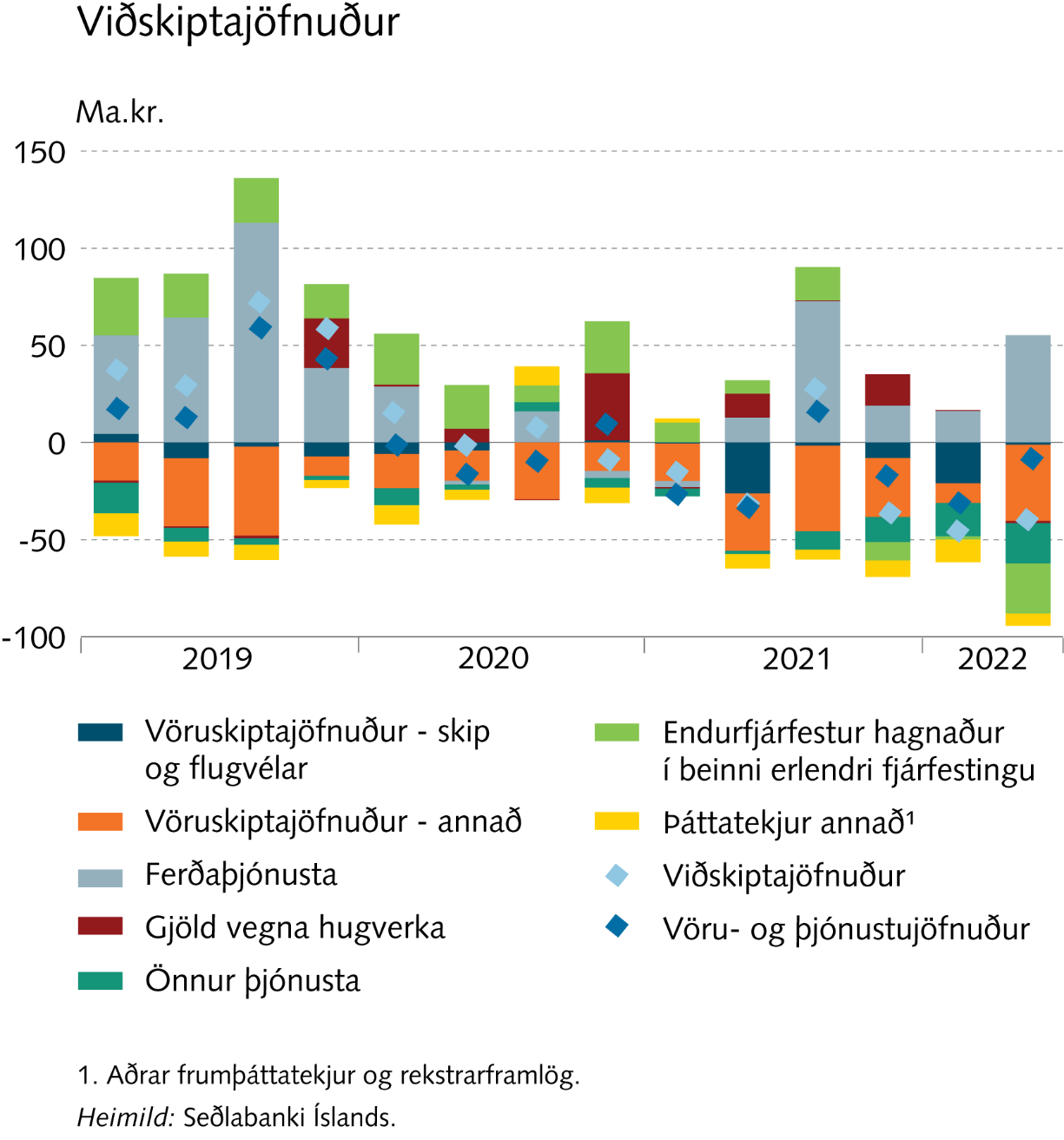 Fjármálastöðugleiki: Staða og horfur
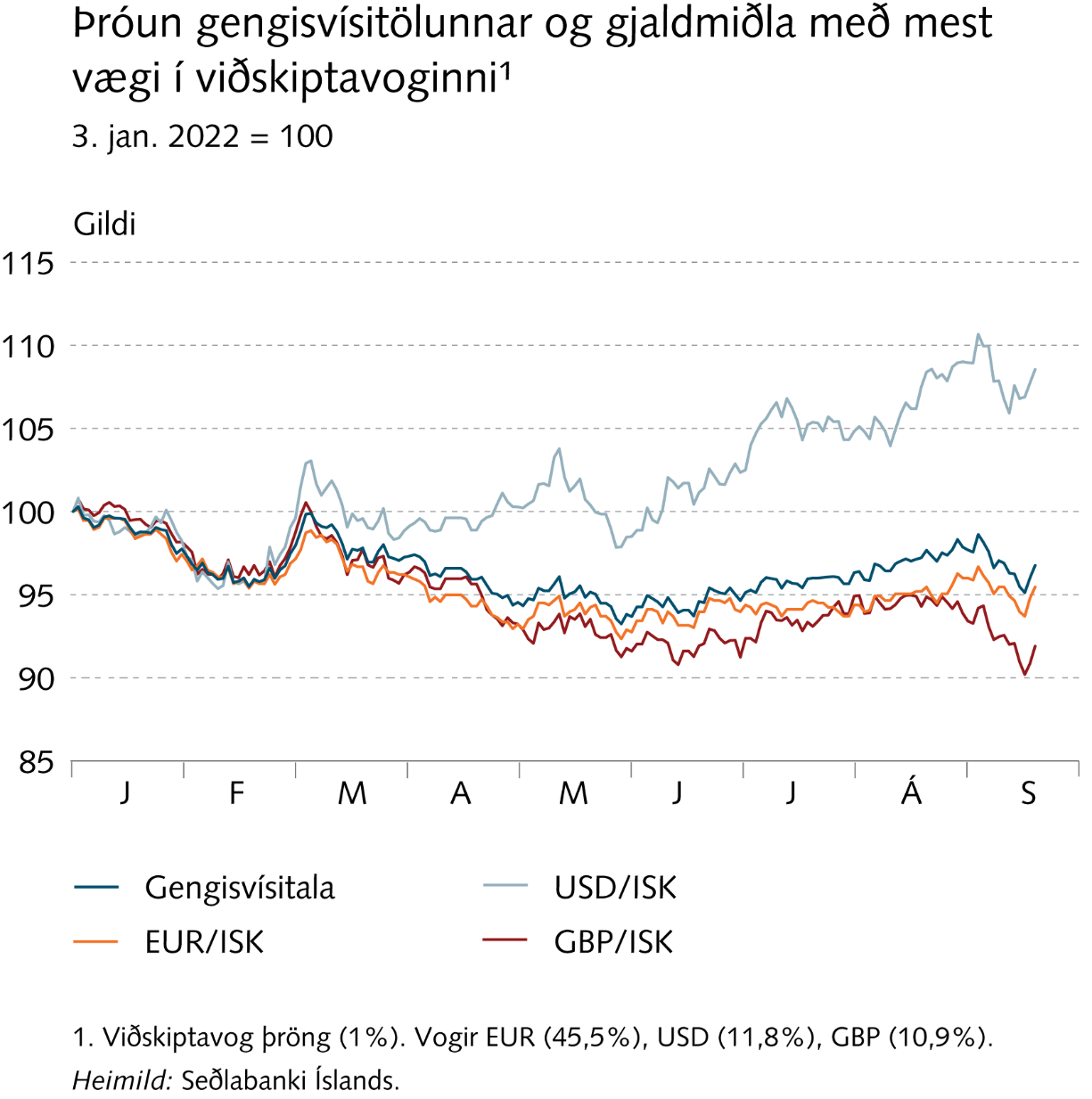 Fjármálastöðugleiki: Staða og horfur
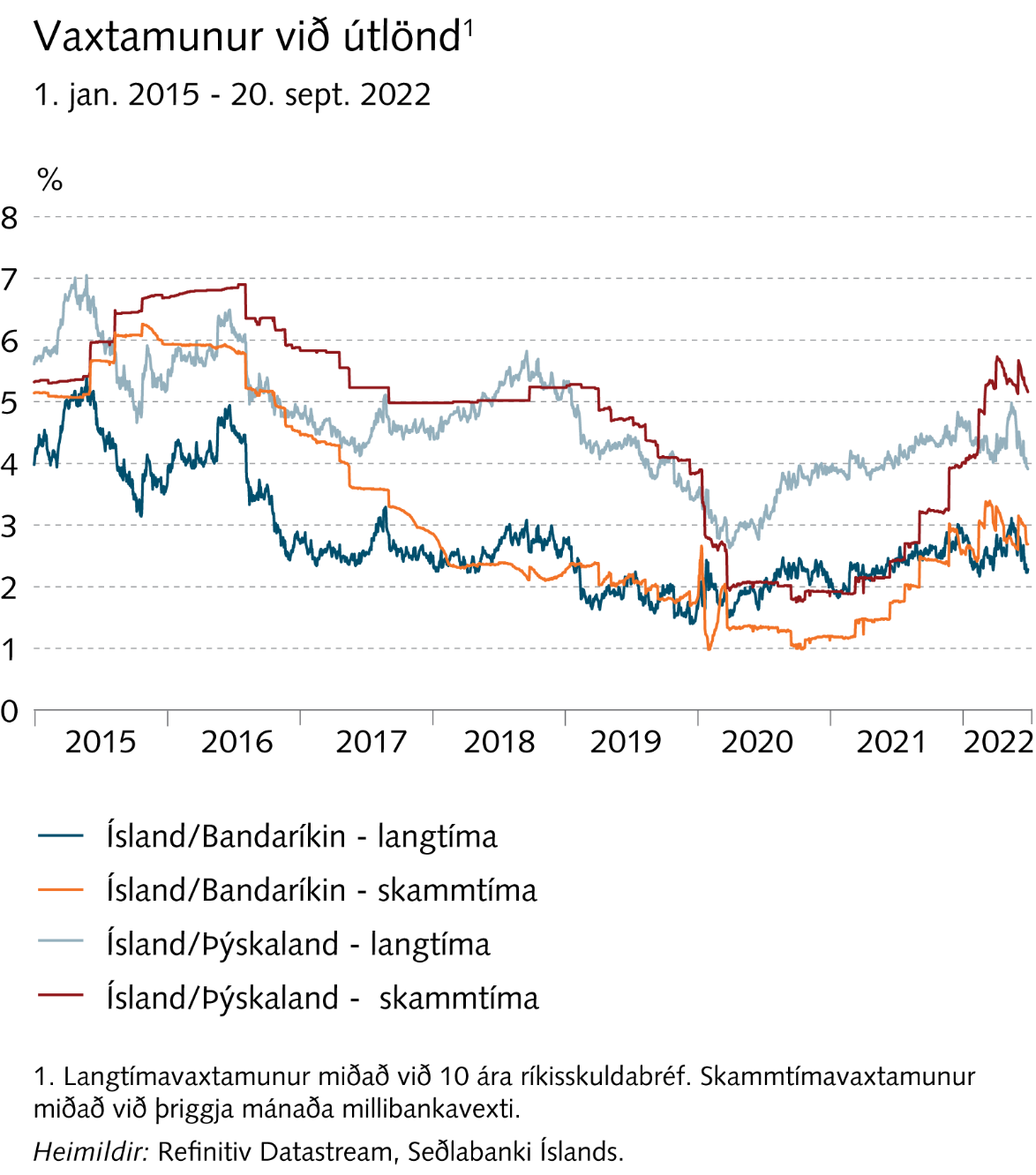 Fjármálastöðugleiki: Staða og horfur
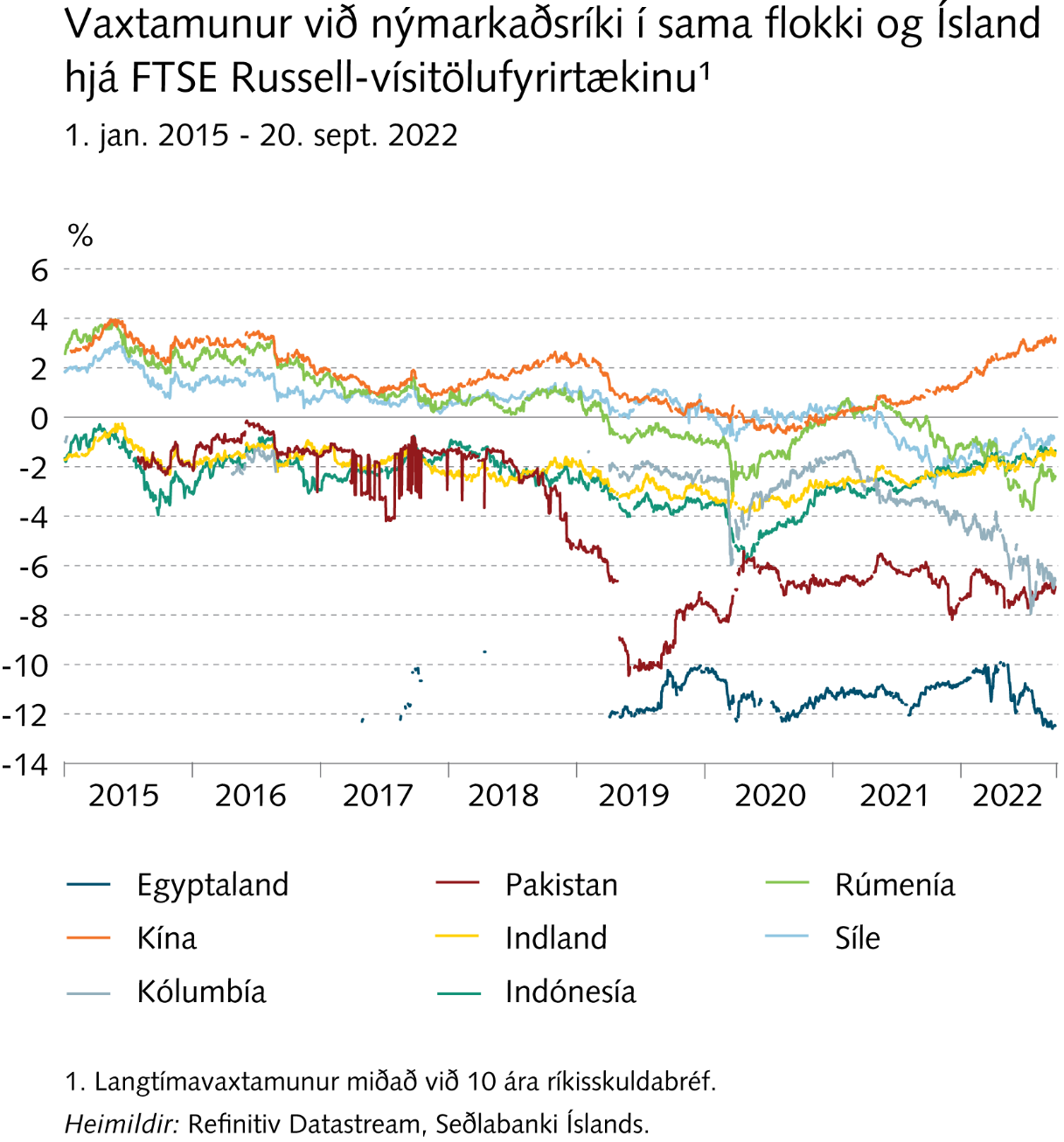 Fjármálastöðugleiki: Staða og horfur
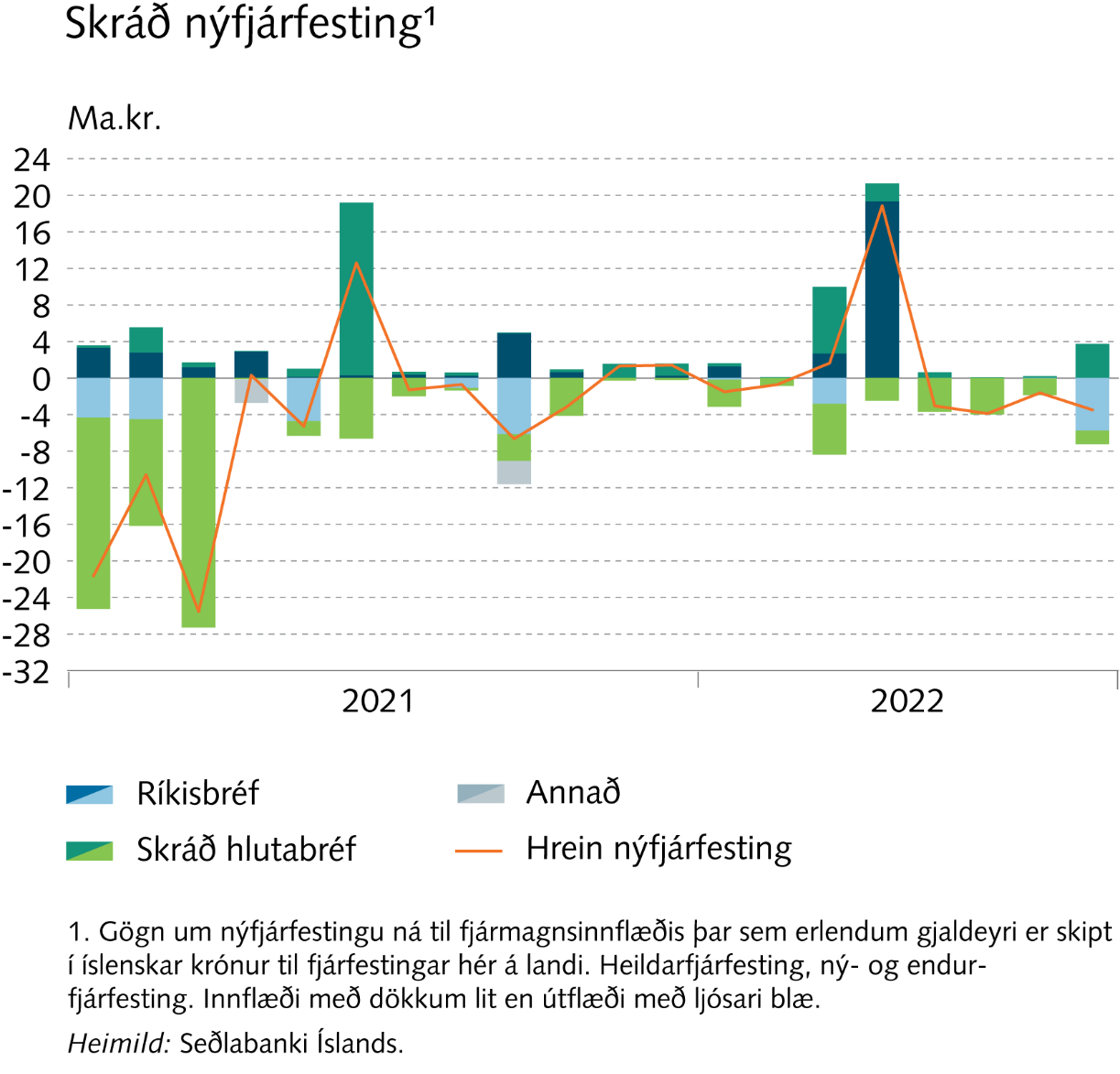 Fjármálastöðugleiki: Staða og horfur
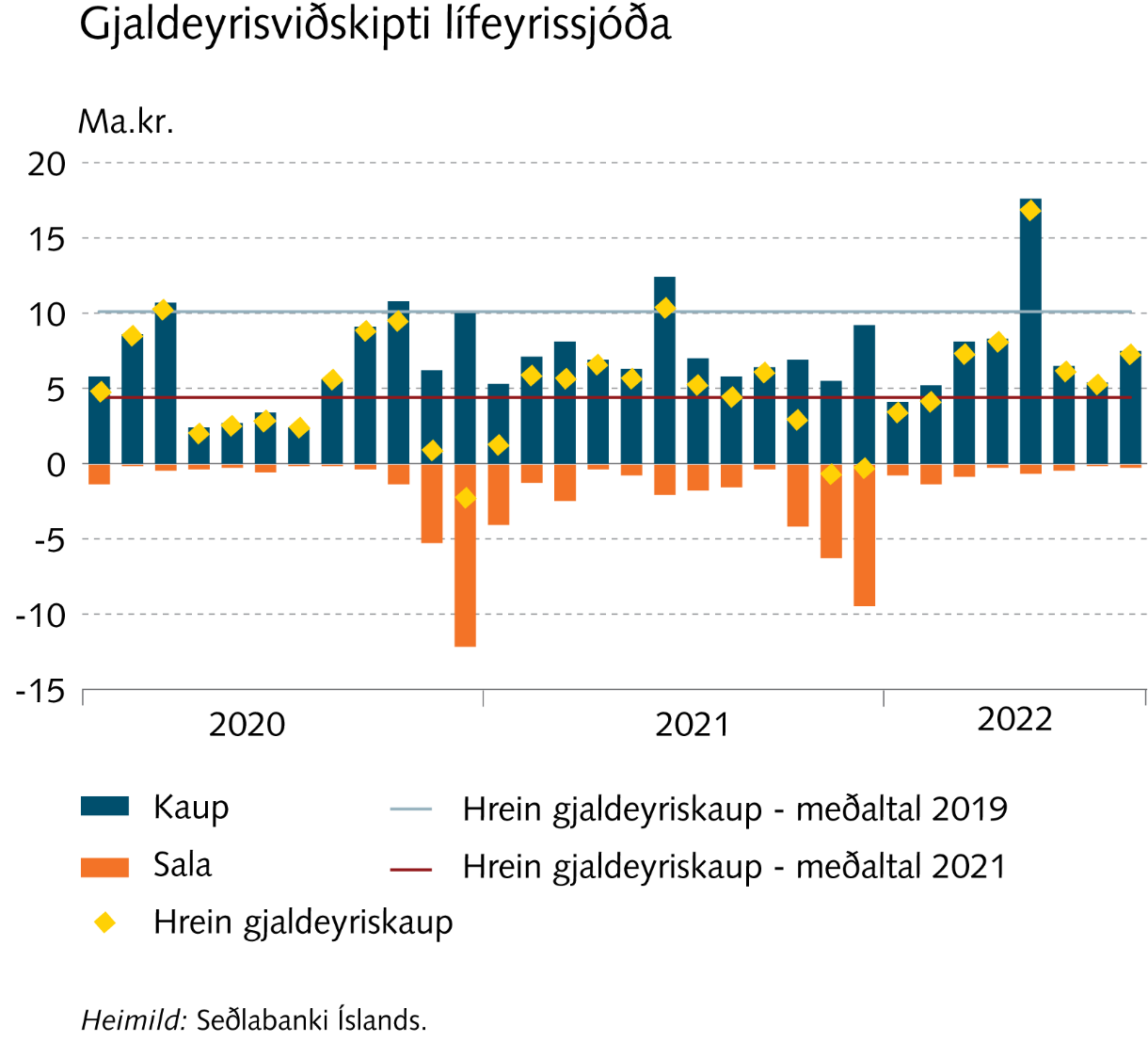 Fjármálastöðugleiki: Staða og horfur
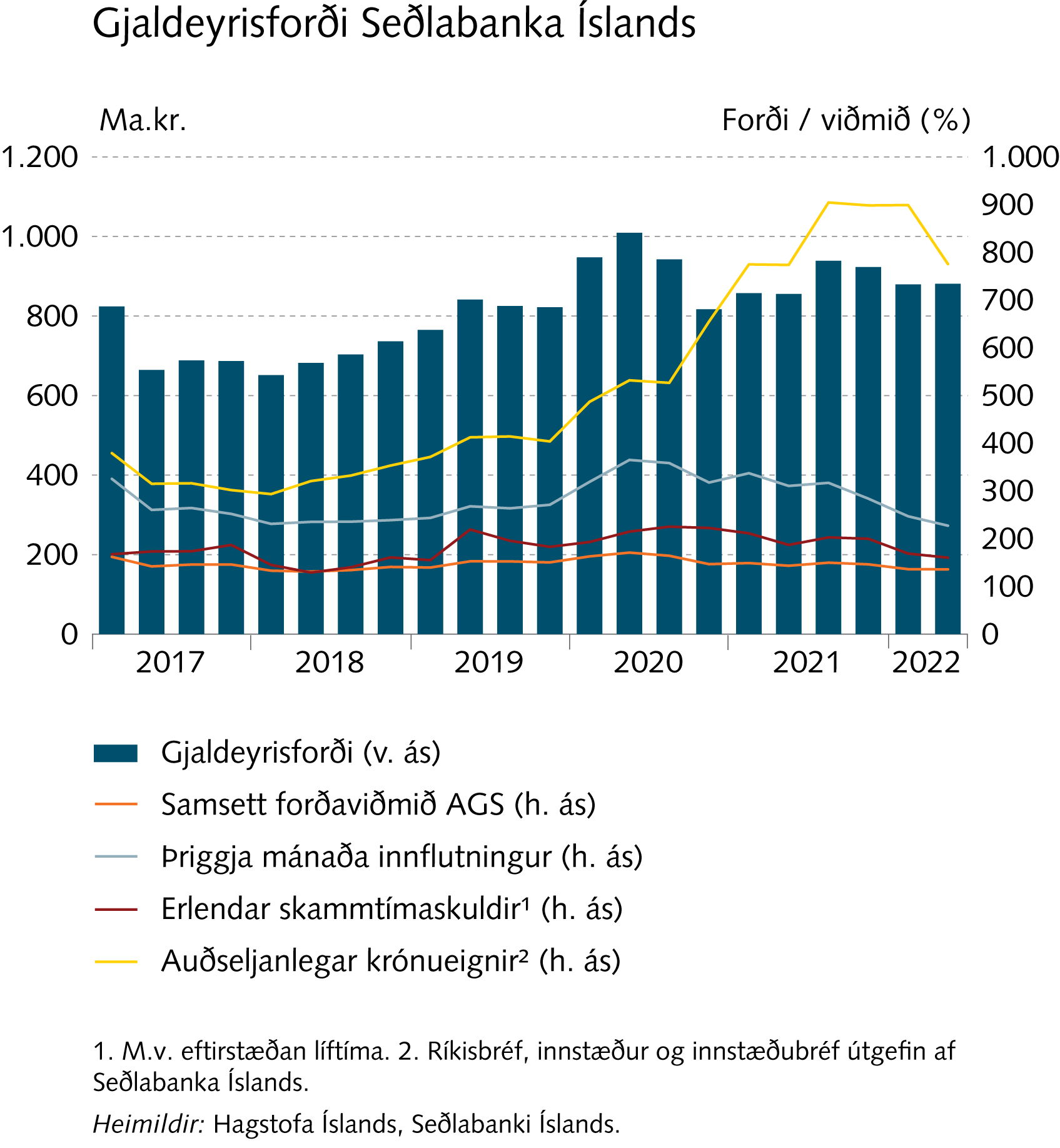 Fjármálastöðugleiki: Staða og horfur
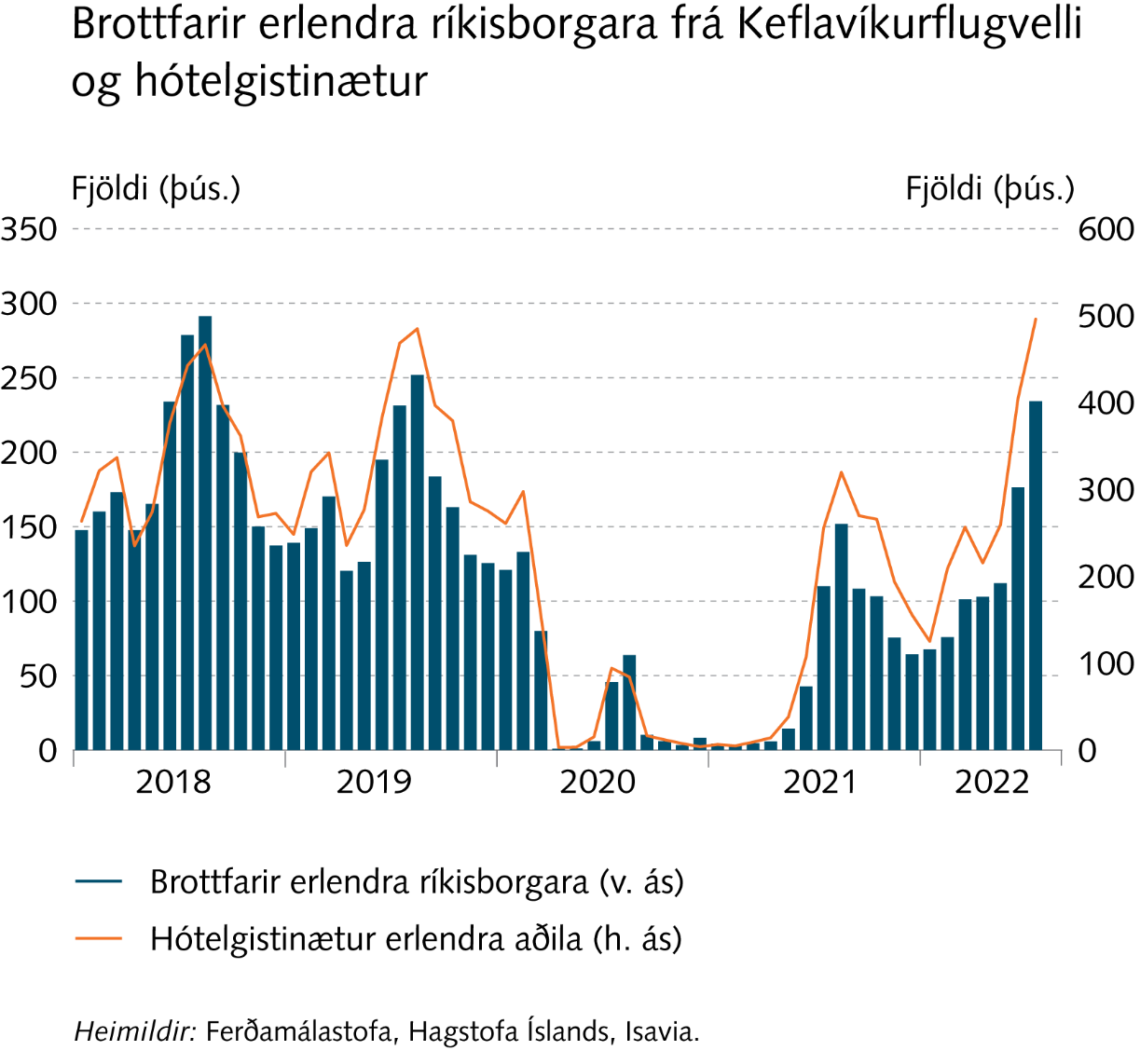 Fjármálastöðugleiki: Staða og horfur
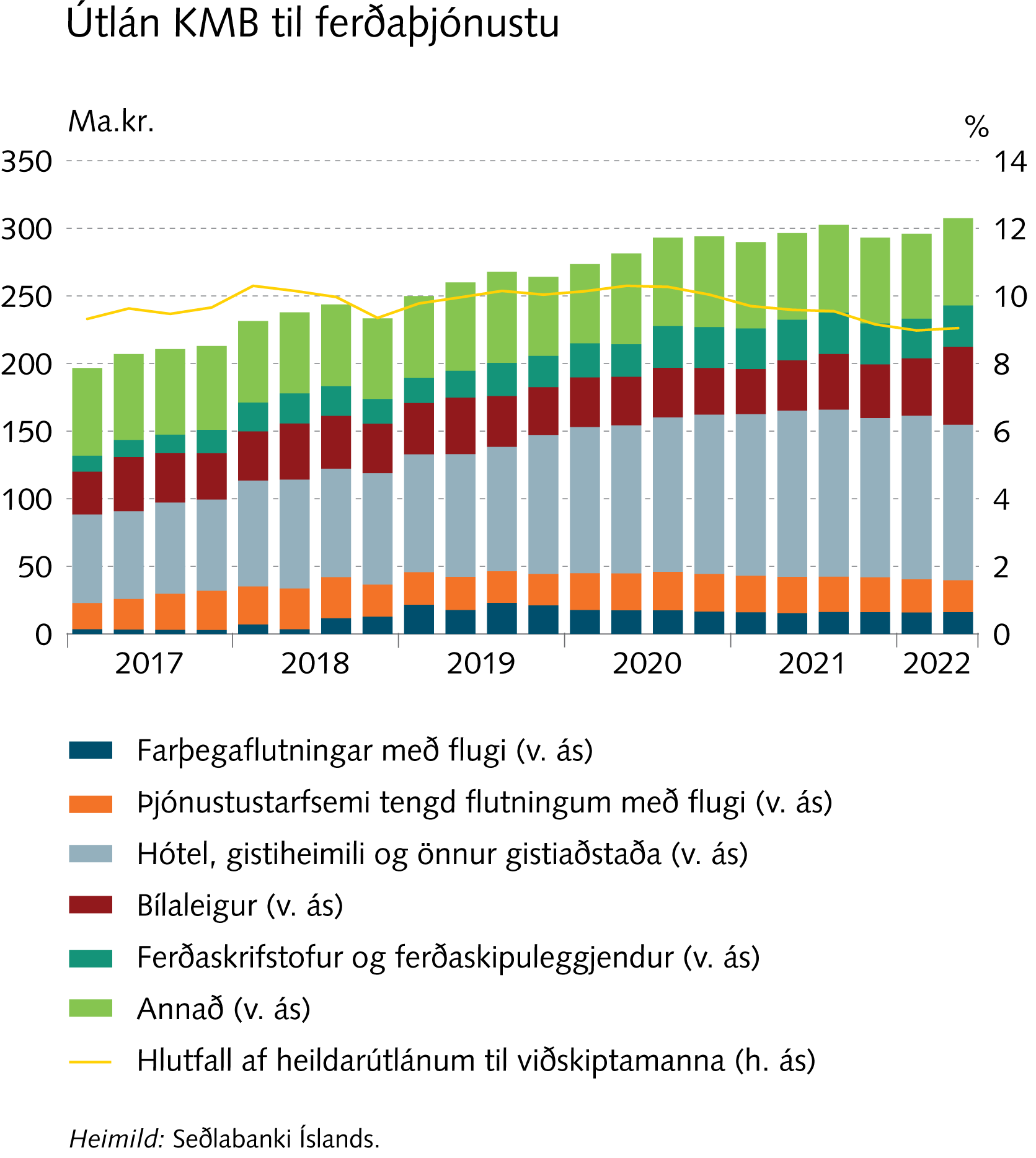 Fjármálastöðugleiki: Staða og horfur
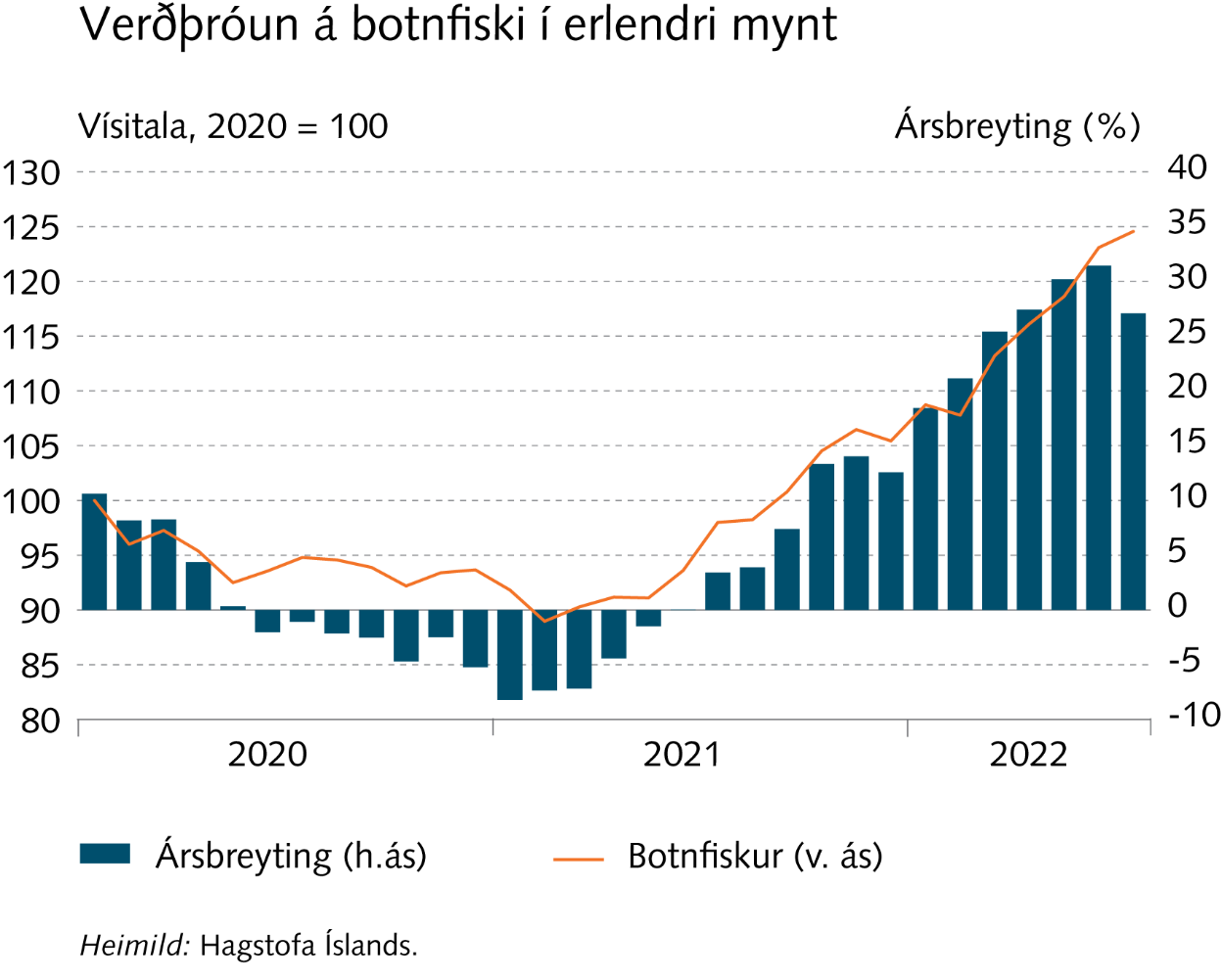 Fjármálastöðugleiki: Staða og horfur
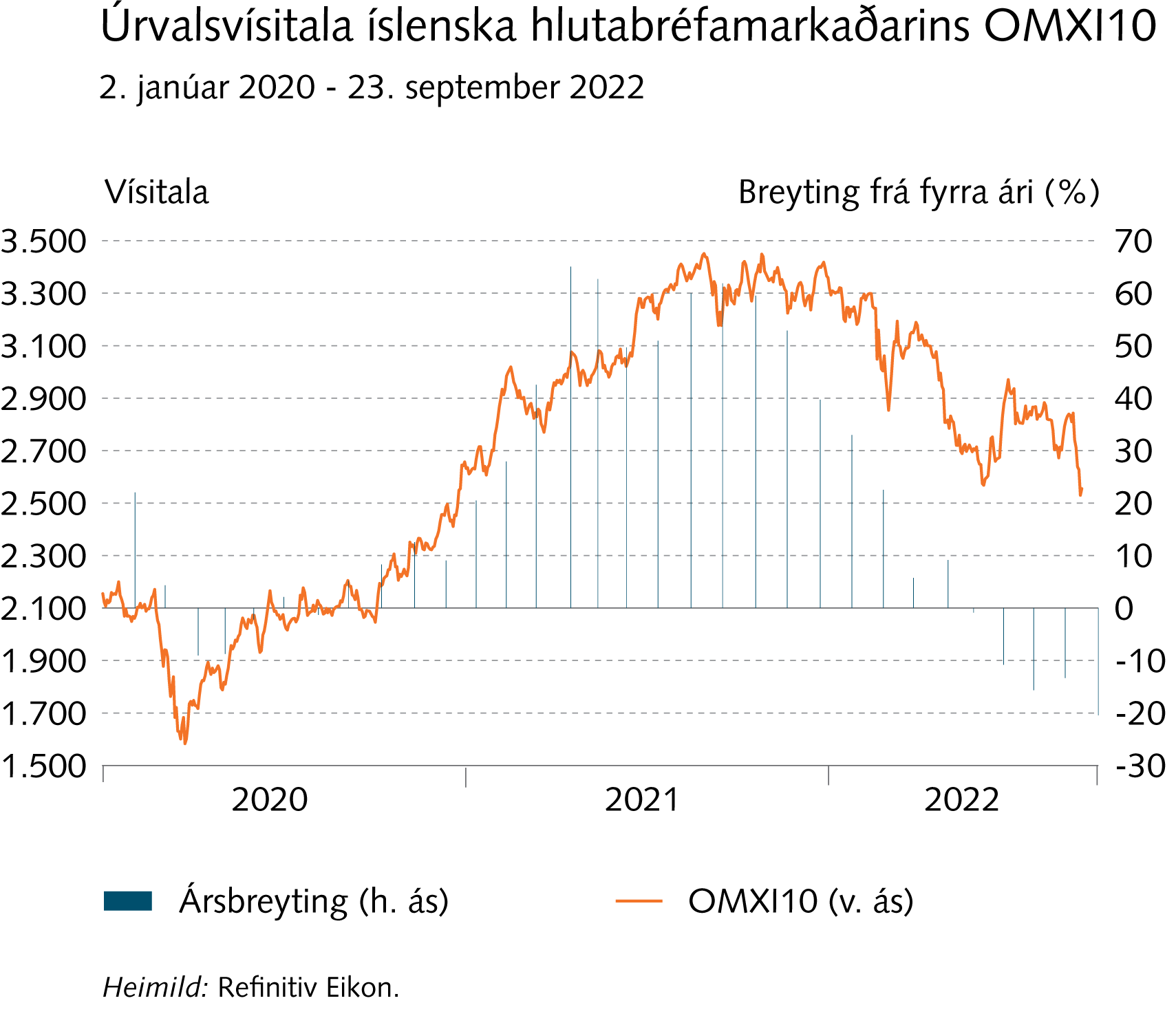 Fjármálastöðugleiki: Staða og horfur
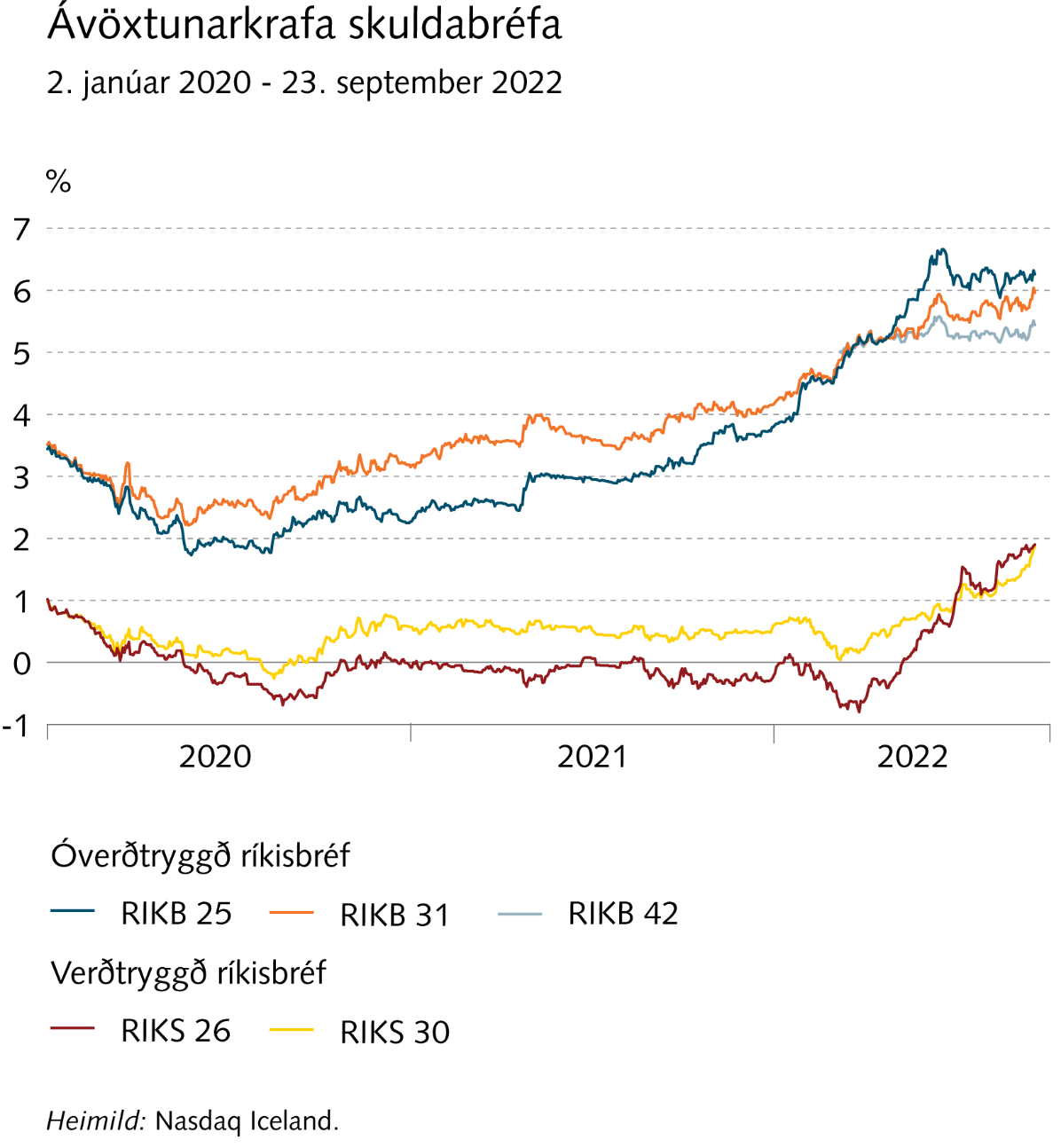 Fjármálastöðugleiki: Staða og horfur
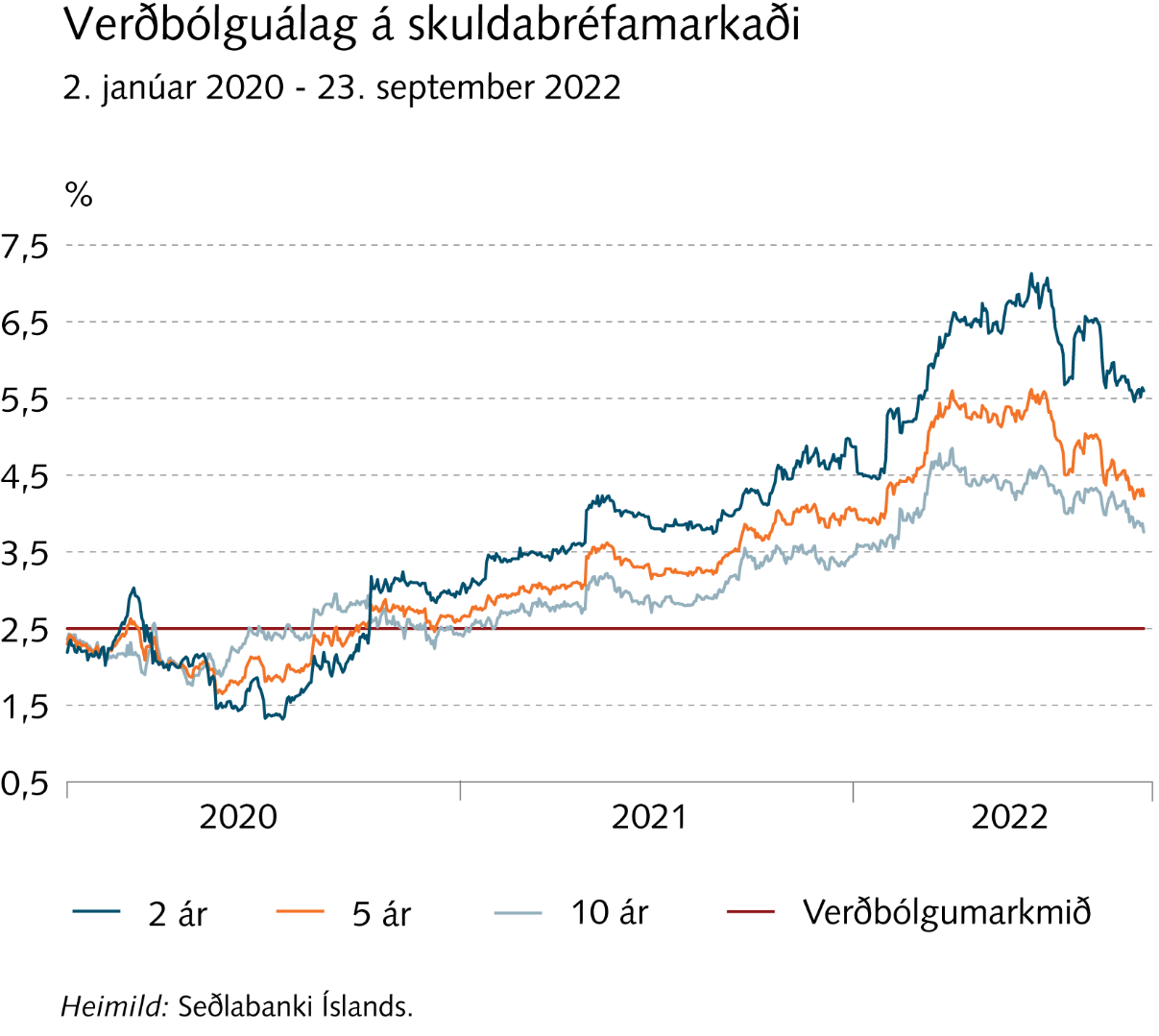 Fjármálastöðugleiki: Staða og horfur
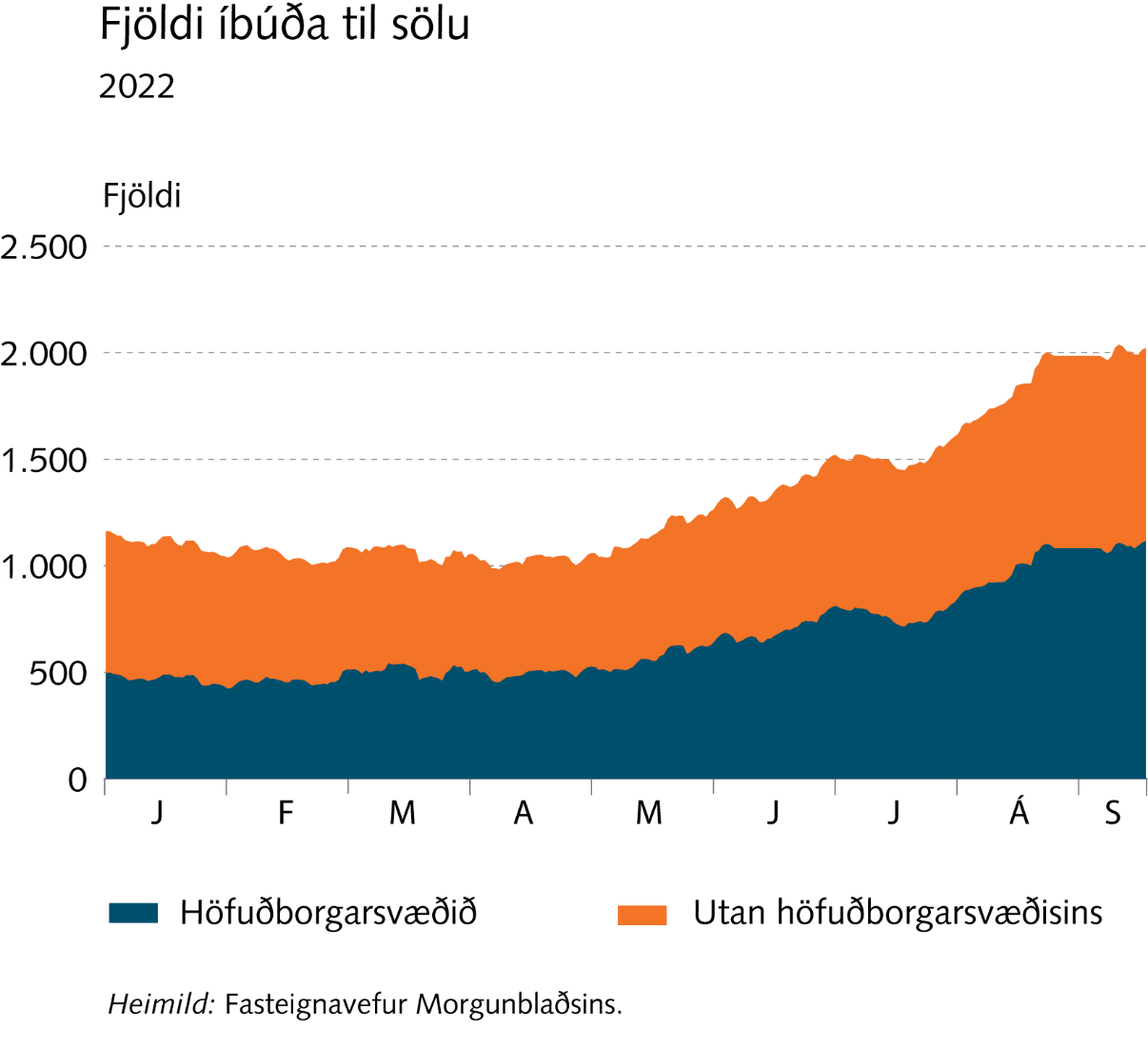 Fjármálastöðugleiki: Staða og horfur
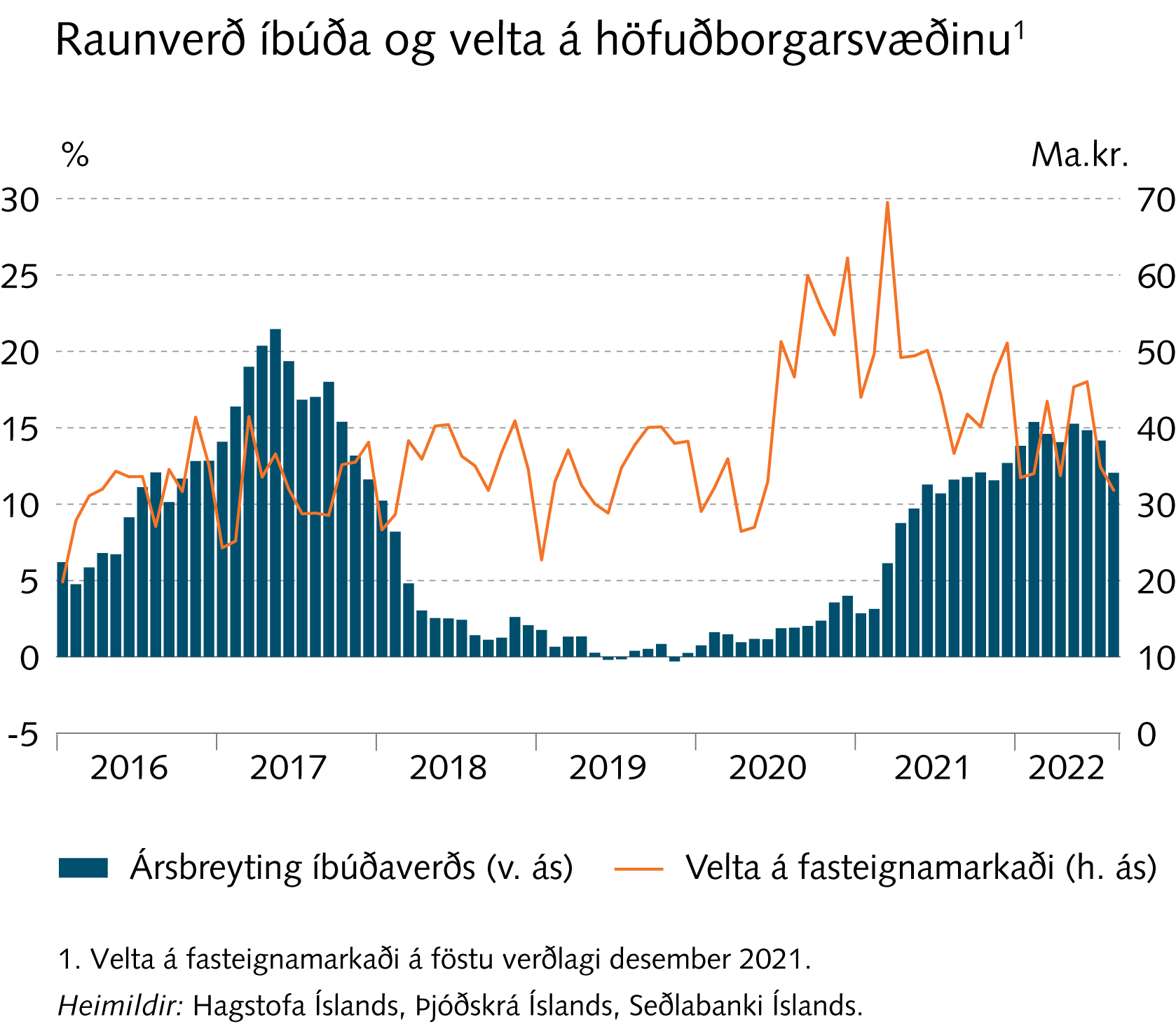 Fjármálastöðugleiki: Staða og horfur
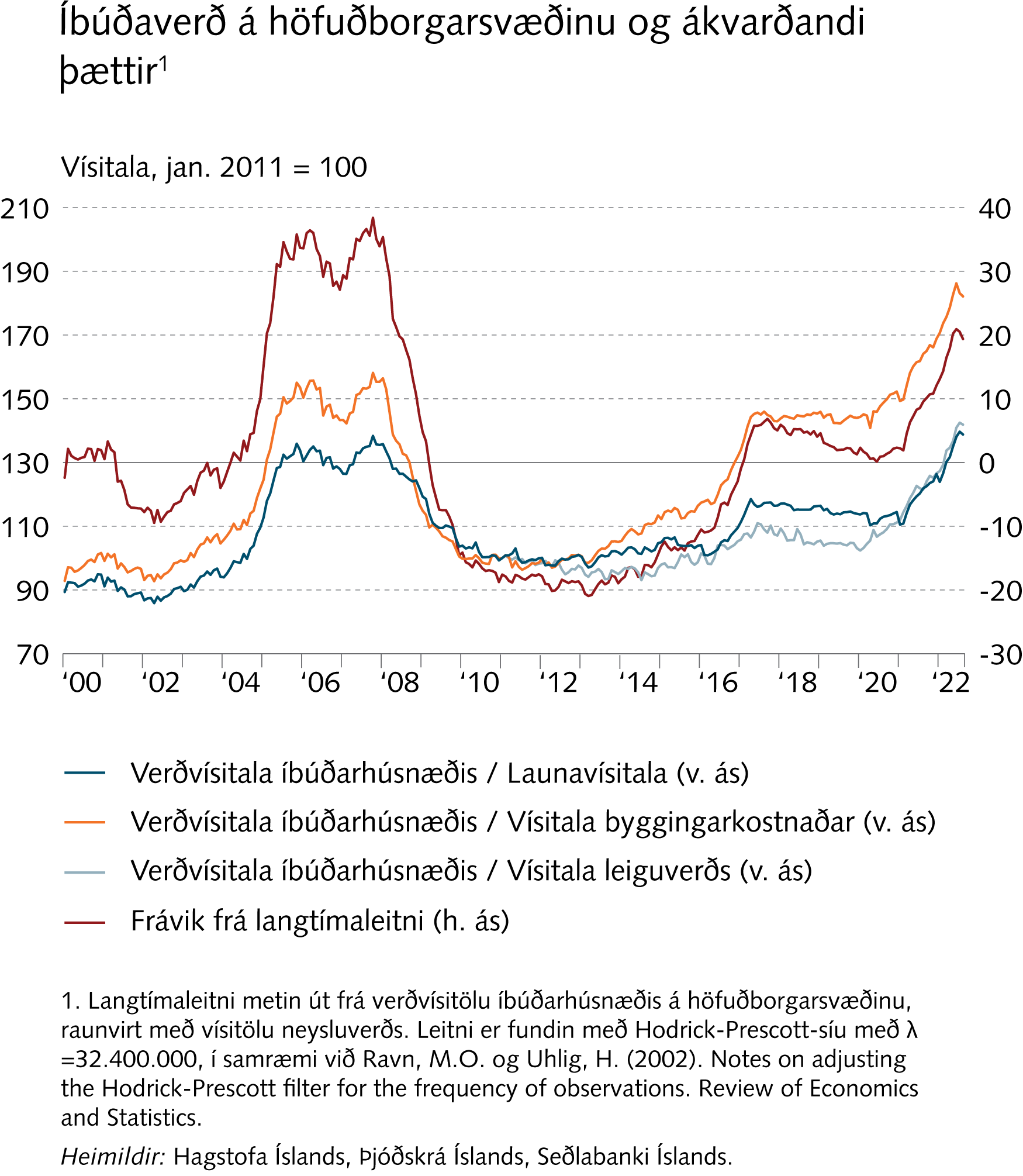 Fjármálastöðugleiki: Staða og horfur
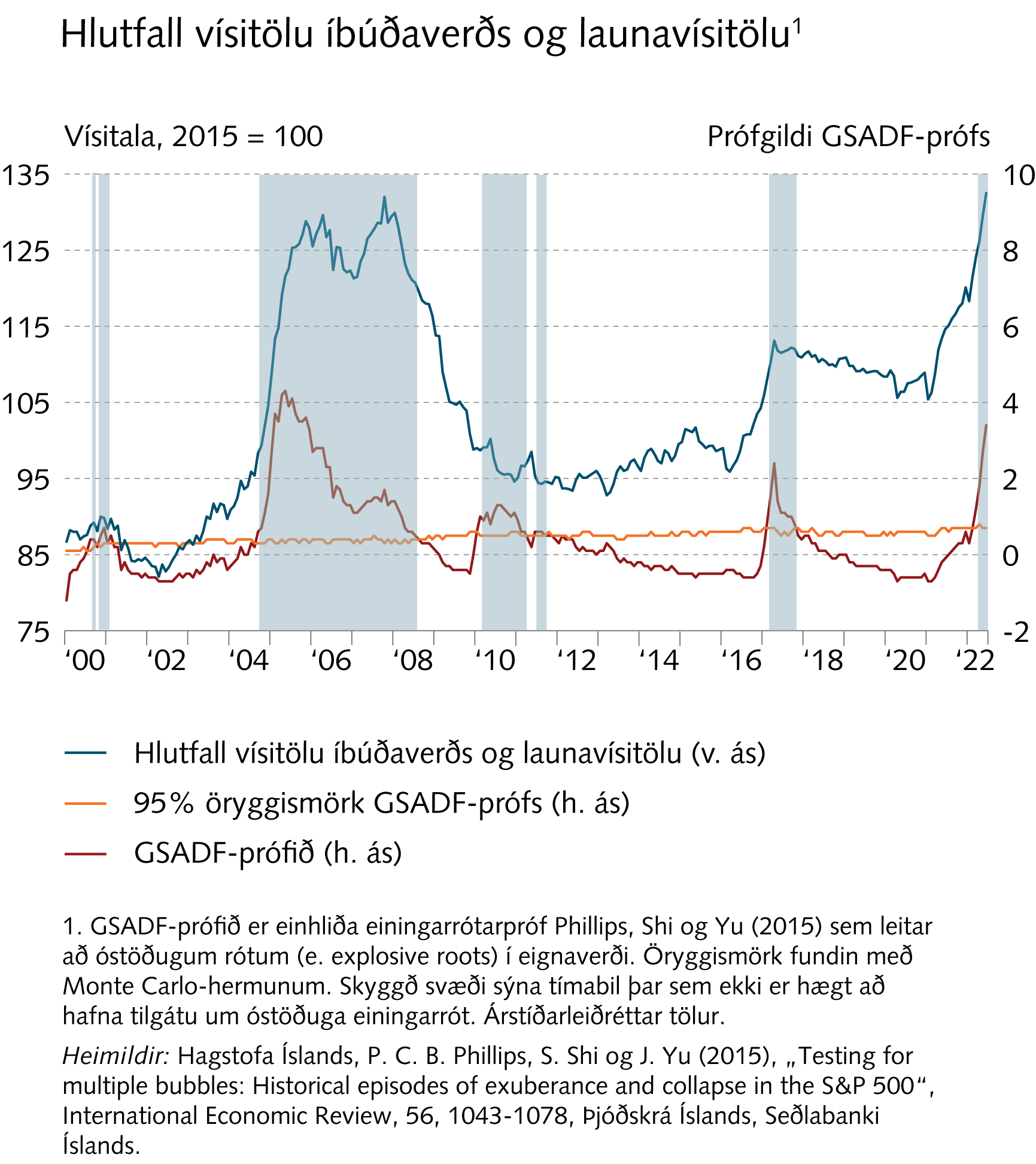 Fjármálastöðugleiki: Staða og horfur
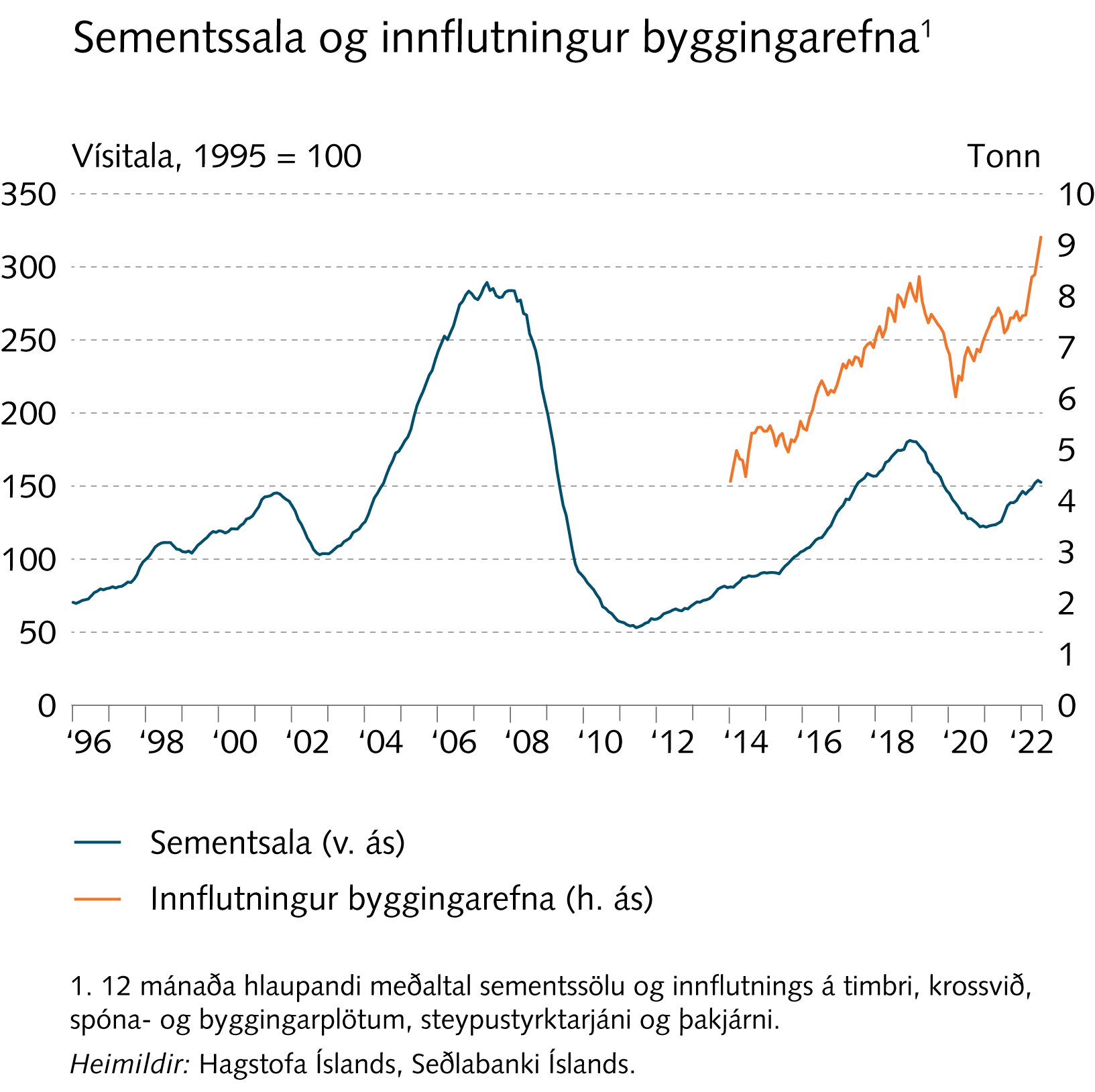 Fjármálastöðugleiki: Staða og horfur
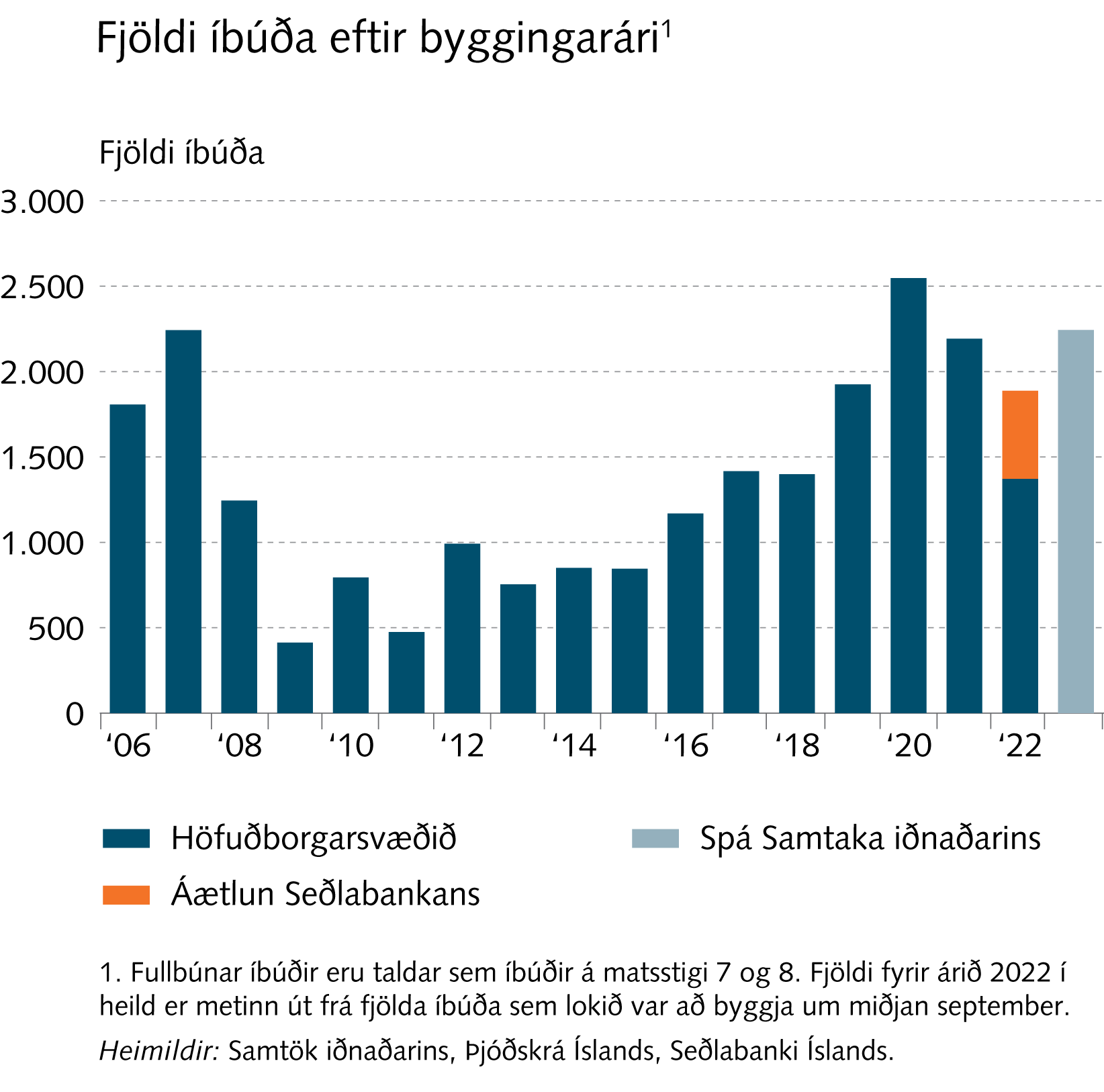 Fjármálastöðugleiki: Staða og horfur
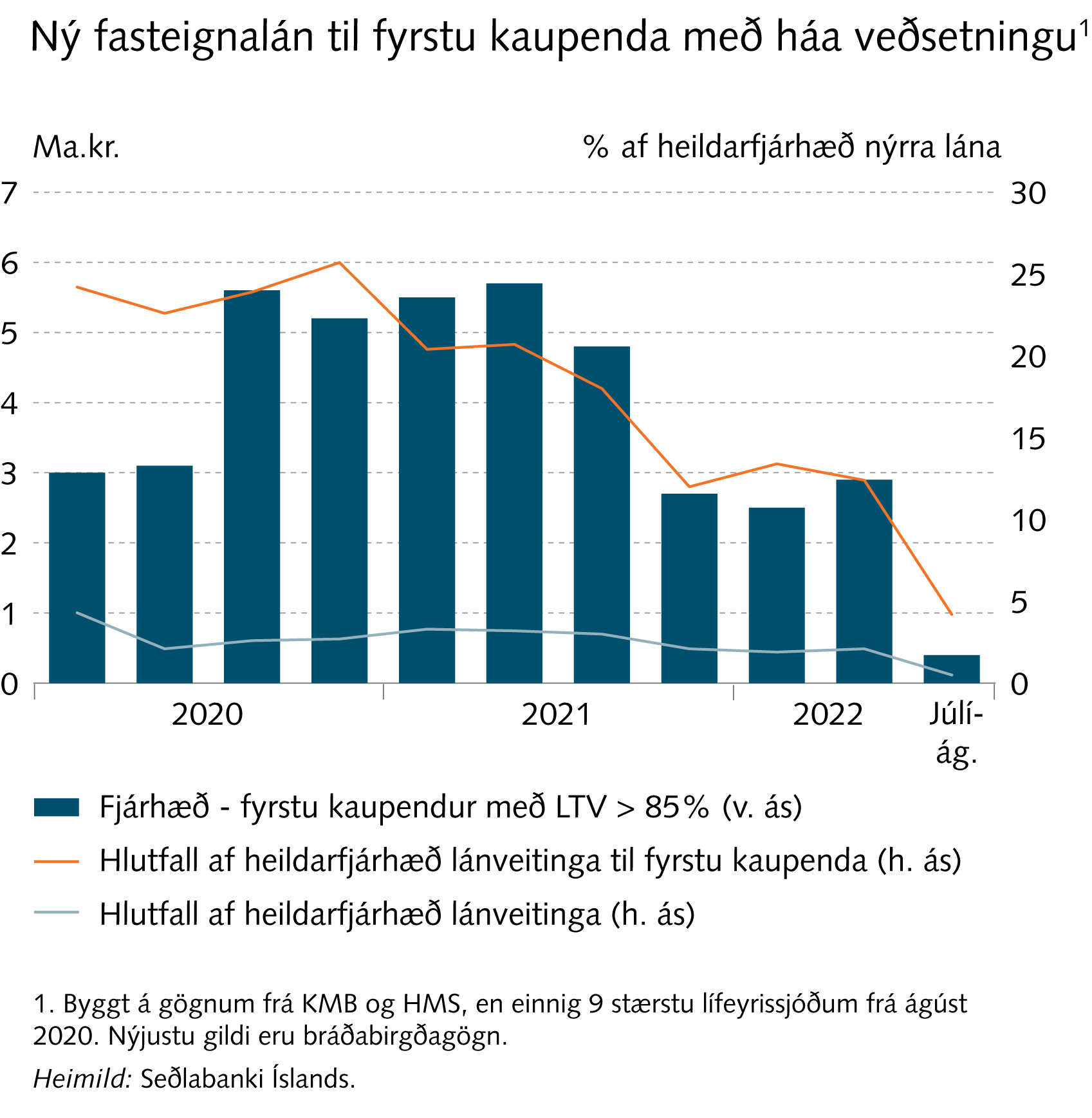 Fjármálastöðugleiki: Staða og horfur
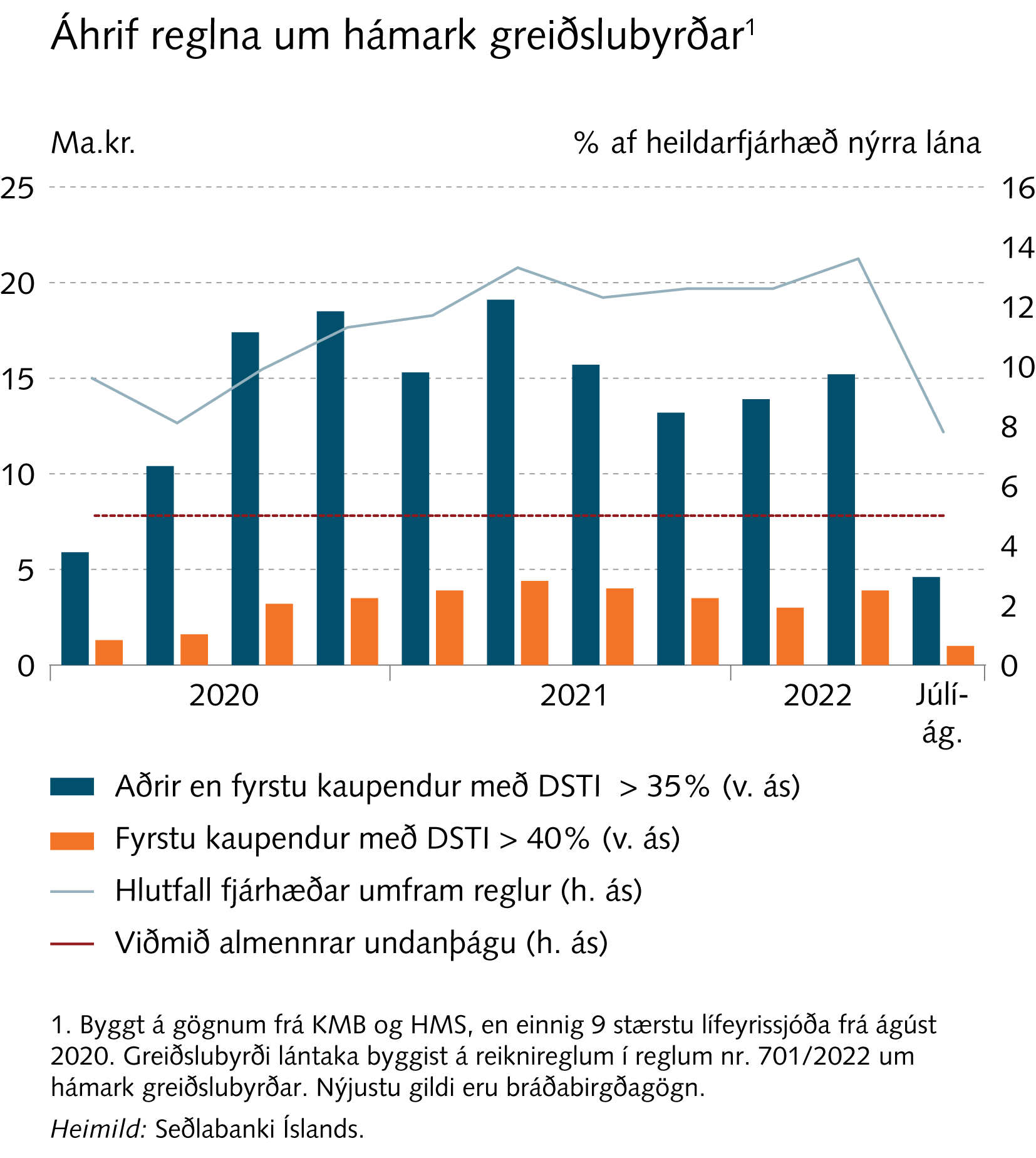 Fjármálastöðugleiki: Staða og horfur
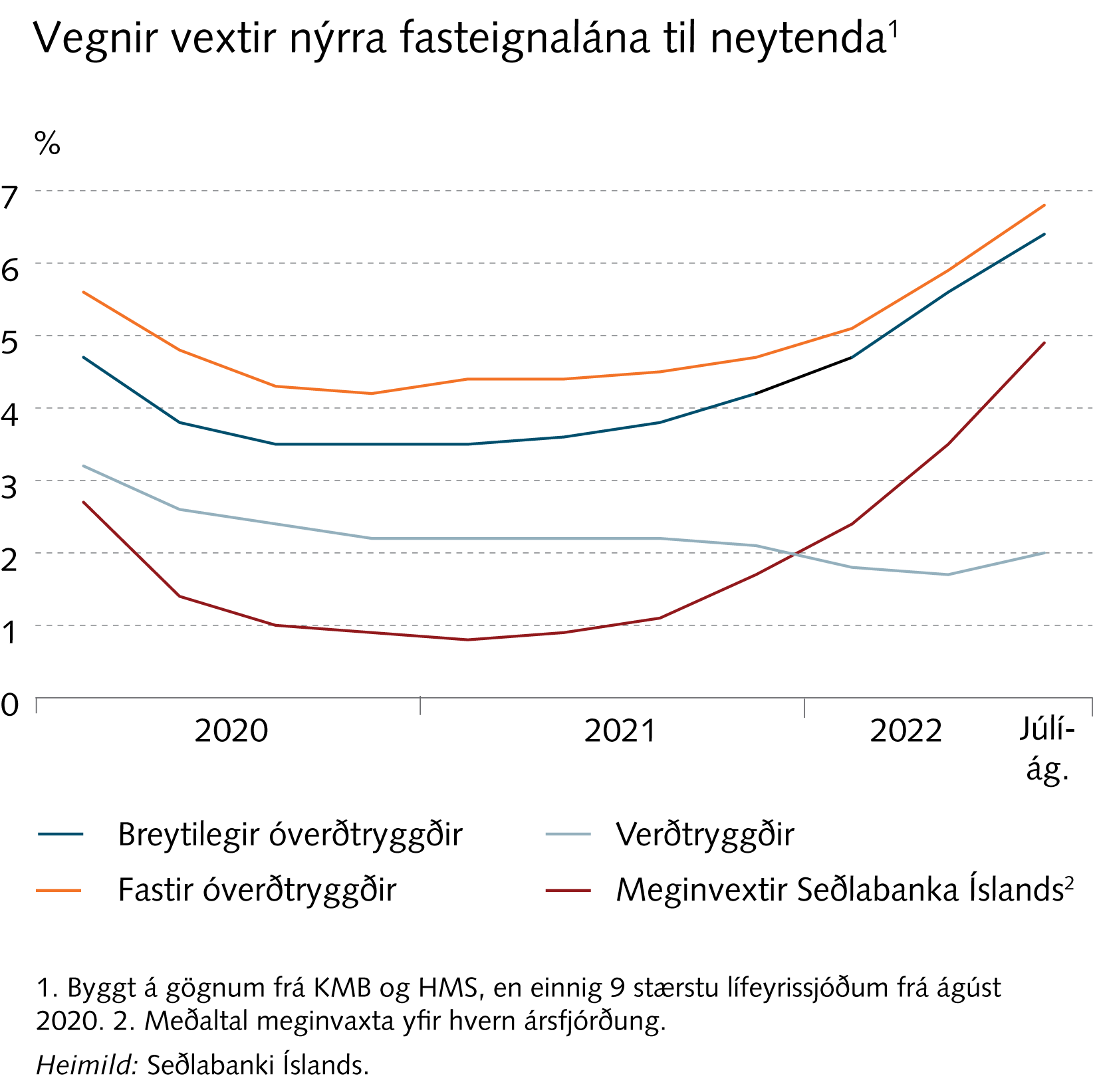 Fjármálastöðugleiki: Staða og horfur
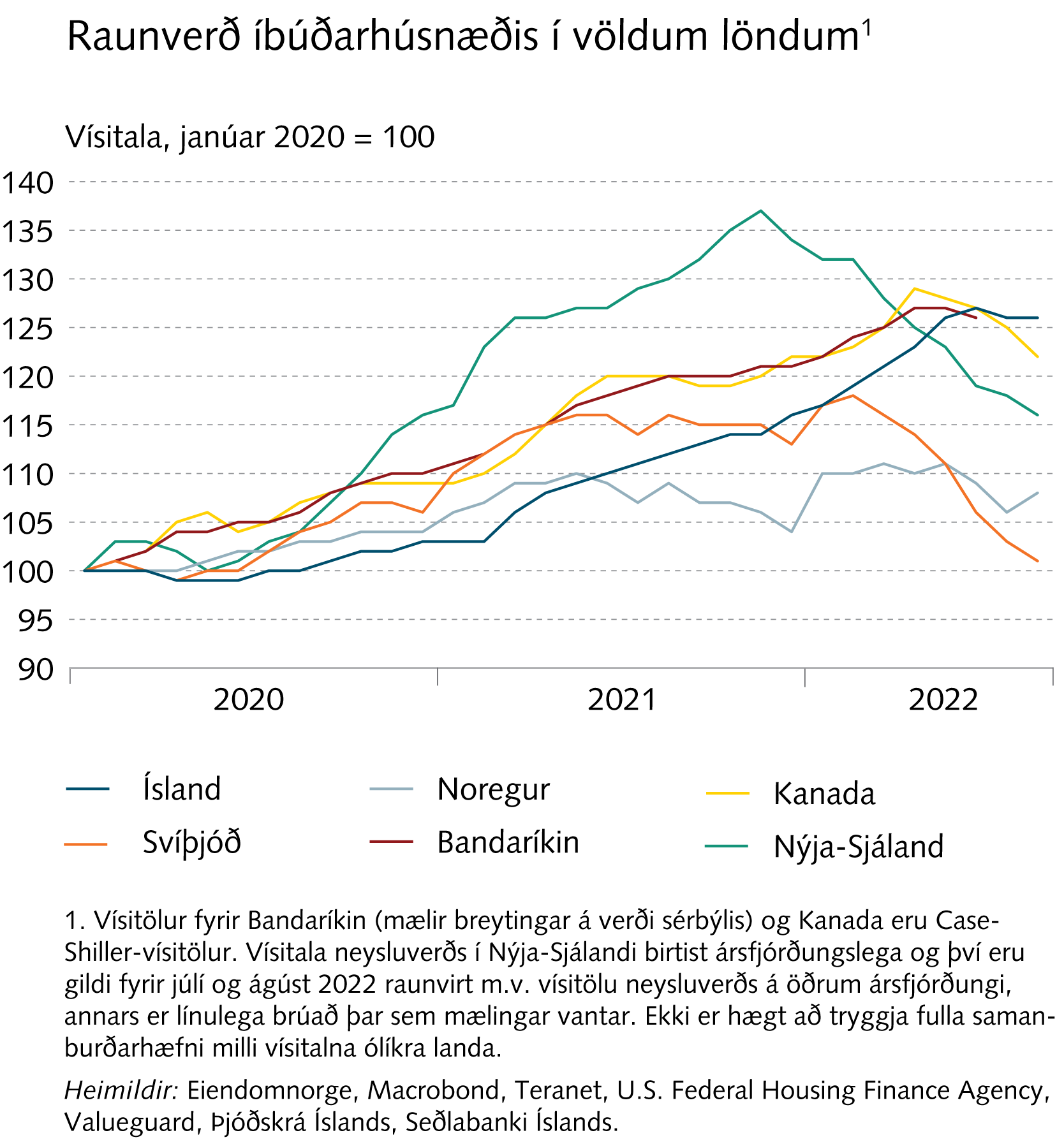 Fjármálastöðugleiki: Staða og horfur
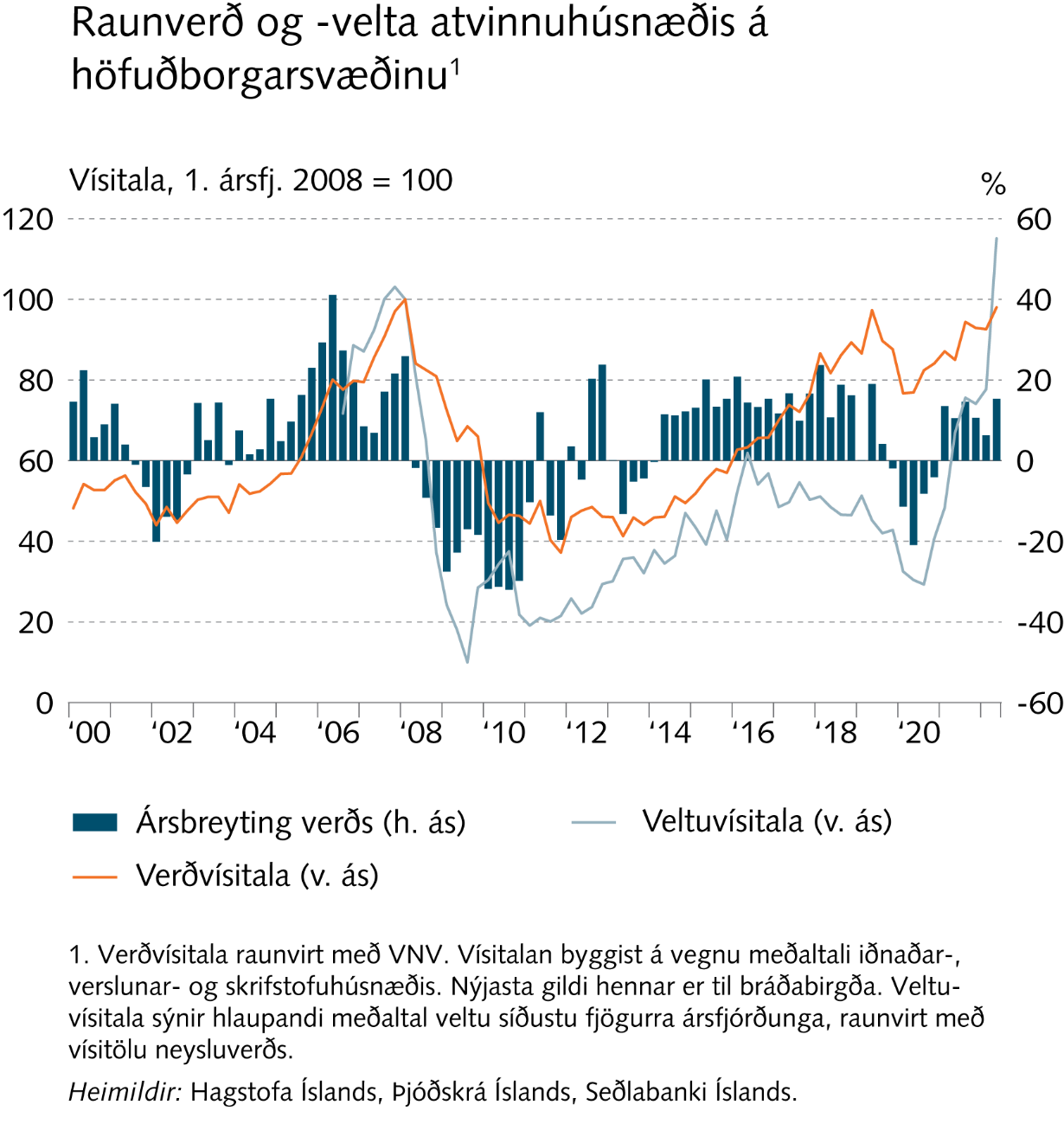 Fjármálastöðugleiki: Staða og horfur
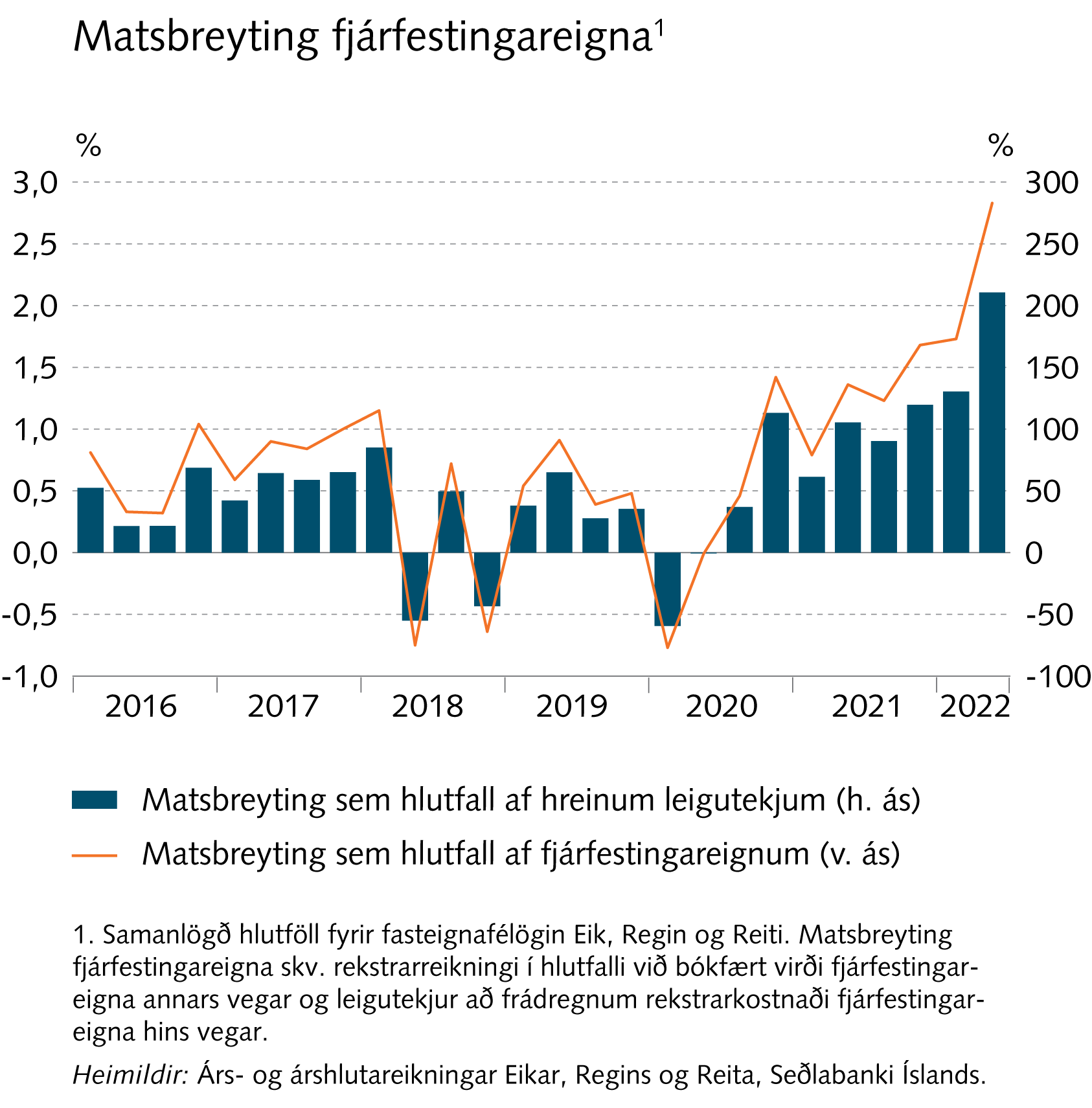 Fjármálastöðugleiki: Staða og horfur
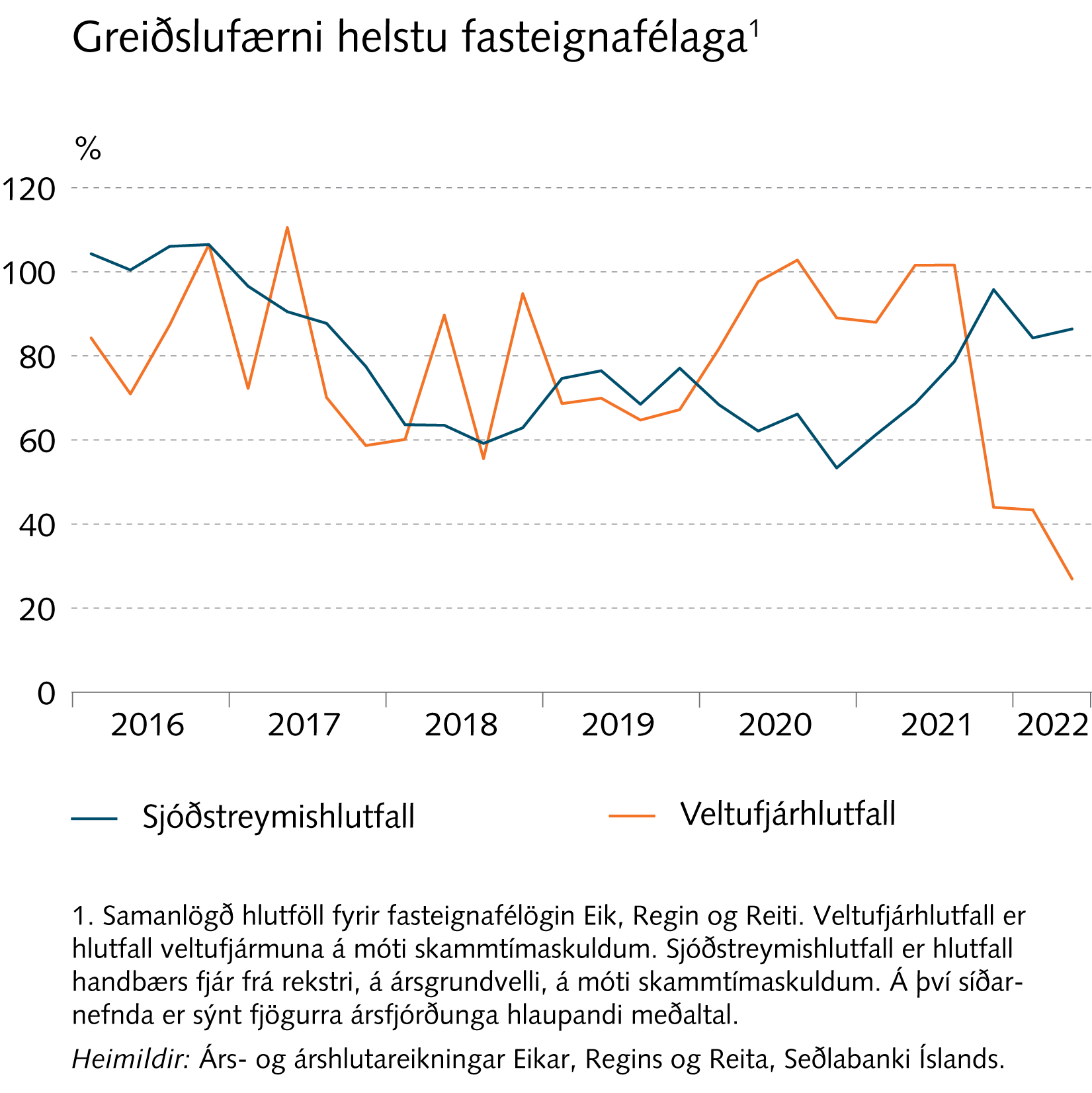 Fjármálastöðugleiki: Staða og horfur
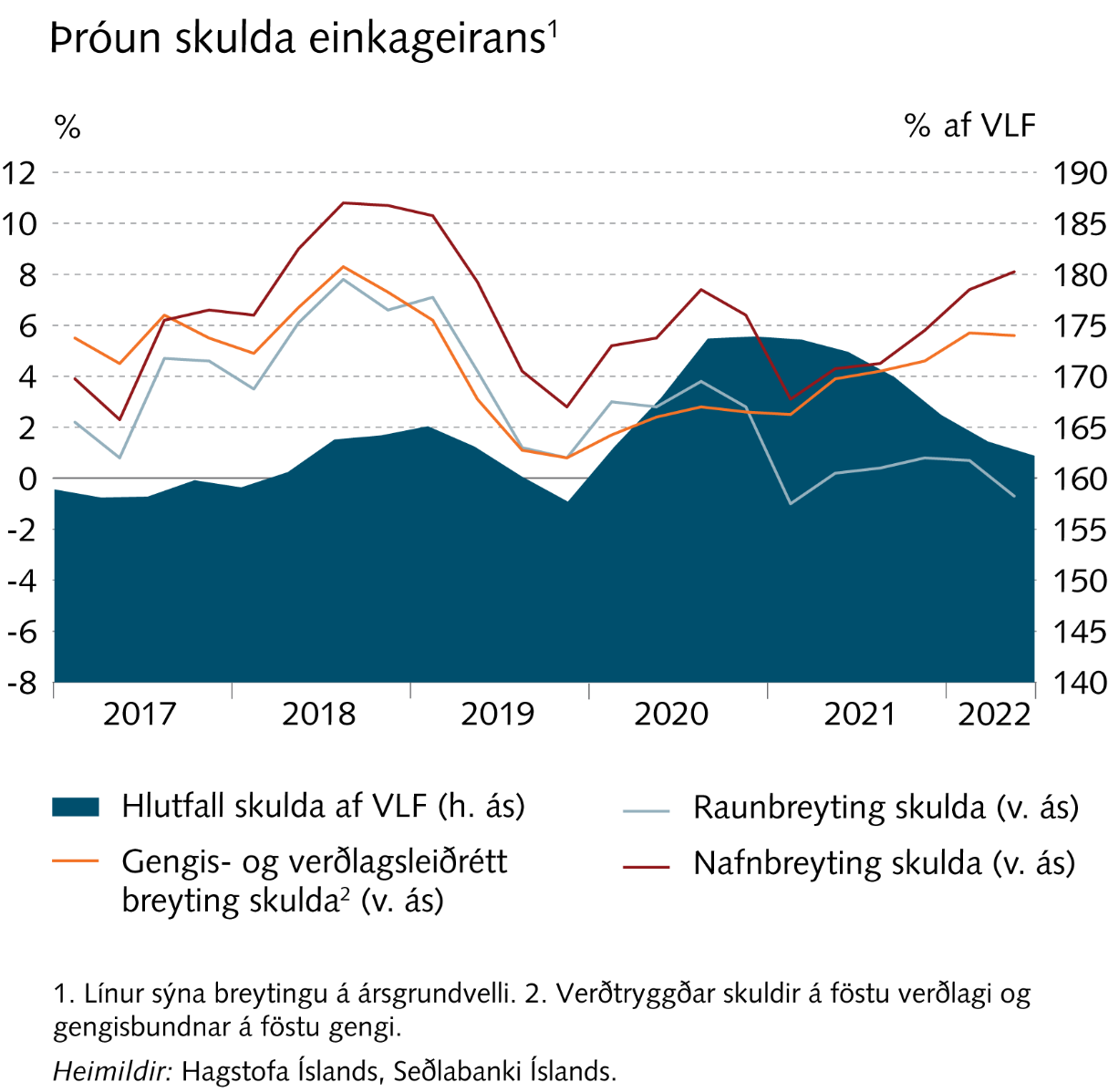 Fjármálastöðugleiki: Staða og horfur
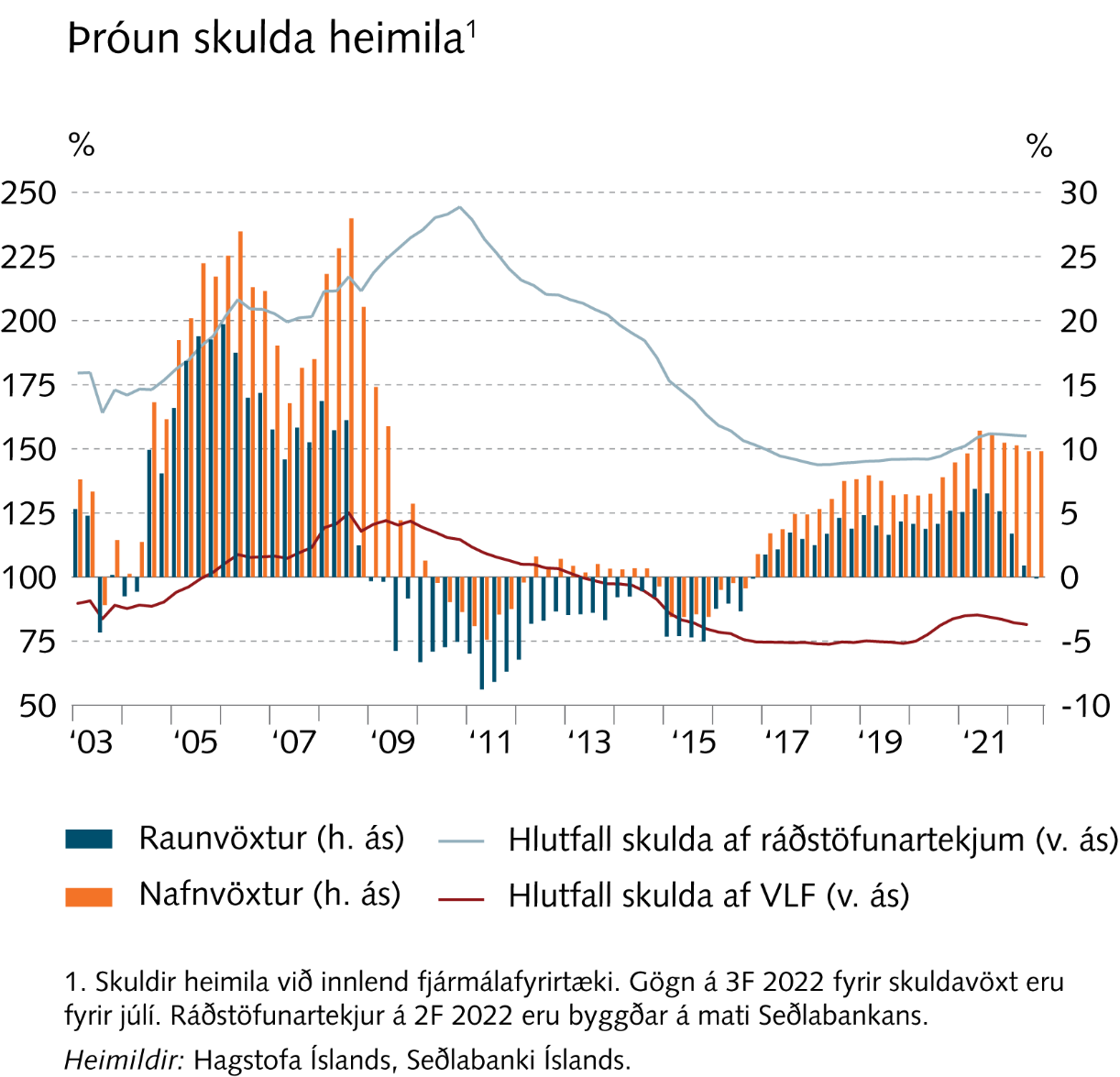 Fjármálastöðugleiki: Staða og horfur
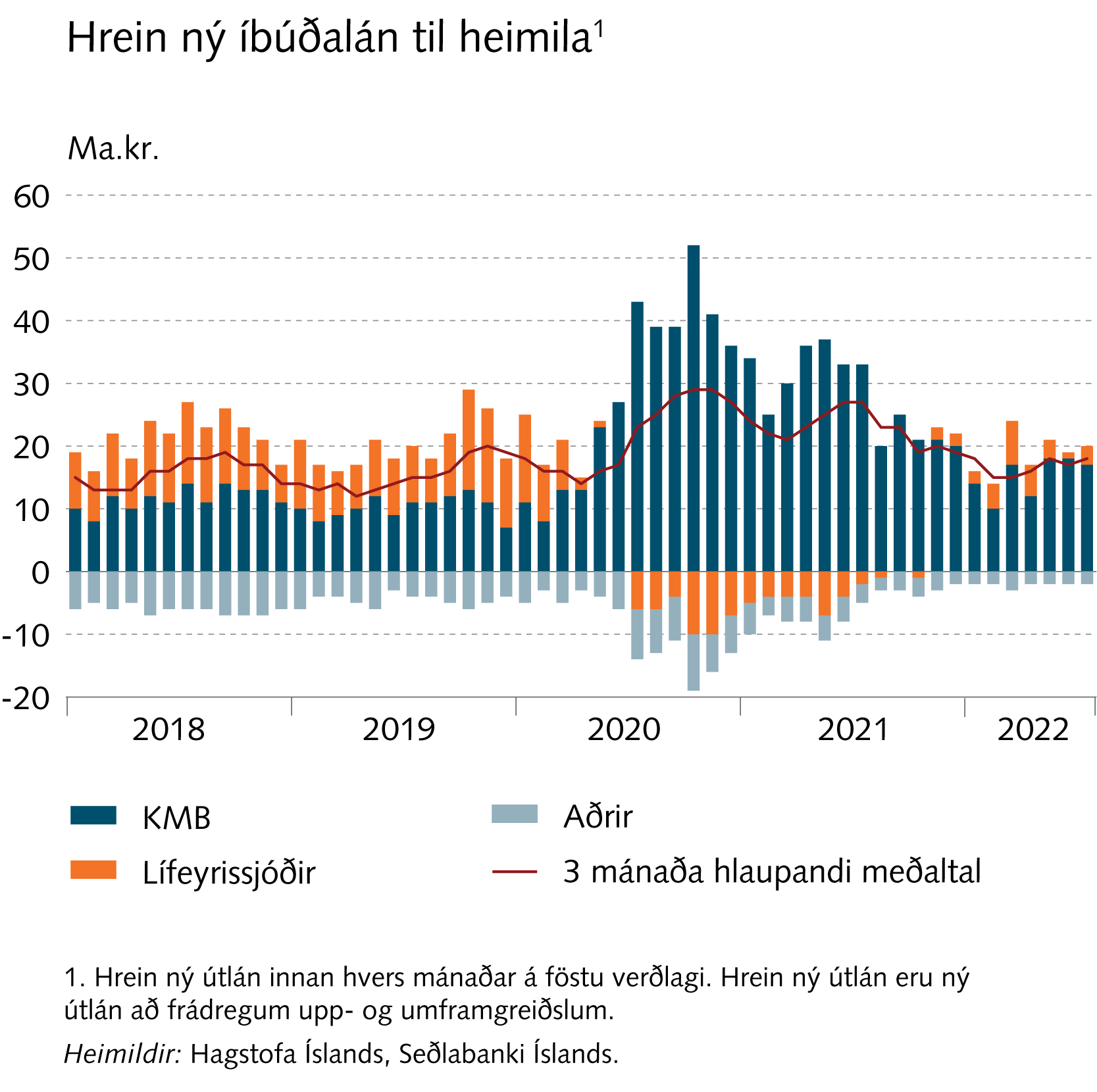 Fjármálastöðugleiki: Staða og horfur
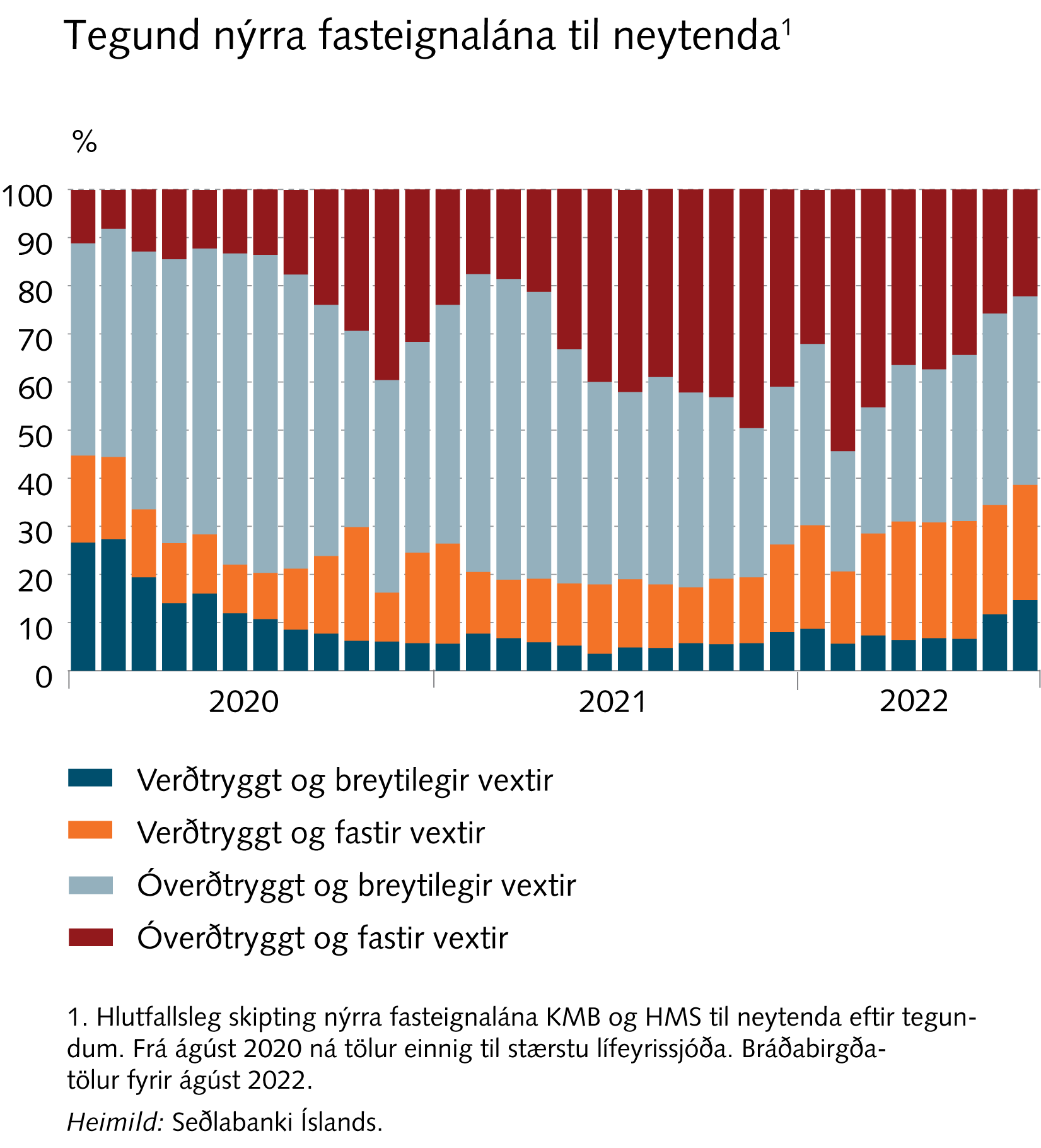 Fjármálastöðugleiki: Staða og horfur
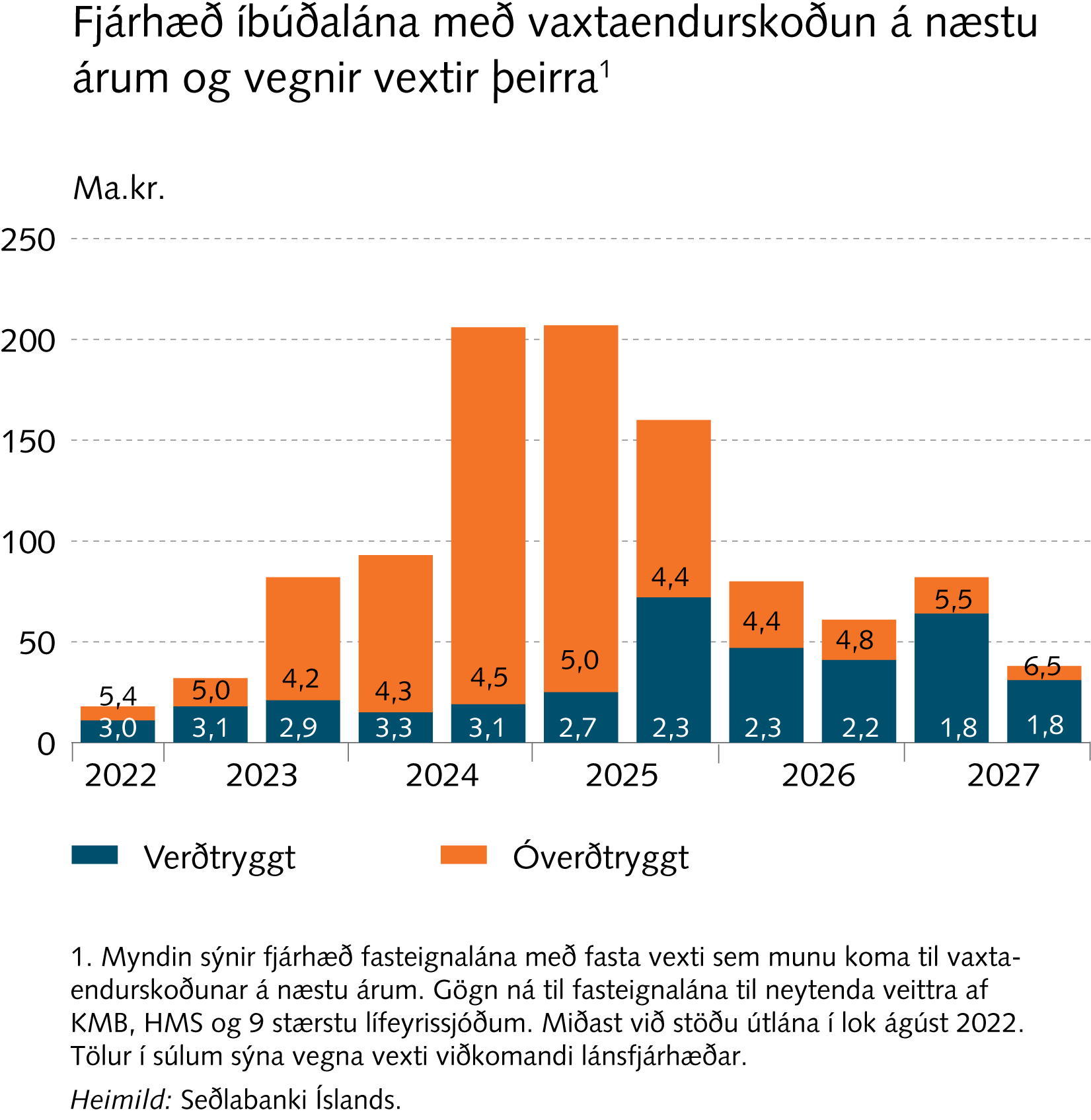 Fjármálastöðugleiki: Staða og horfur
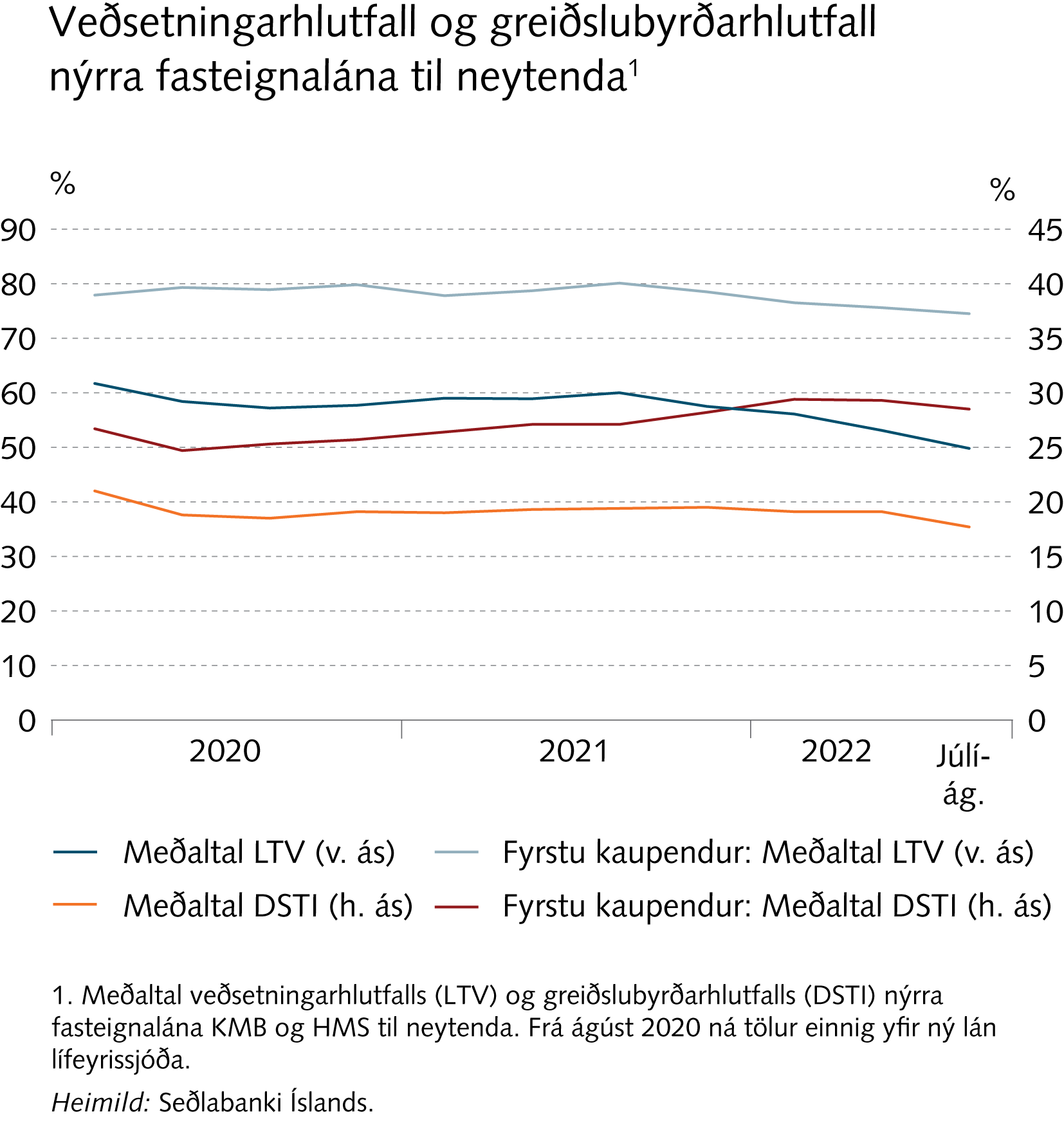 Fjármálastöðugleiki: Staða og horfur
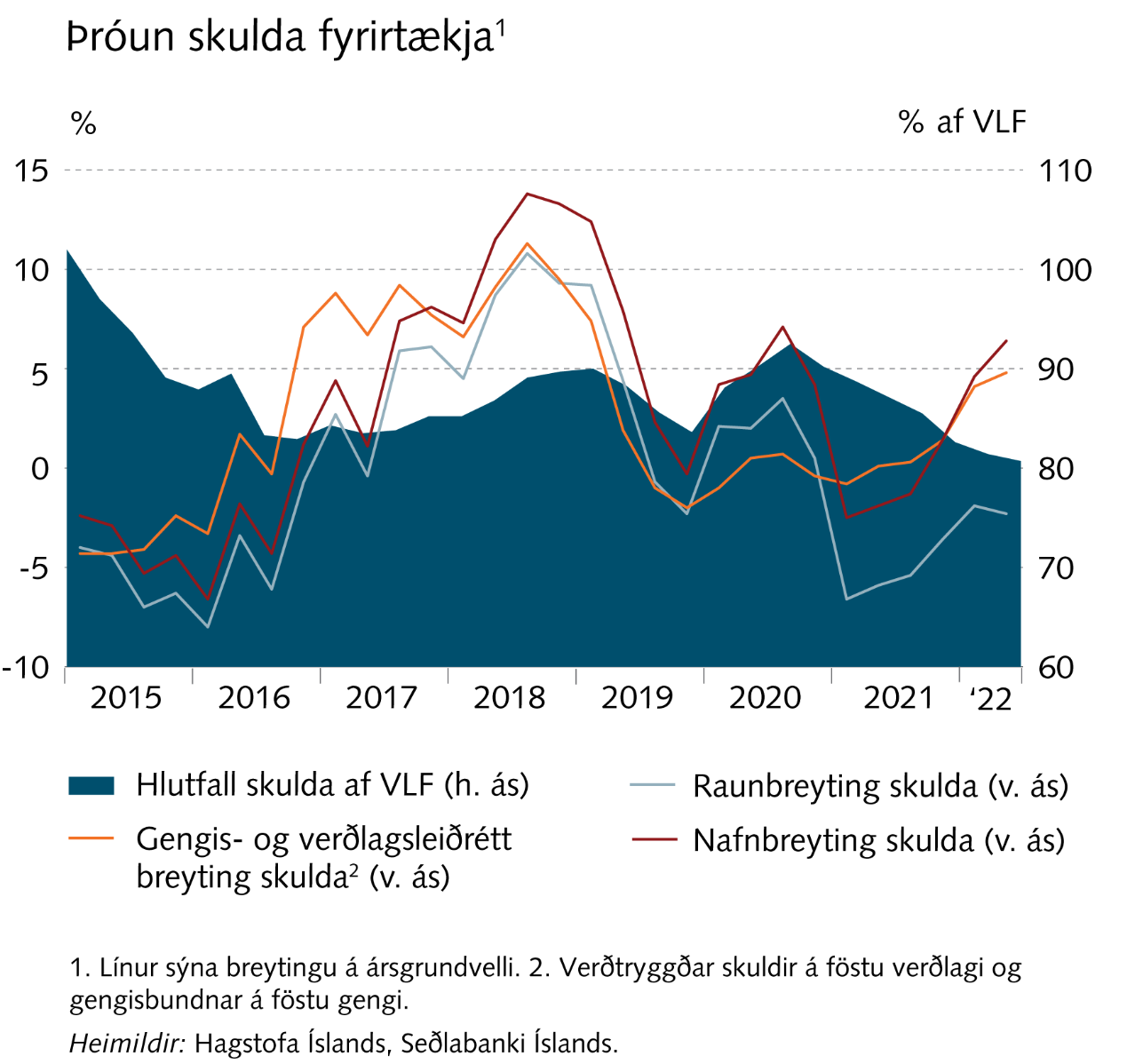 Fjármálastöðugleiki: Staða og horfur
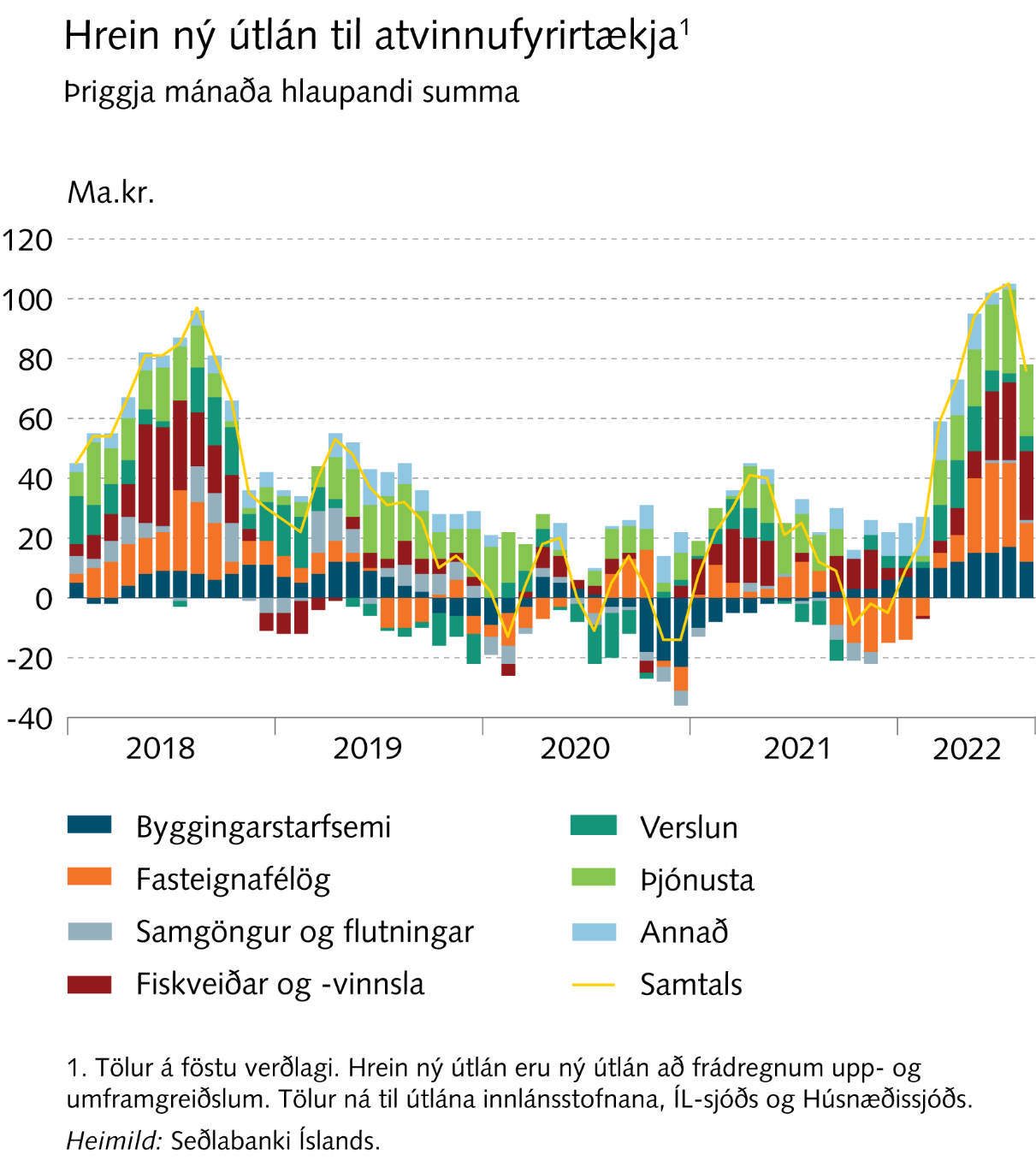 Fjármálastöðugleiki: Staða og horfur
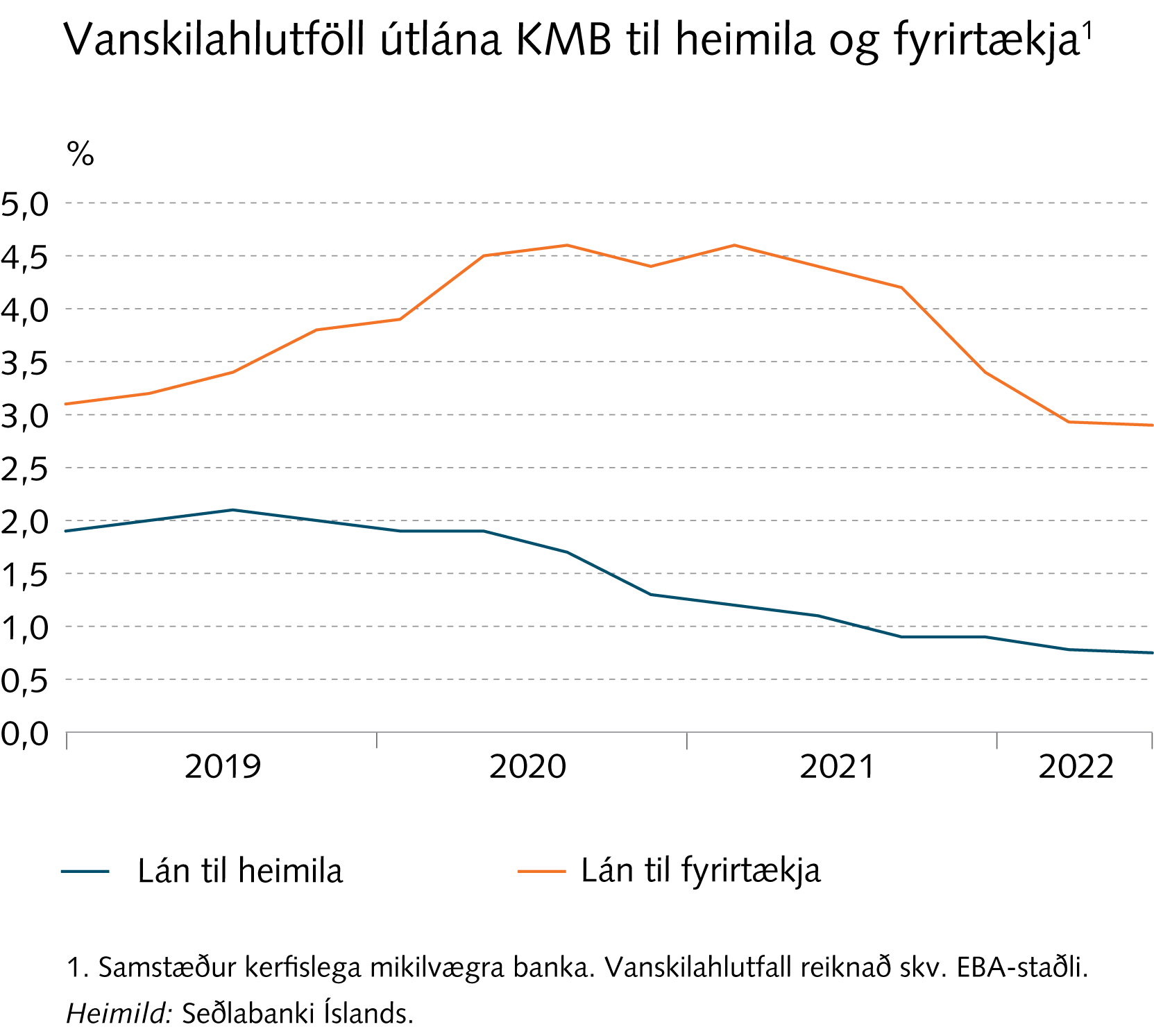 Fjármálastöðugleiki: Staða og horfur
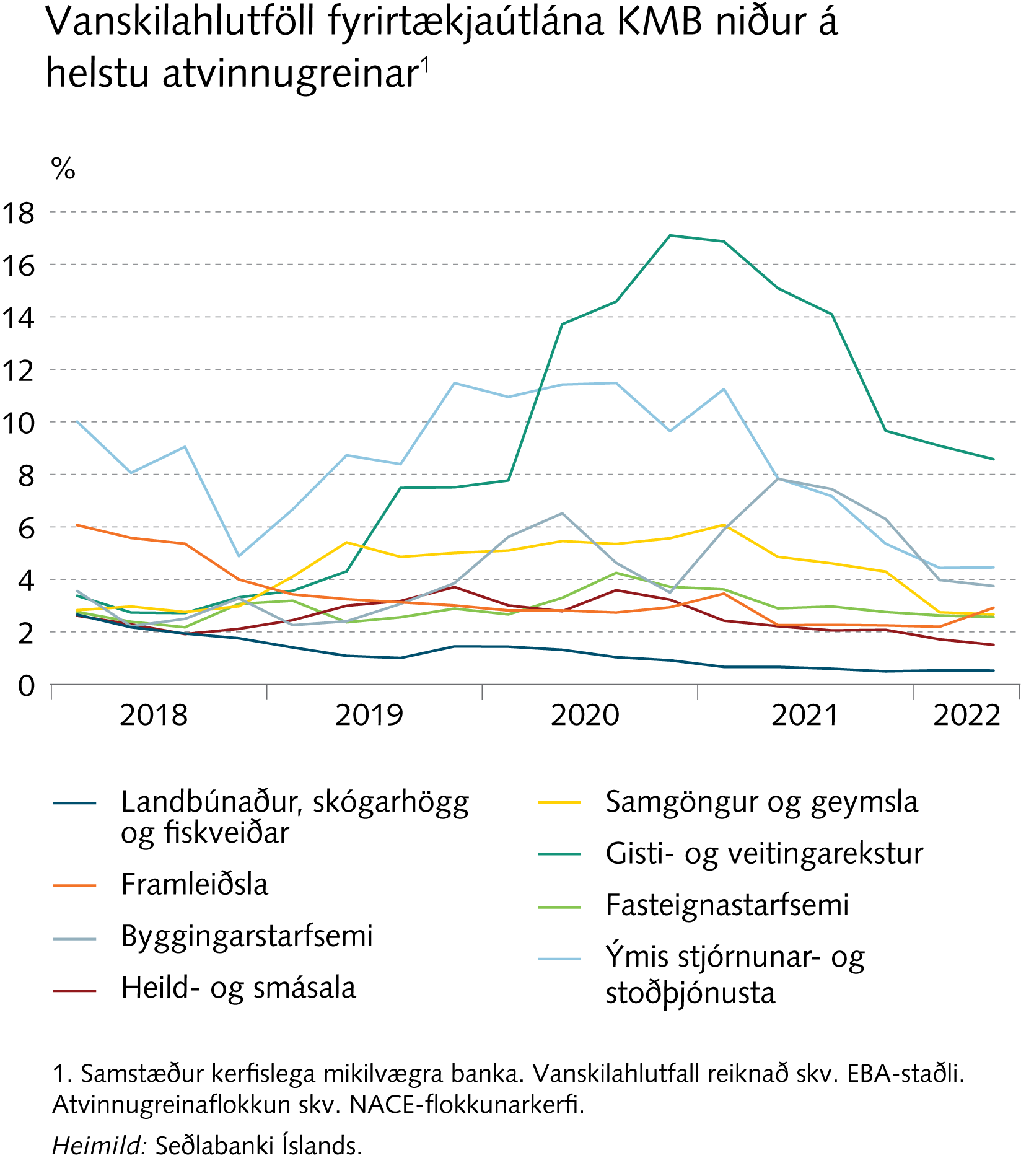 Fjármálastöðugleiki: Staða og horfur
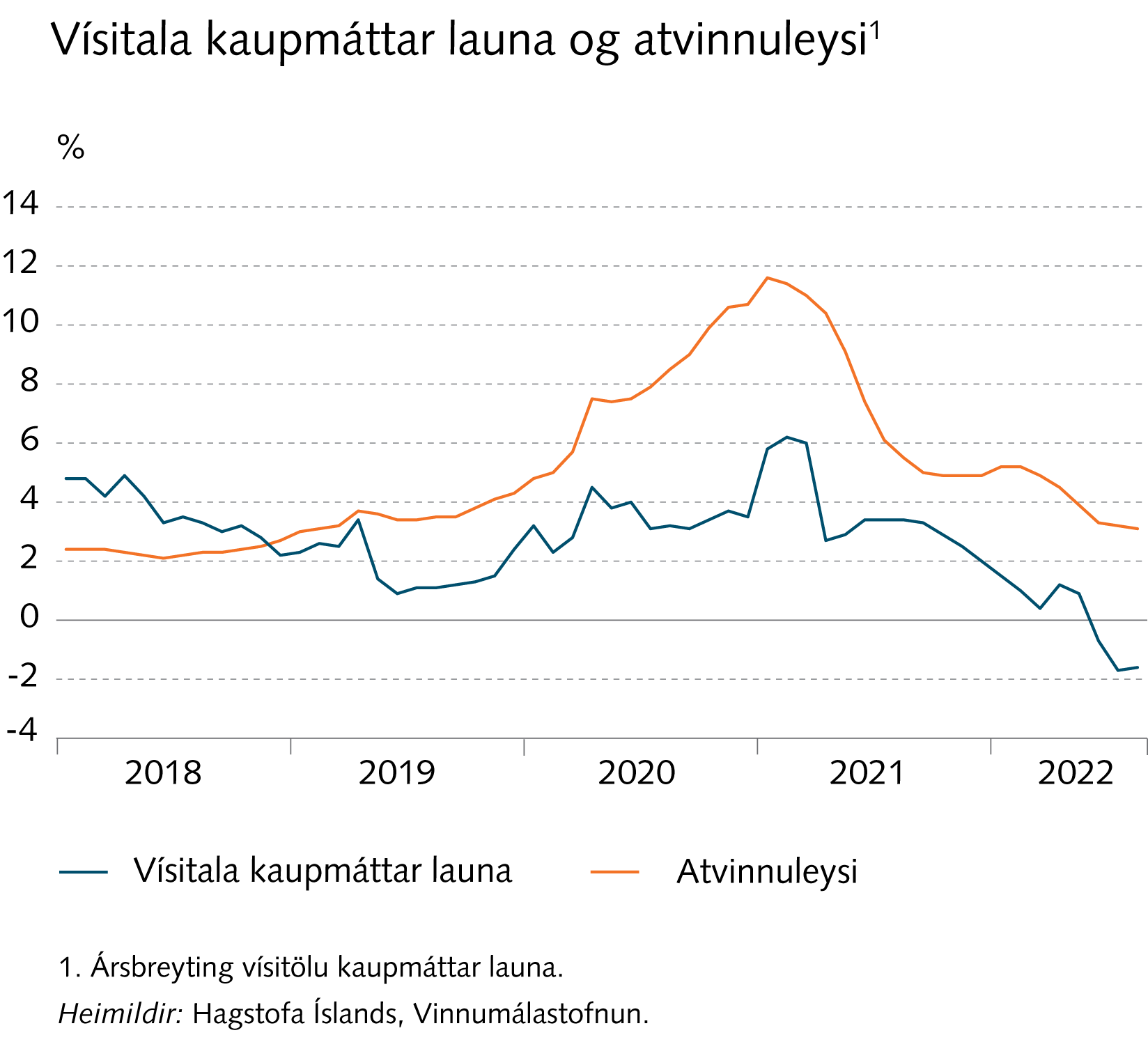 Fjármálastöðugleiki: Staða og horfur
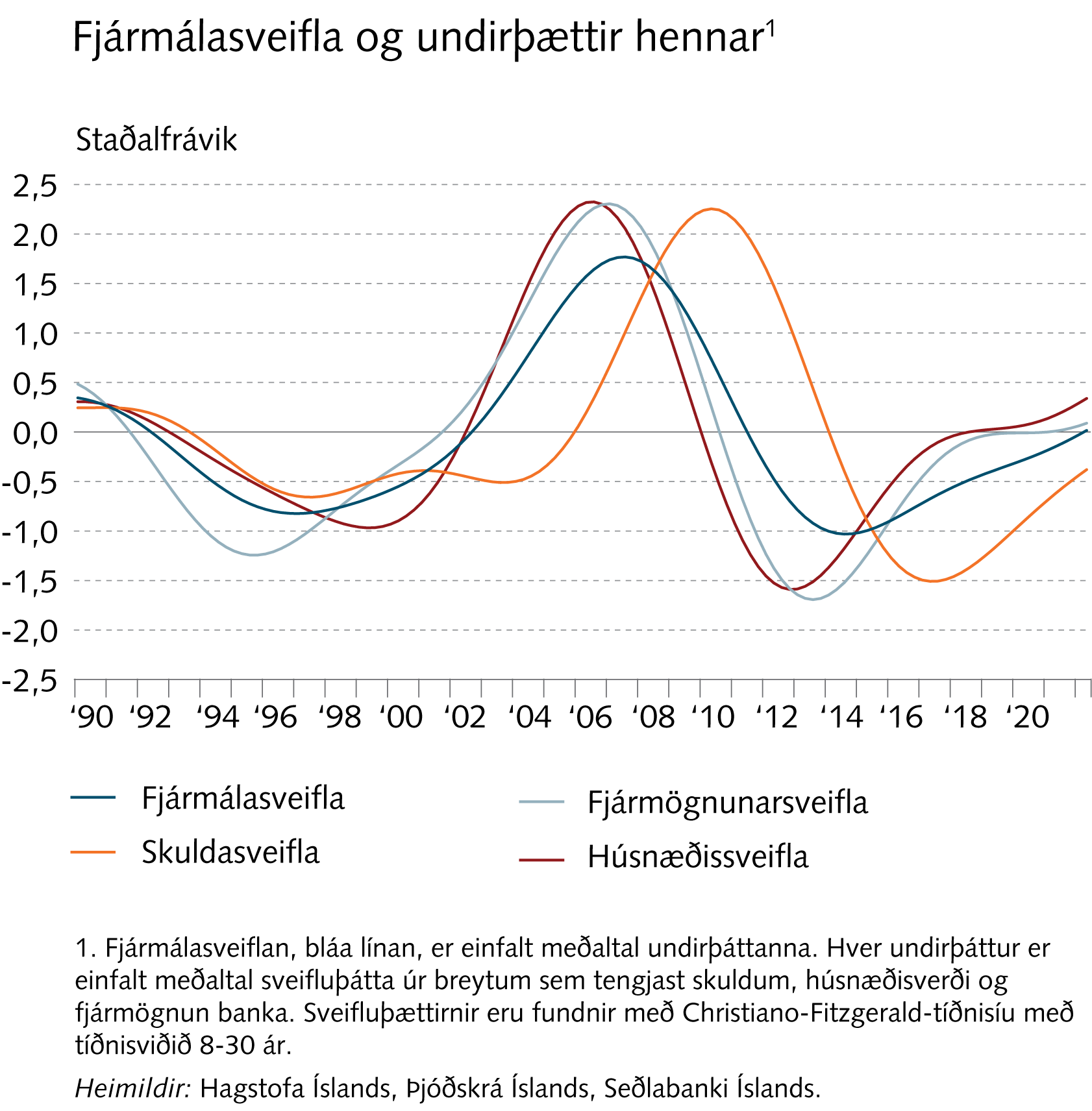 Fjármálastöðugleiki: Staða og horfur
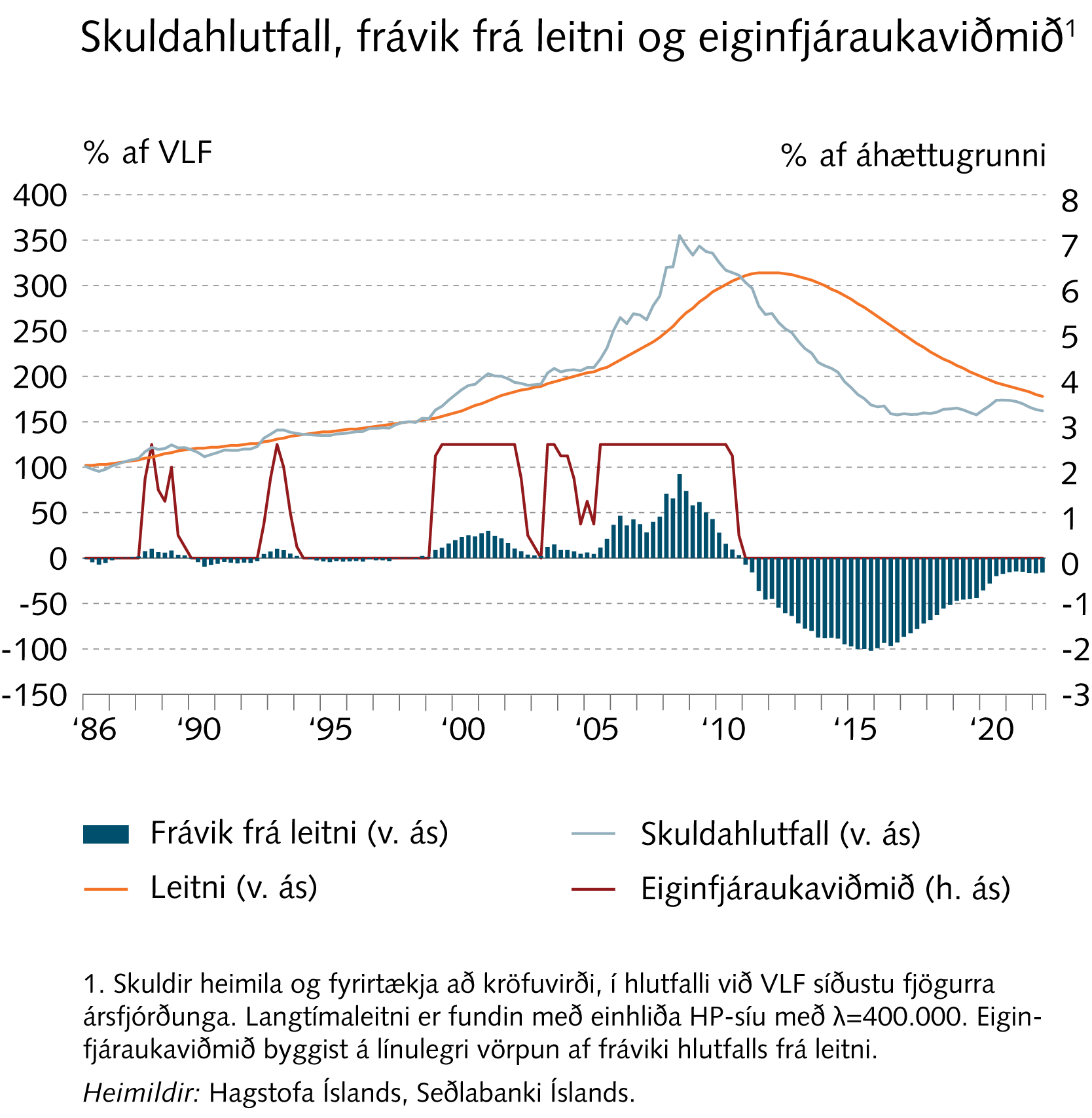 Fjármálastöðugleiki: Staða og horfur
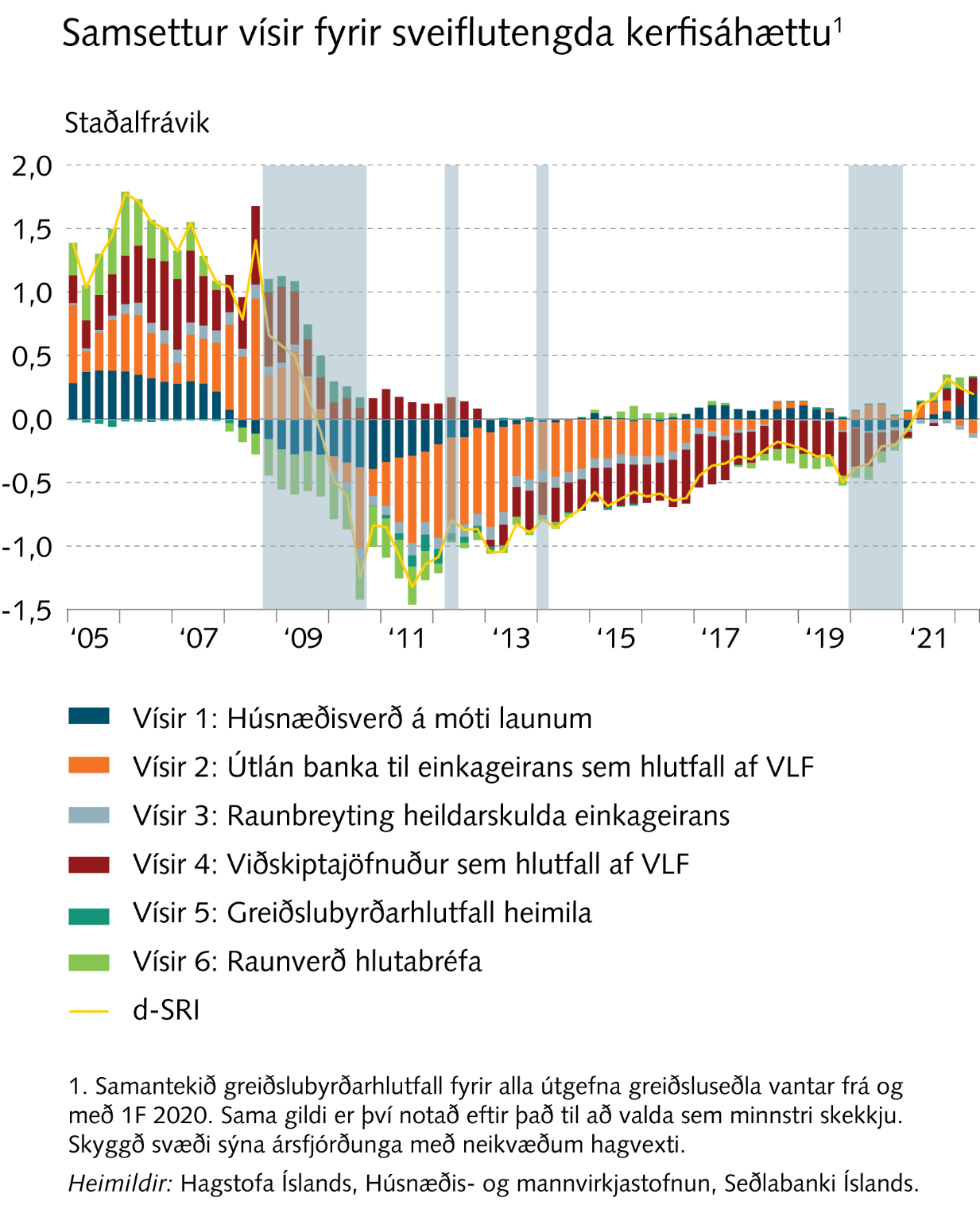 Fjármálastöðugleiki: Staða og horfur
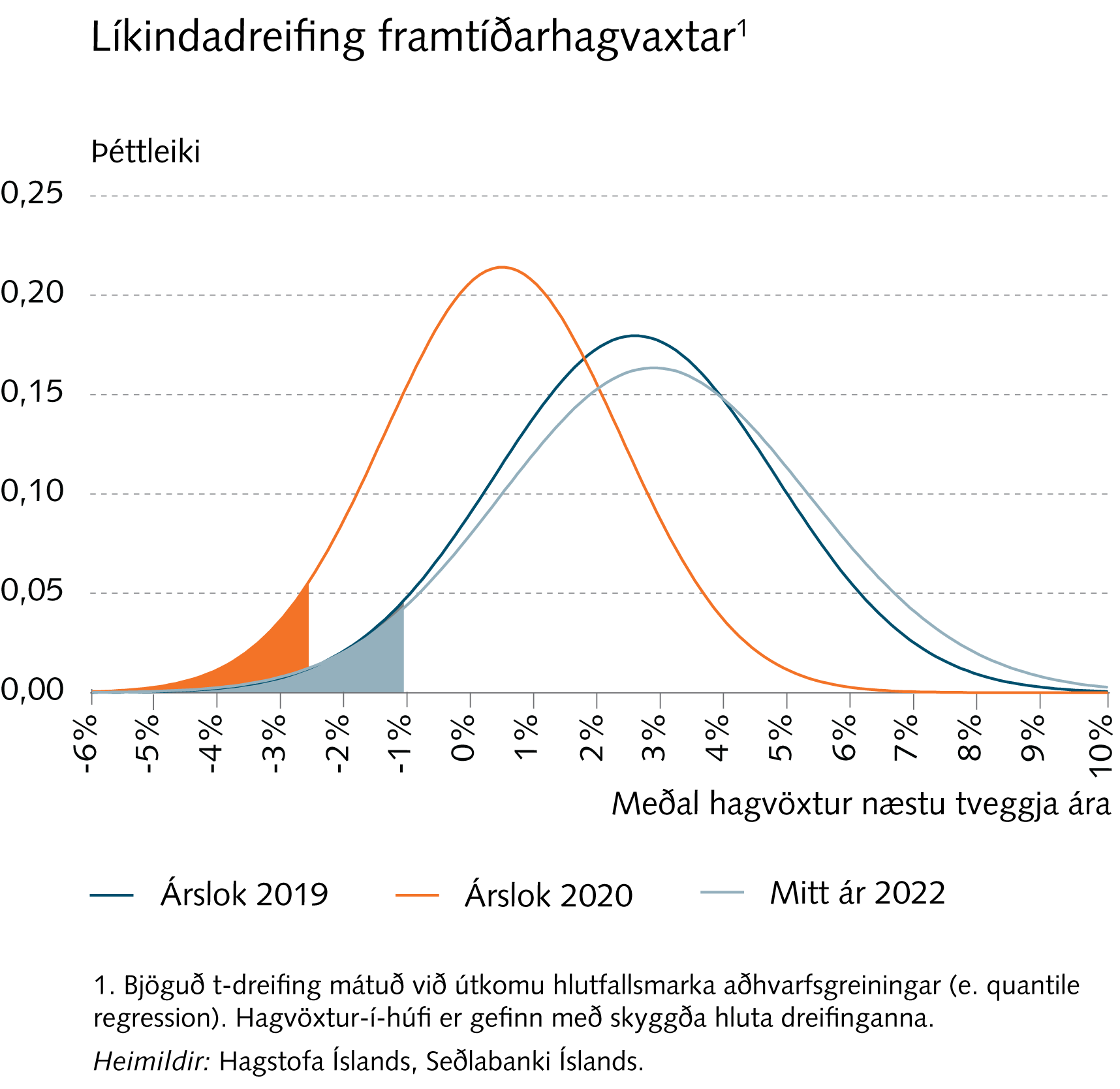 Fjármálakerfið
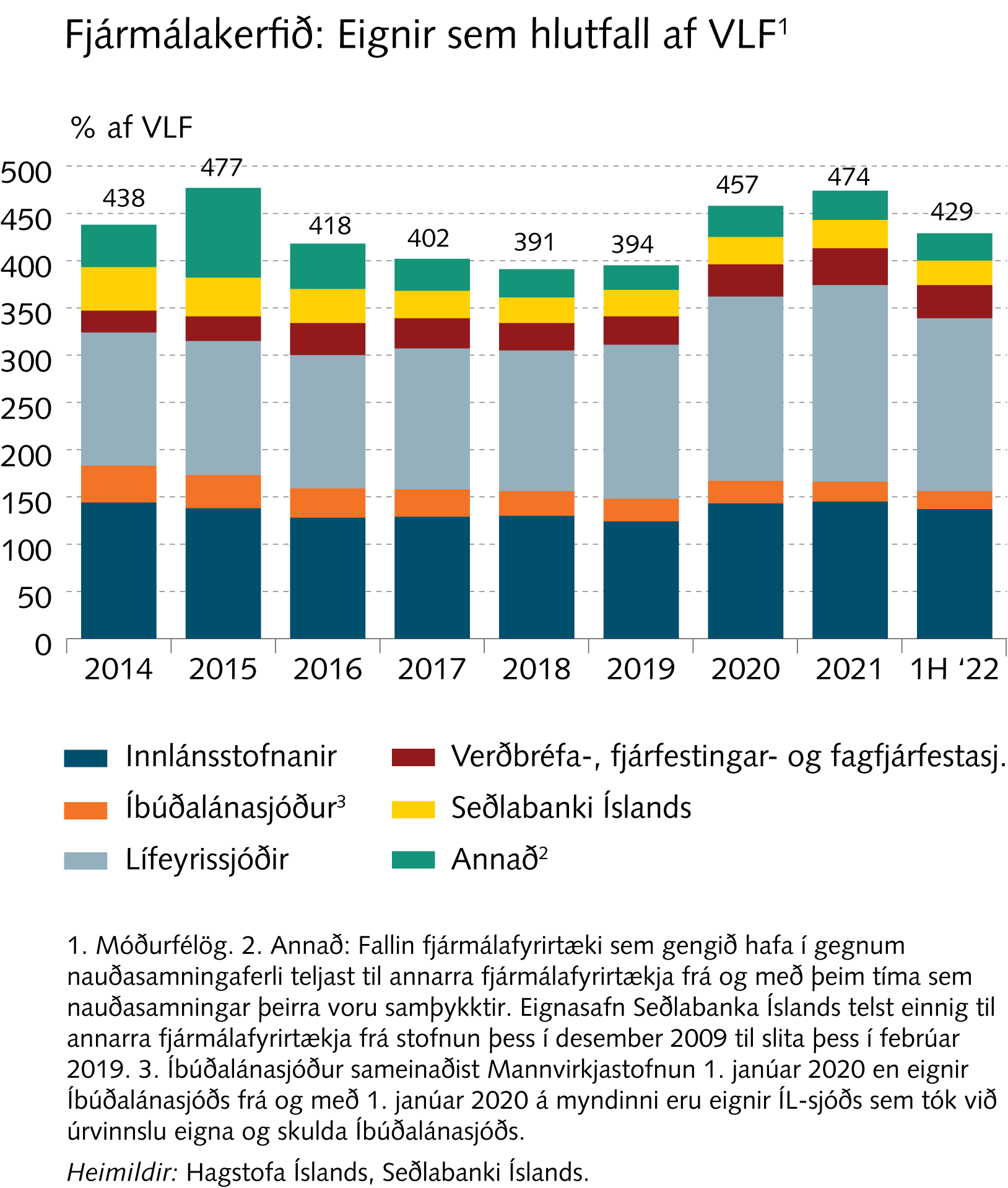 Fjármálakerfið
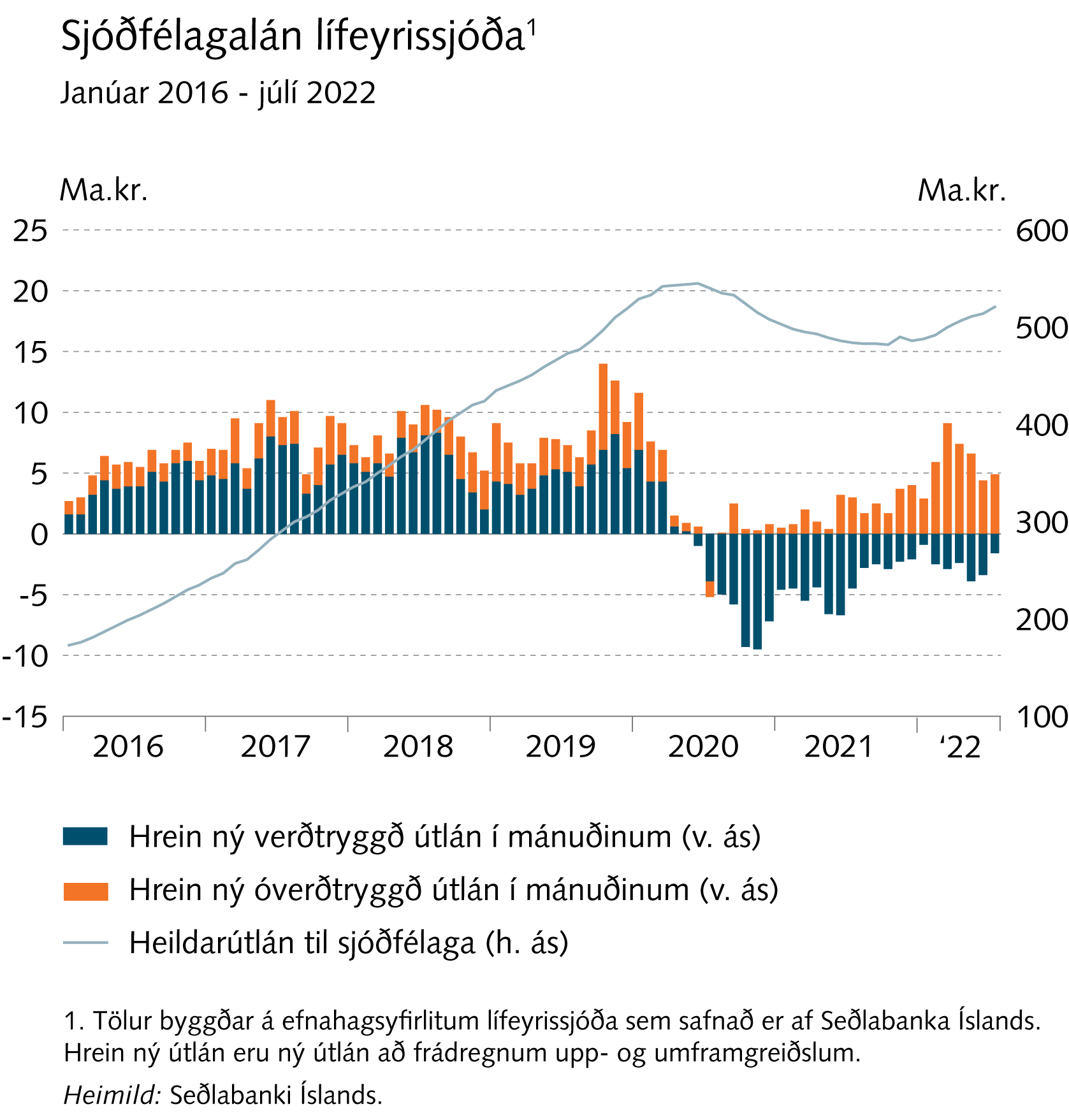 Fjármálakerfið
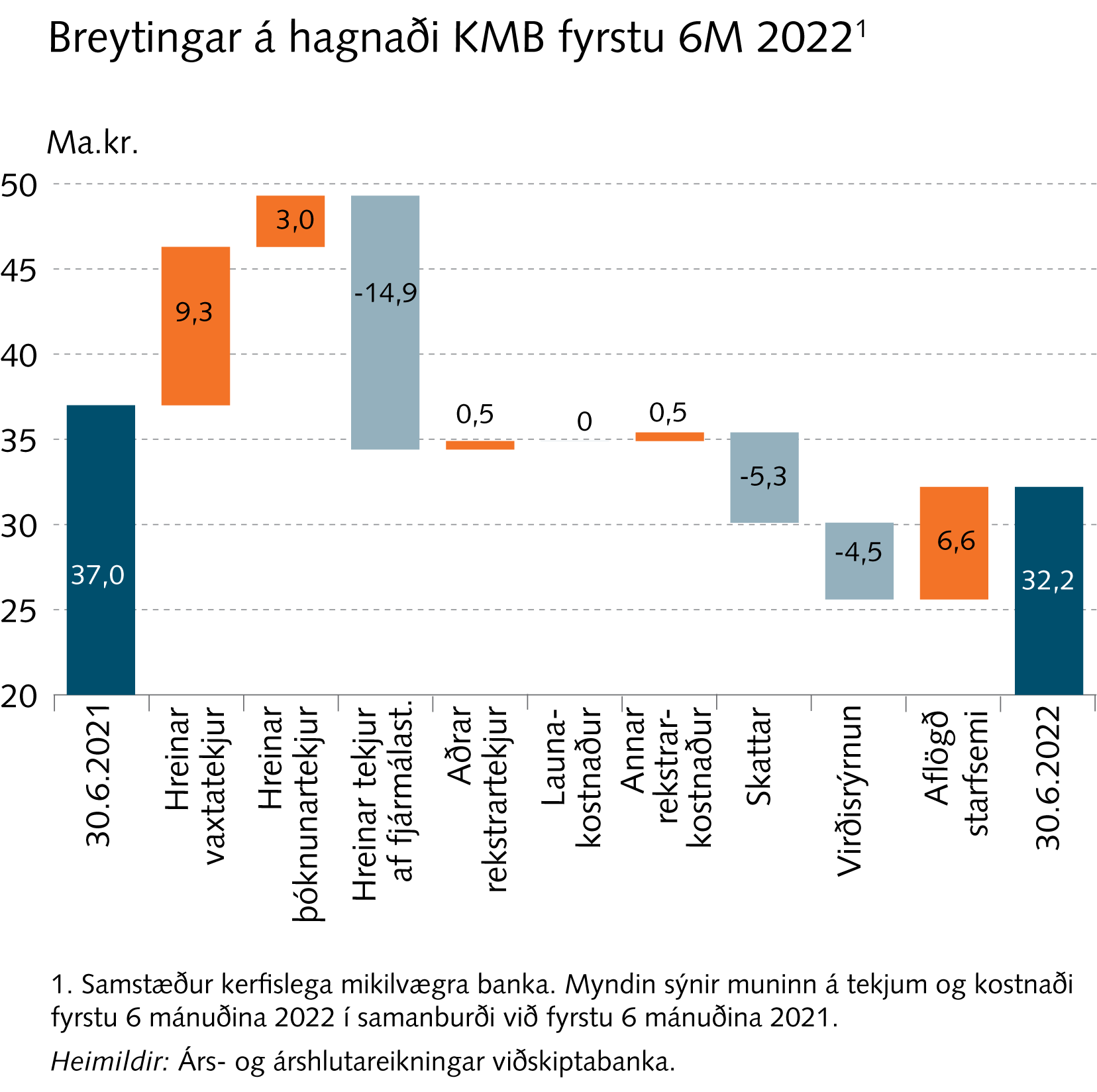 Fjármálakerfið
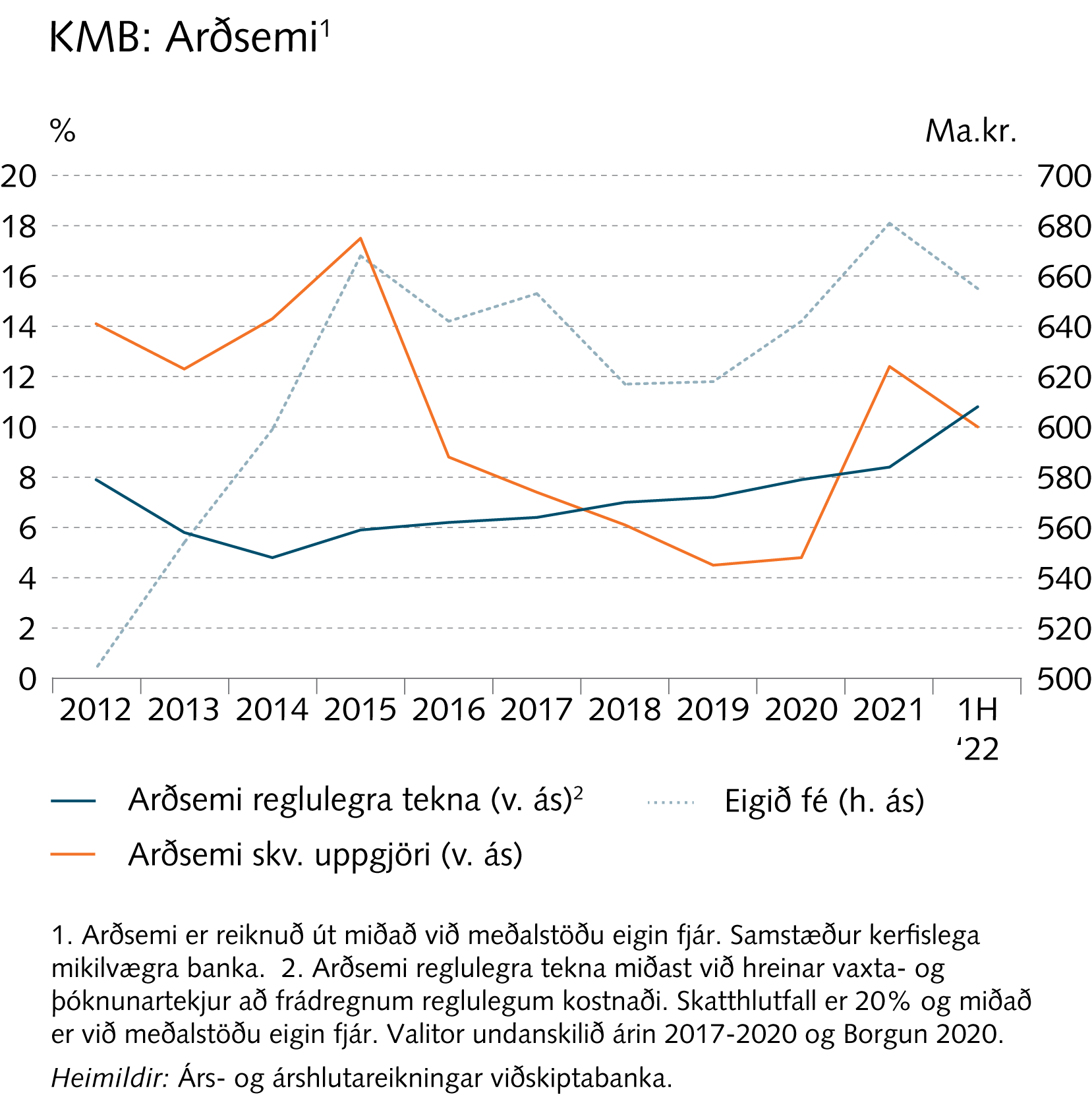 Fjármálakerfið
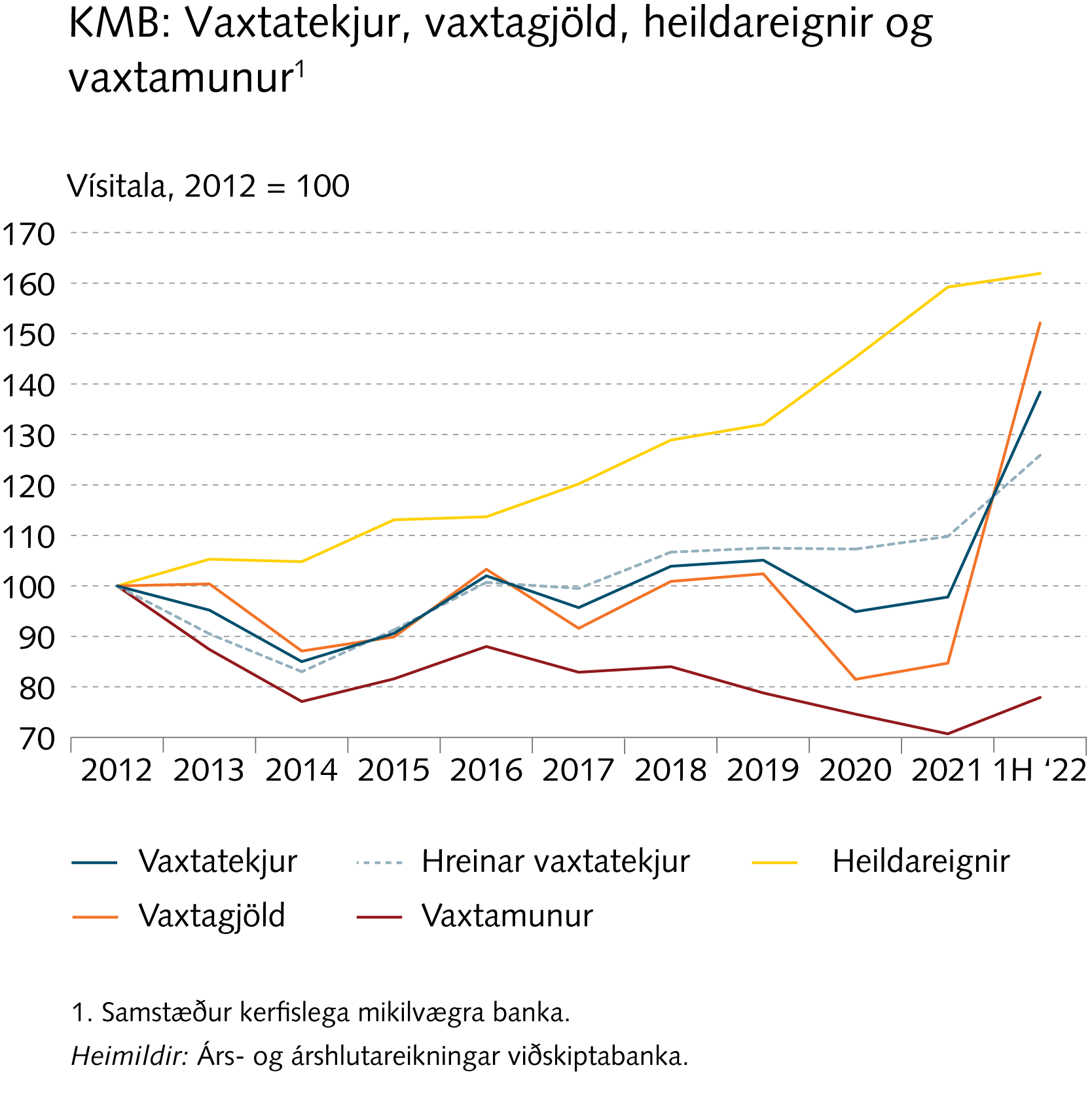 Fjármálakerfið
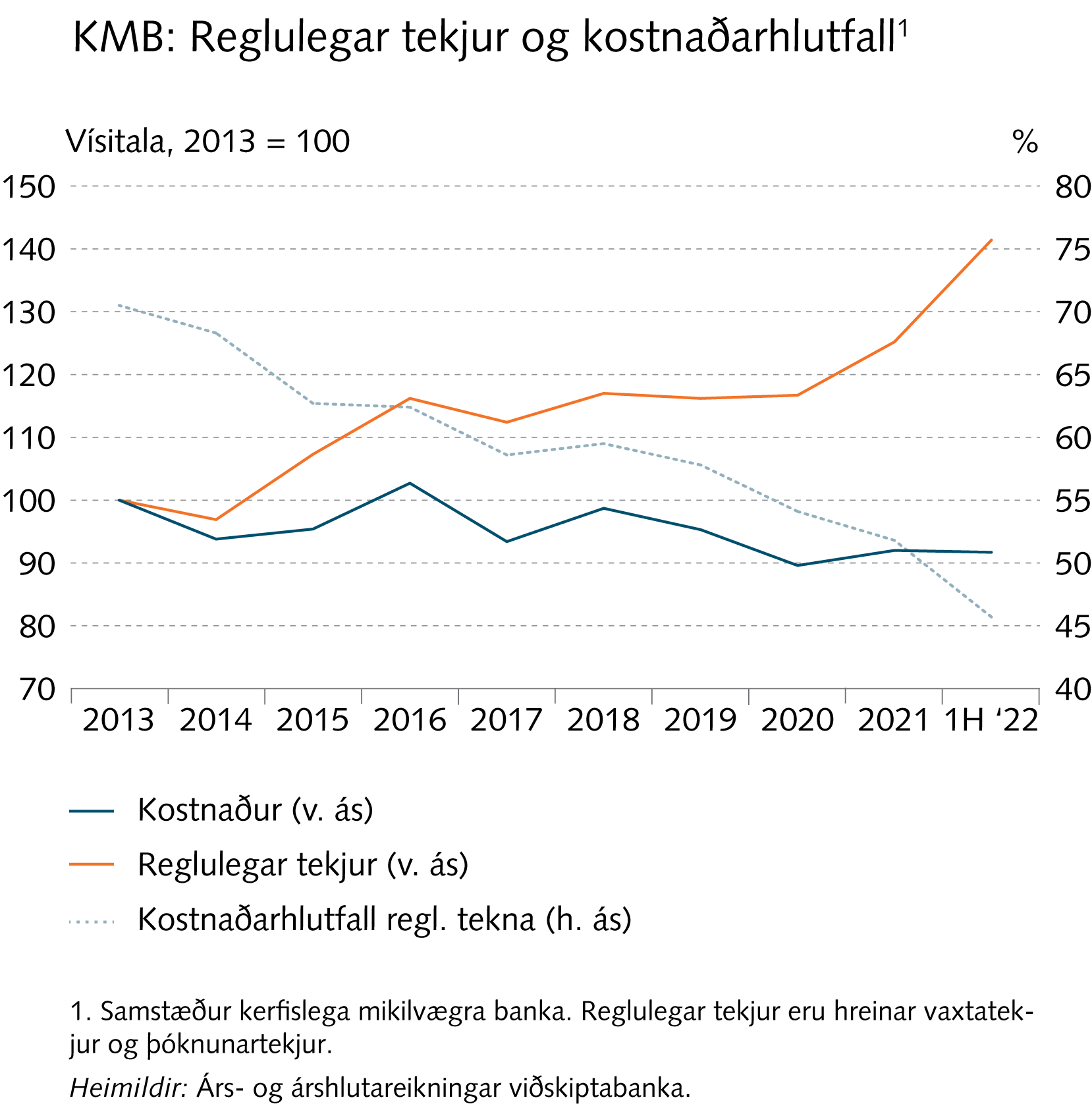 Fjármálakerfið
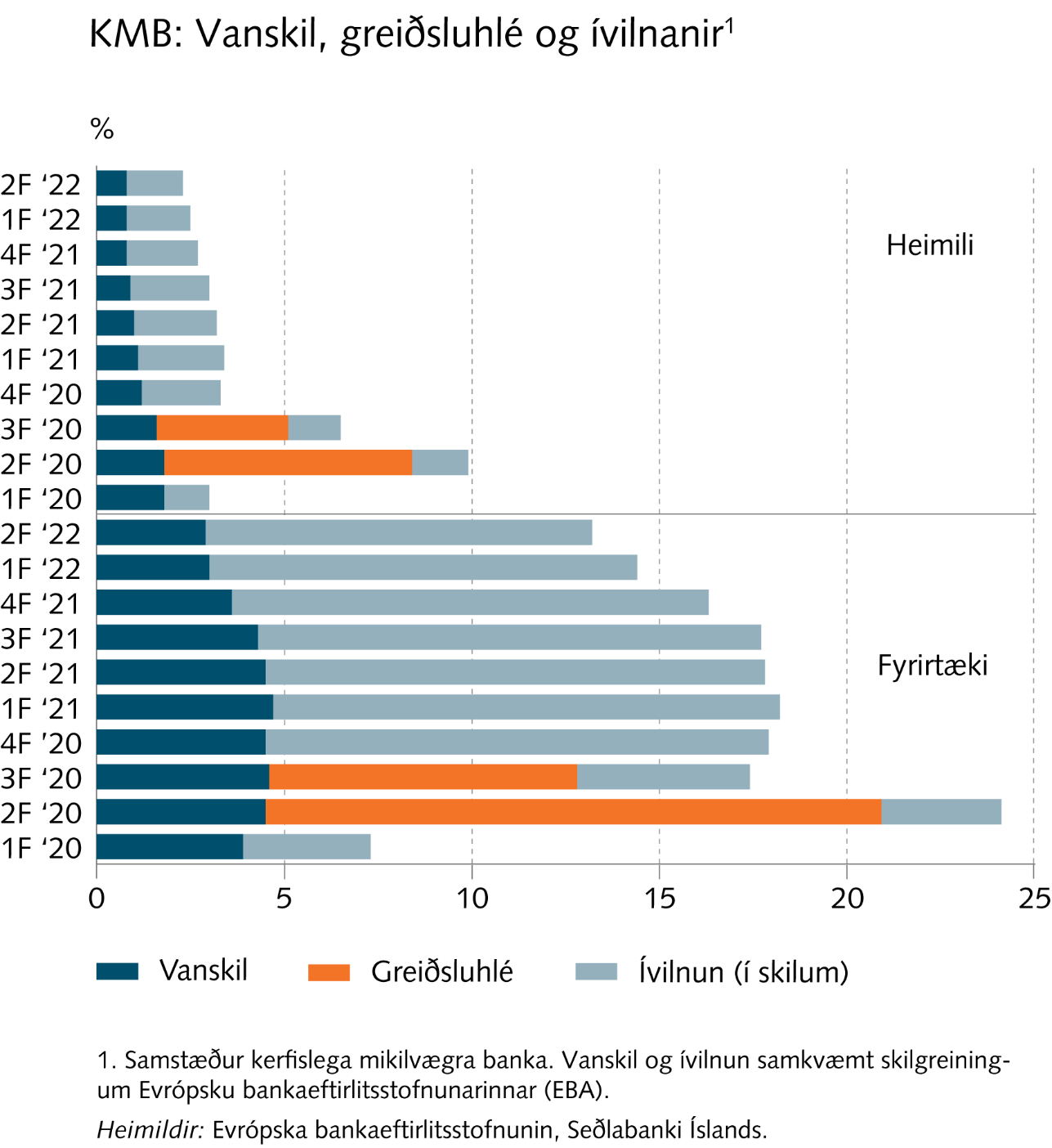 Fjármálakerfið
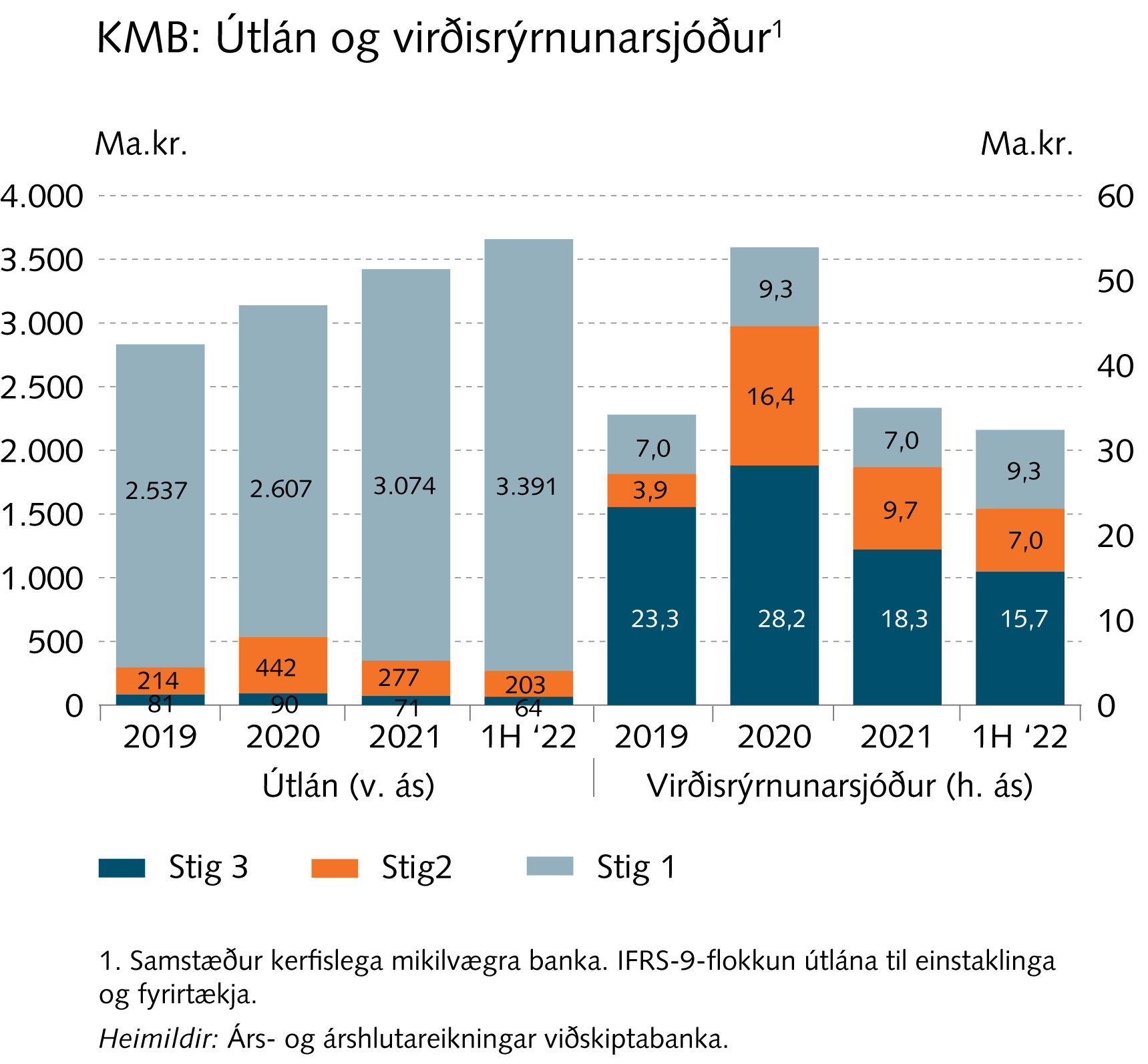 Fjármálakerfið
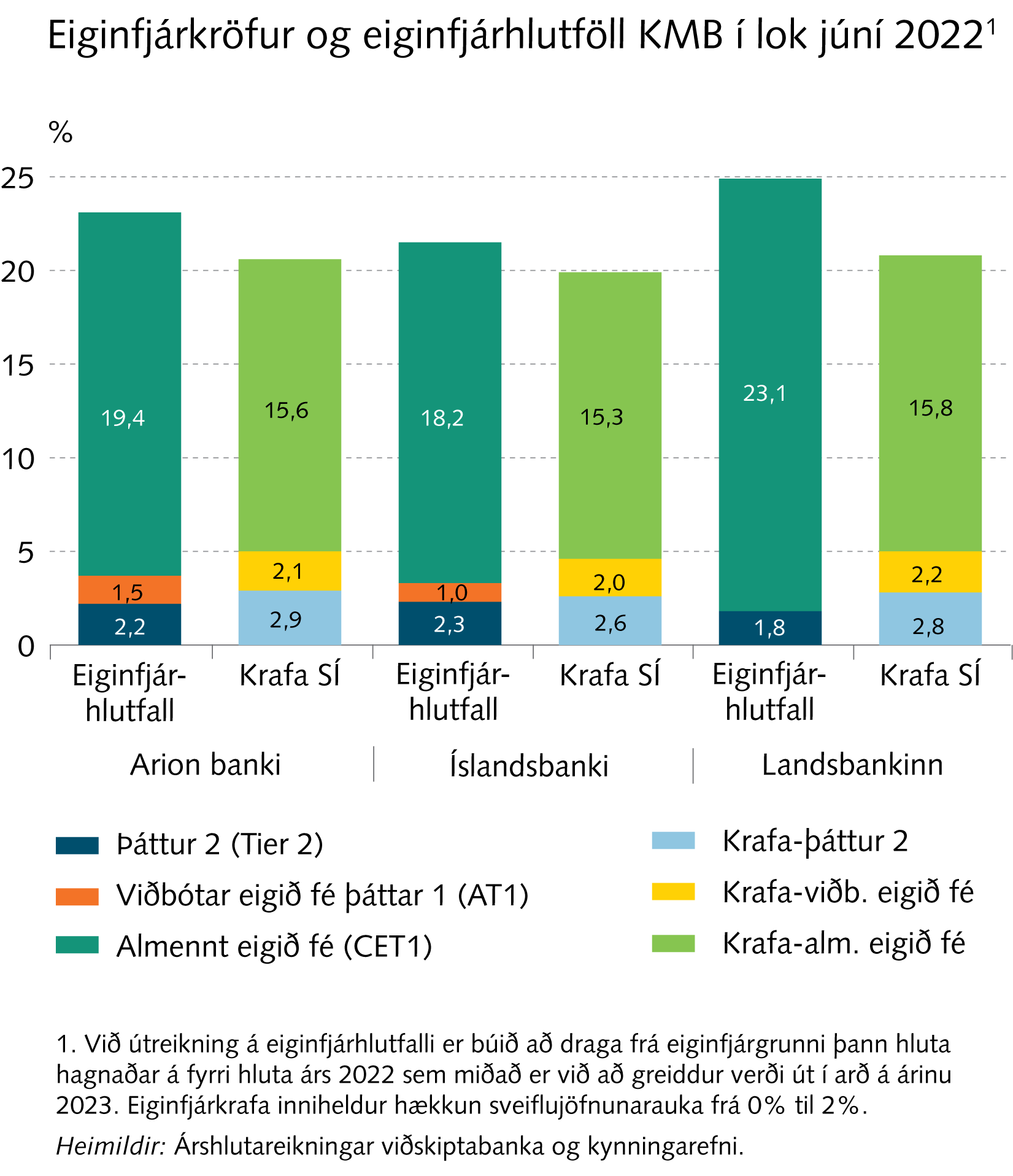 Fjármálakerfið
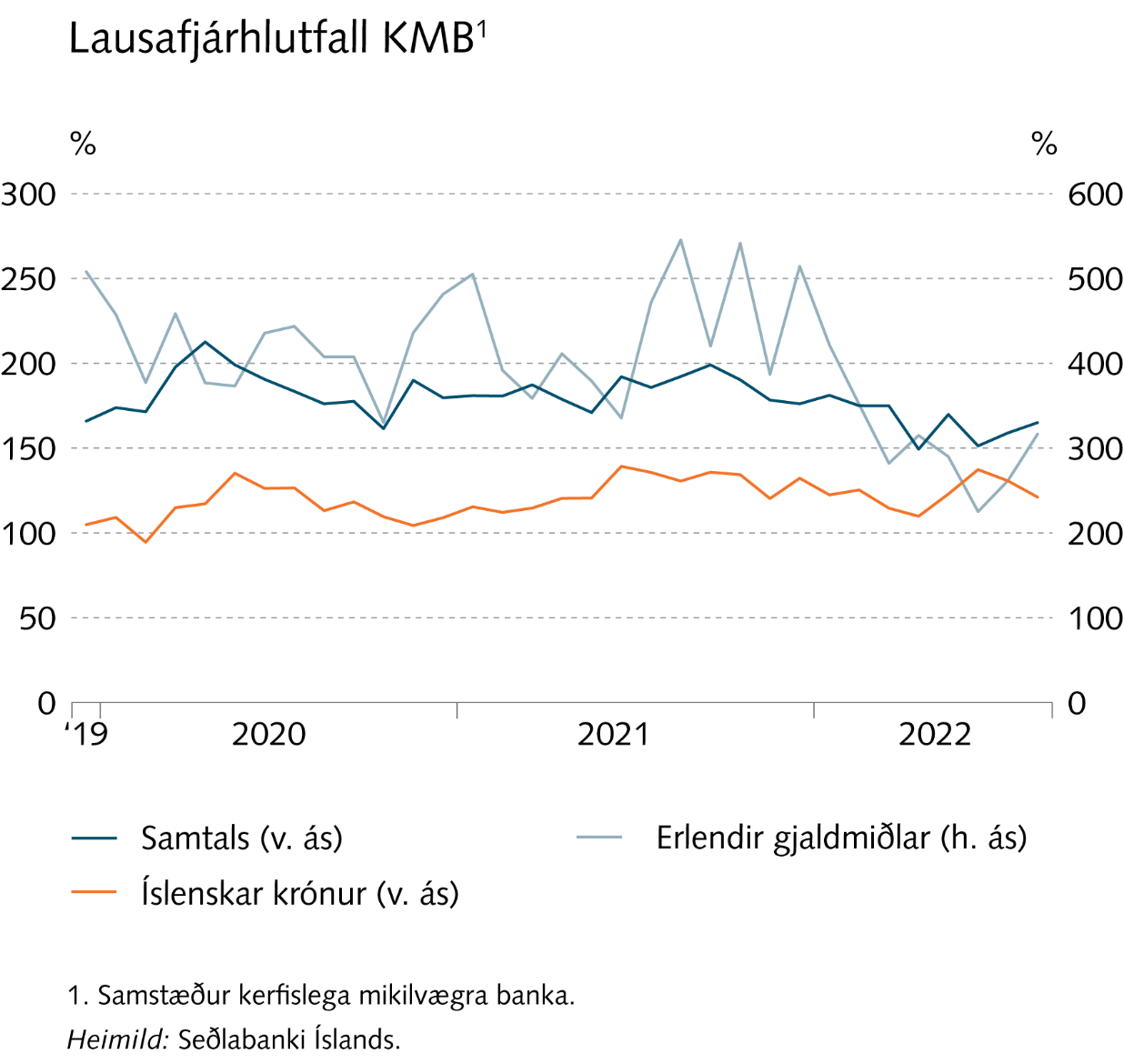 Fjármálakerfið
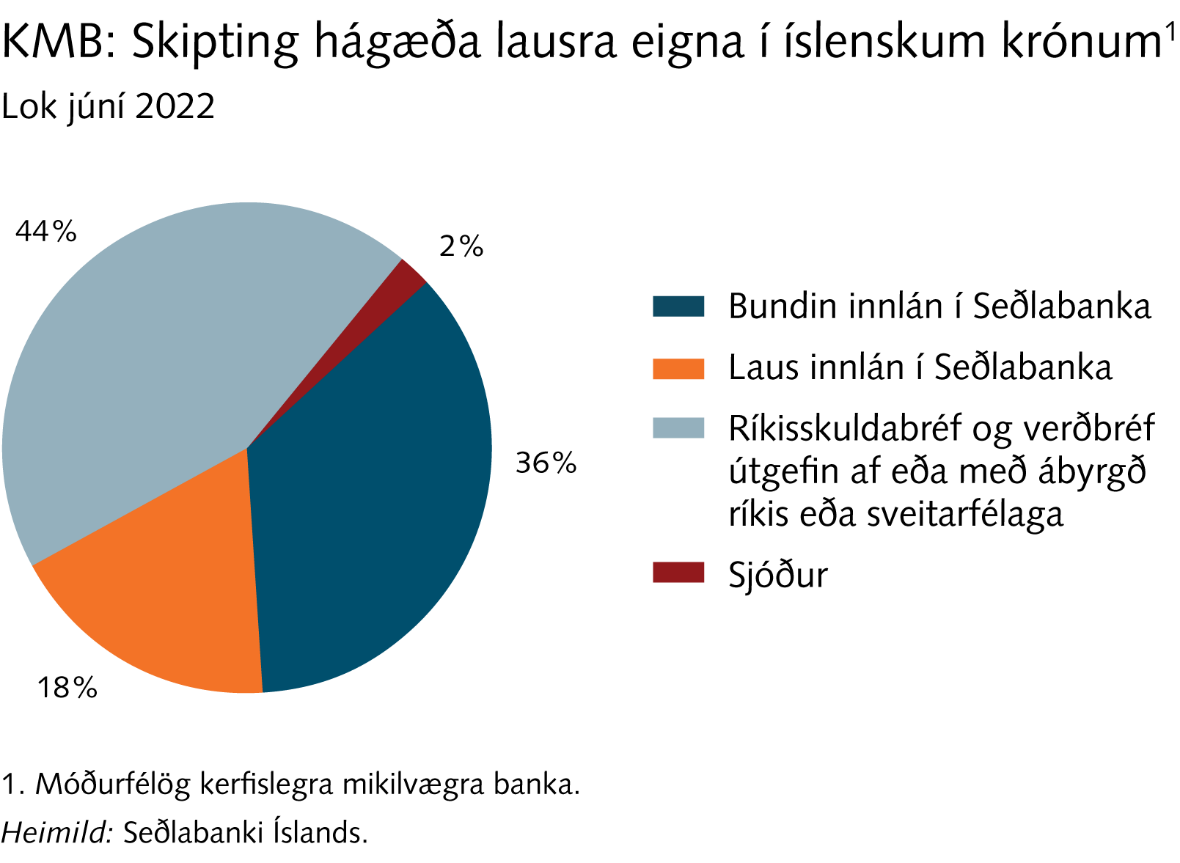 Fjármálakerfið
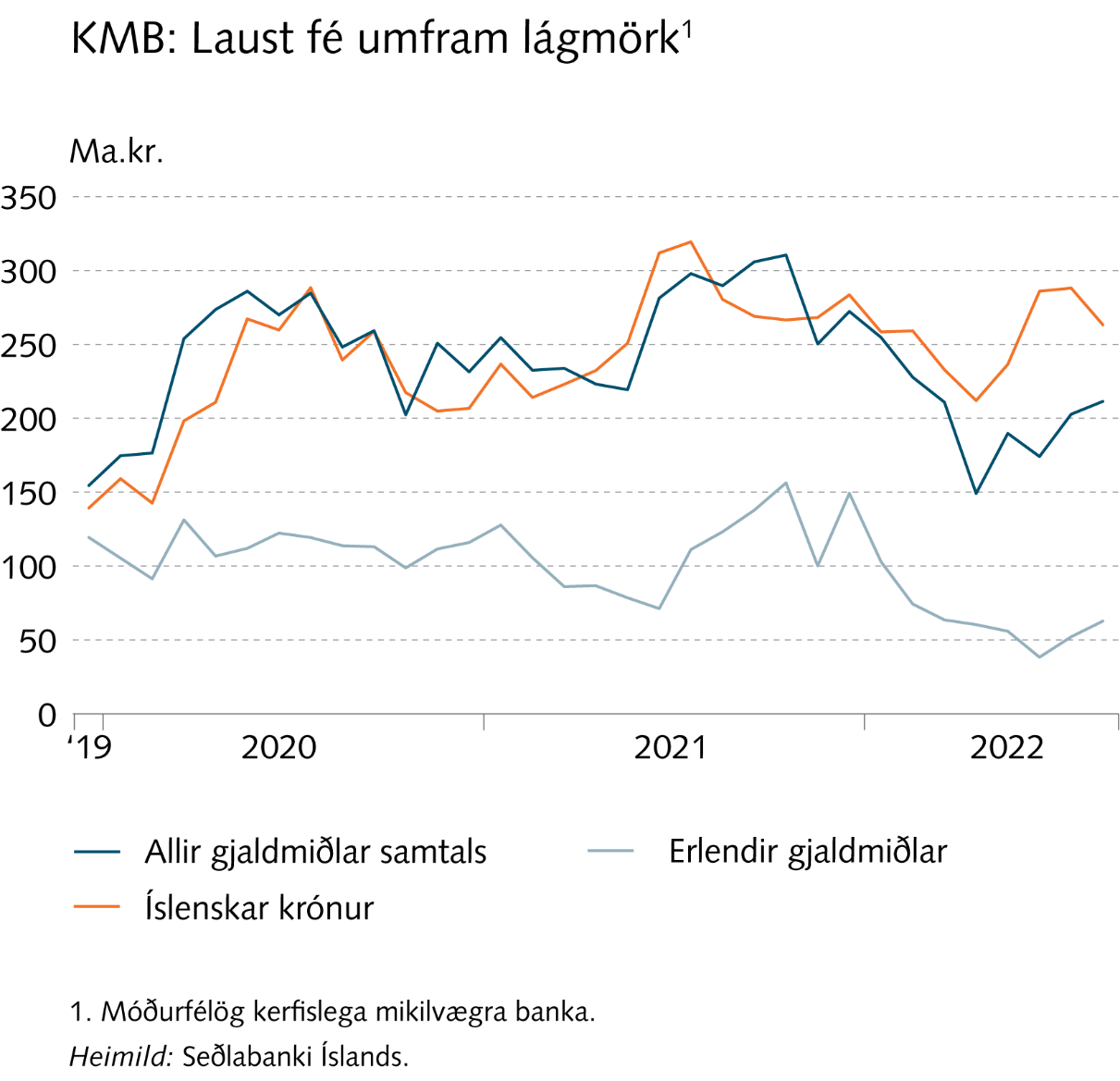 Fjármálakerfið
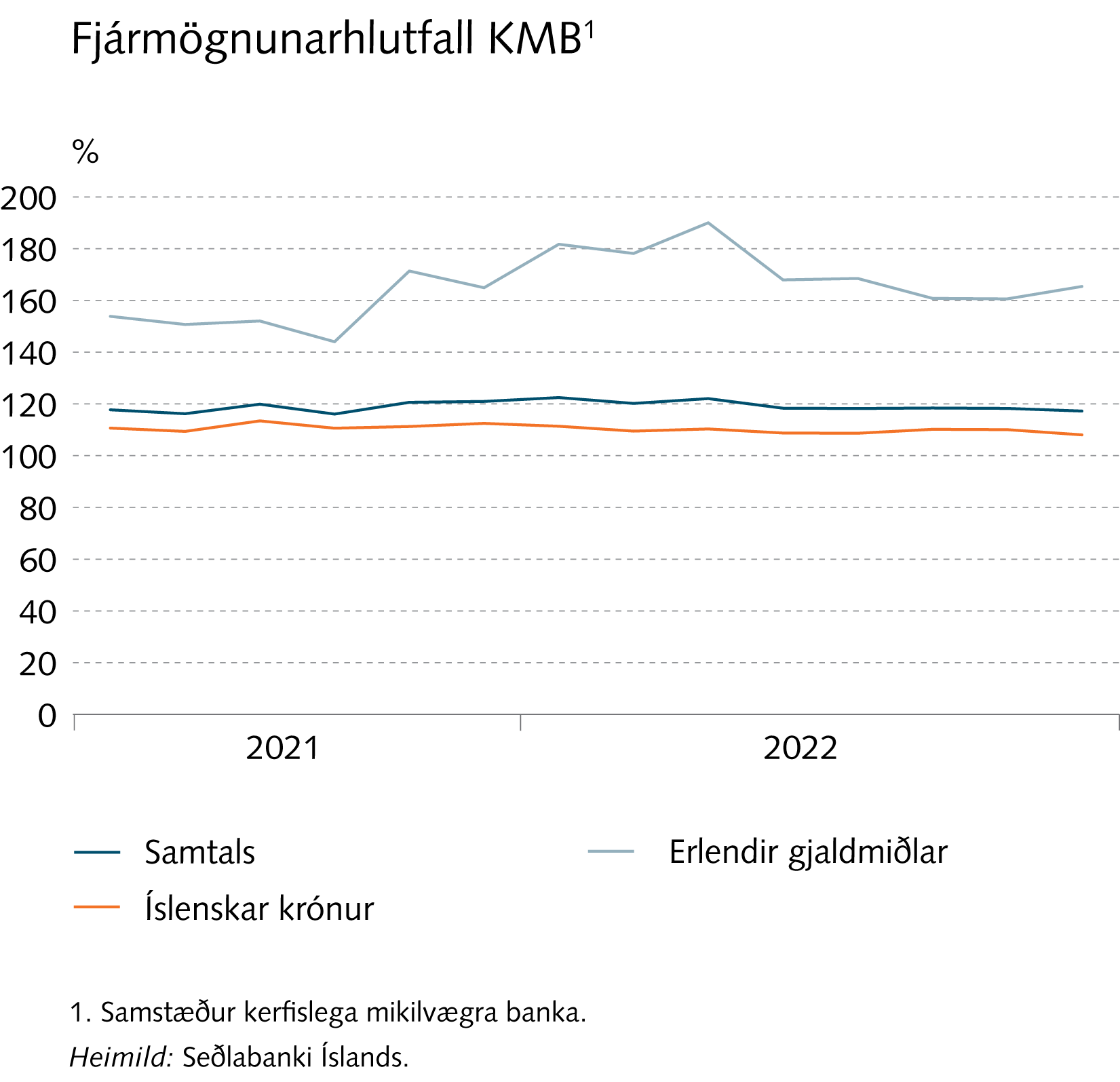 Fjármálakerfið
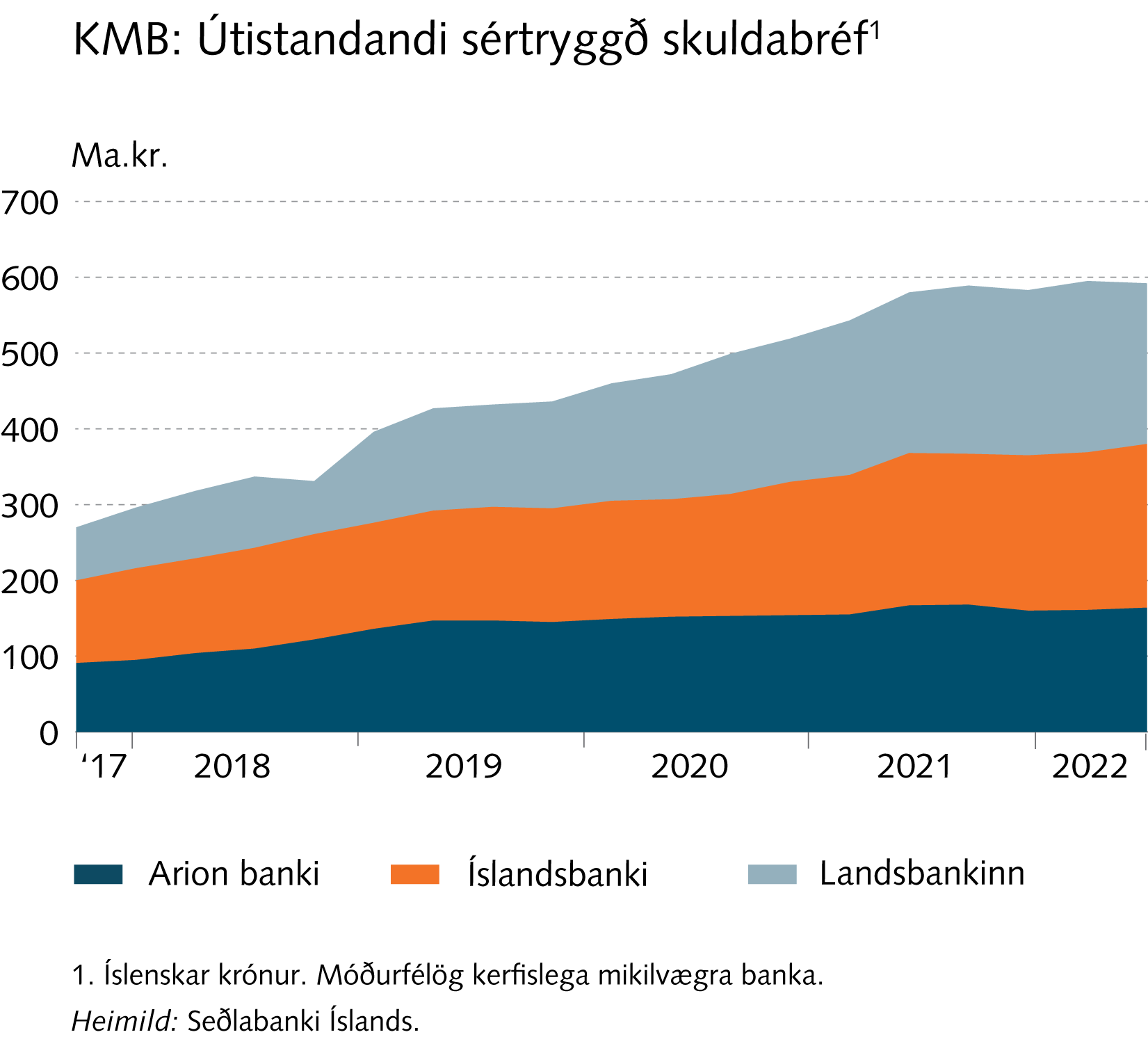 Fjármálakerfið
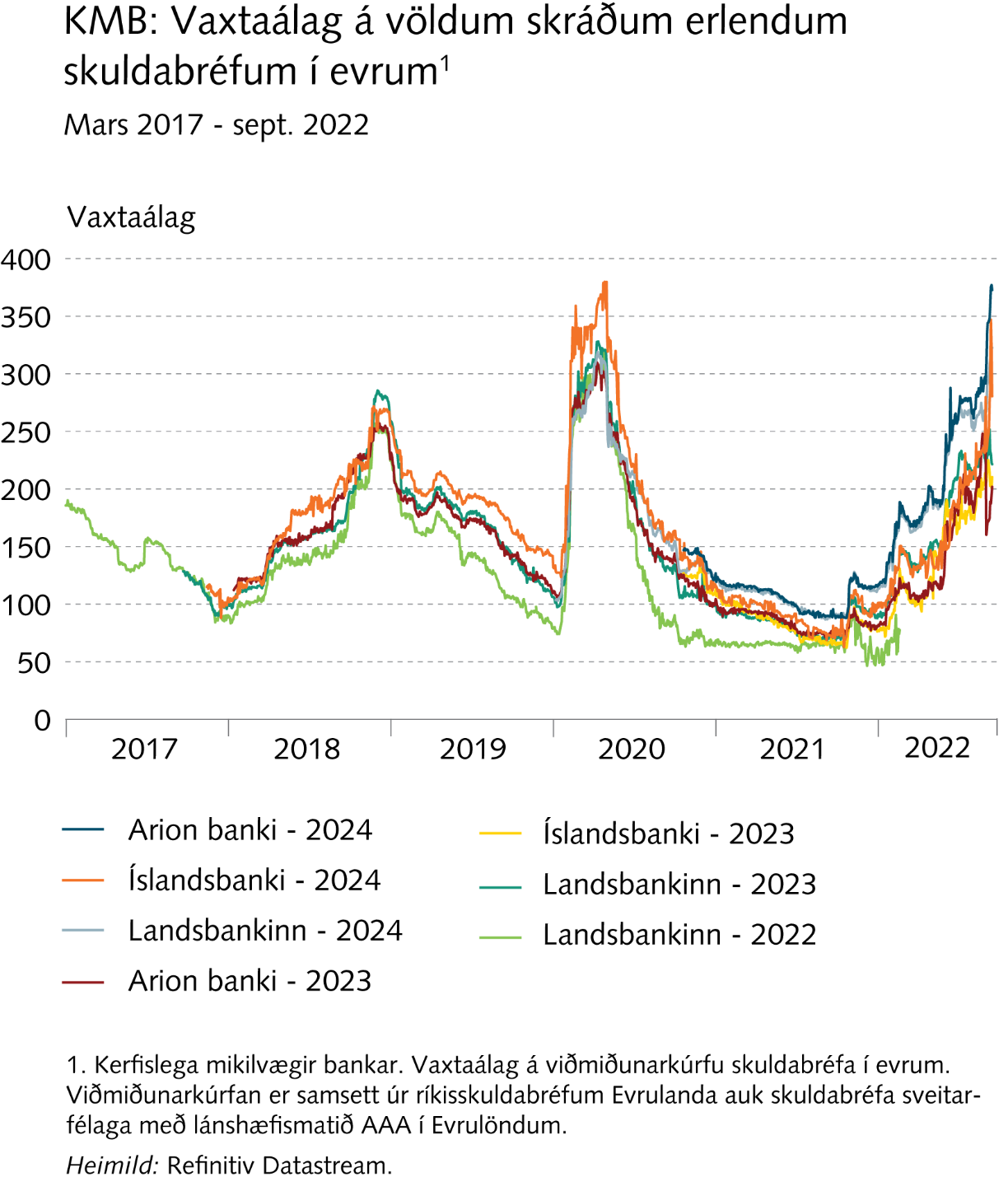 Fjármálakerfið
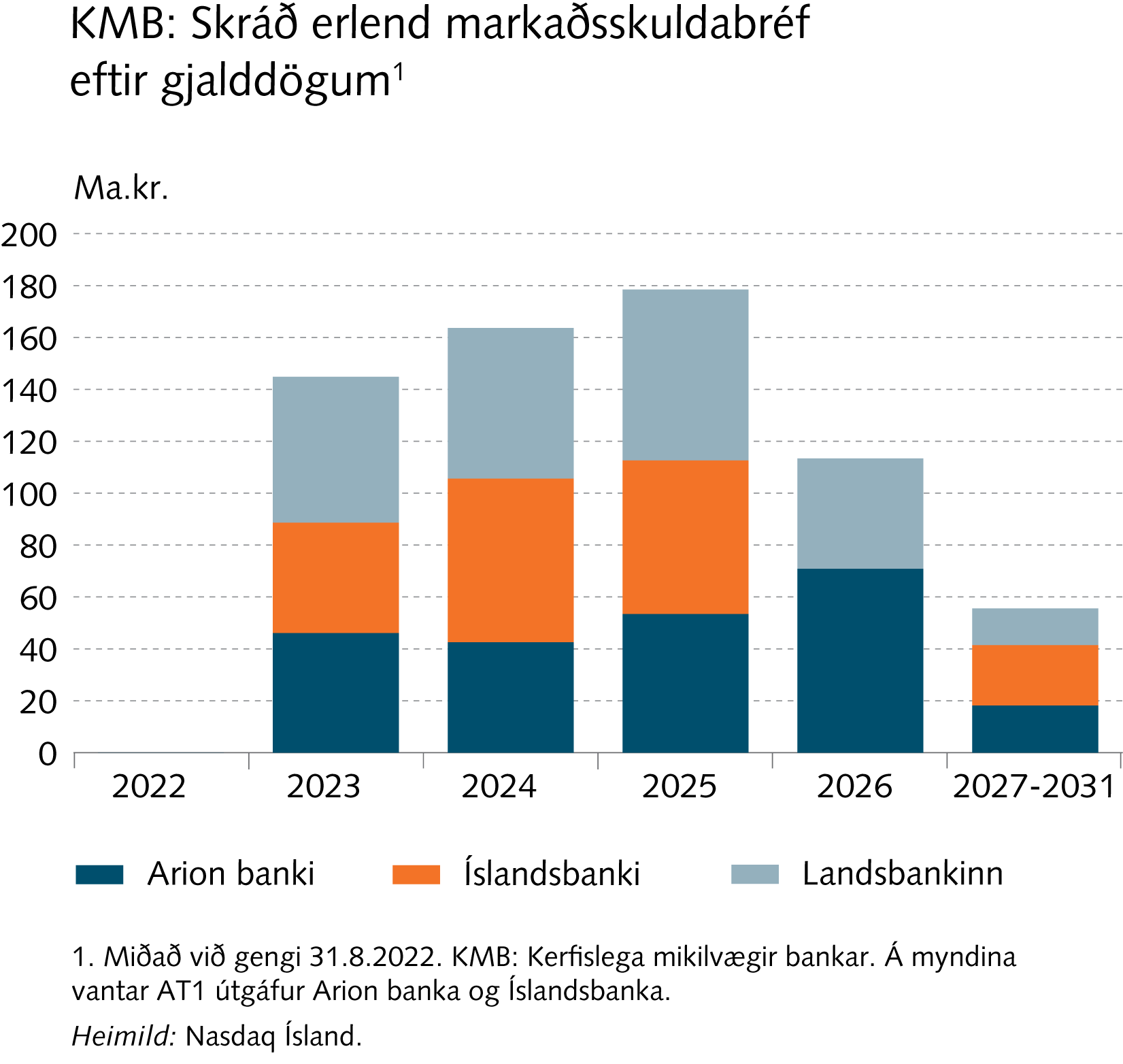 III Álagspróf Seðlabanka Íslands 2022
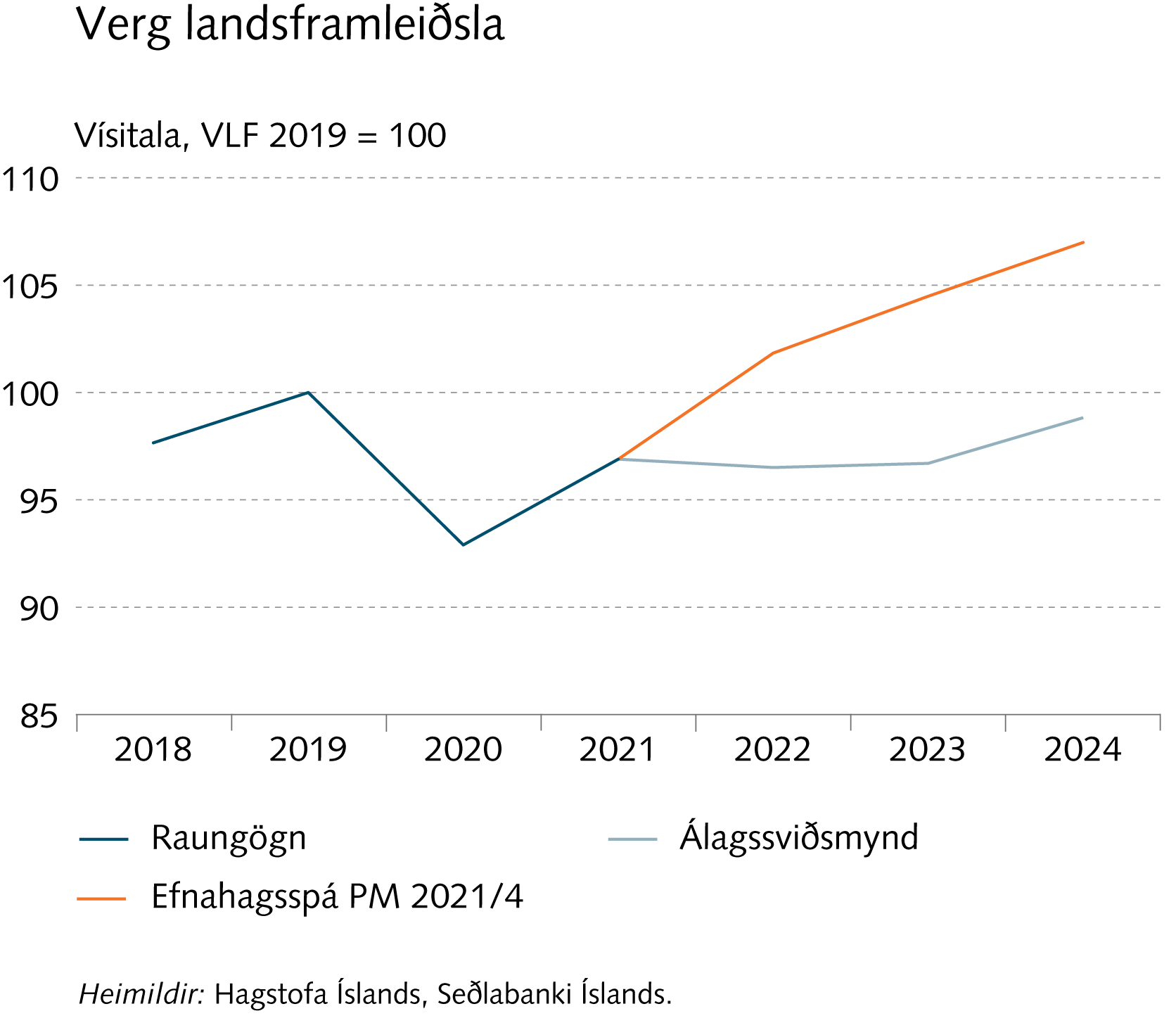 III Álagspróf Seðlabanka Íslands 2022
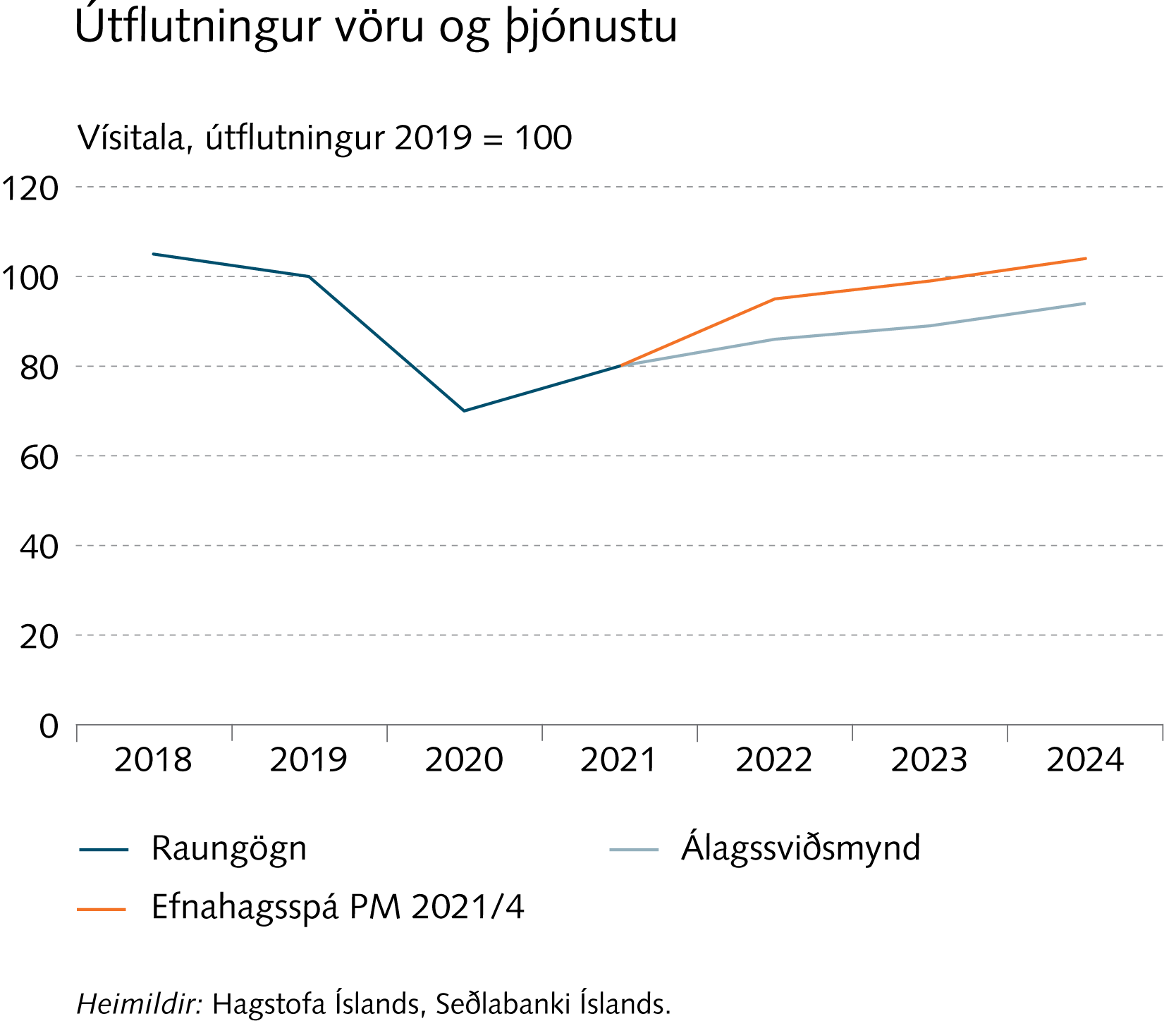 III Álagspróf Seðlabanka Íslands 2022
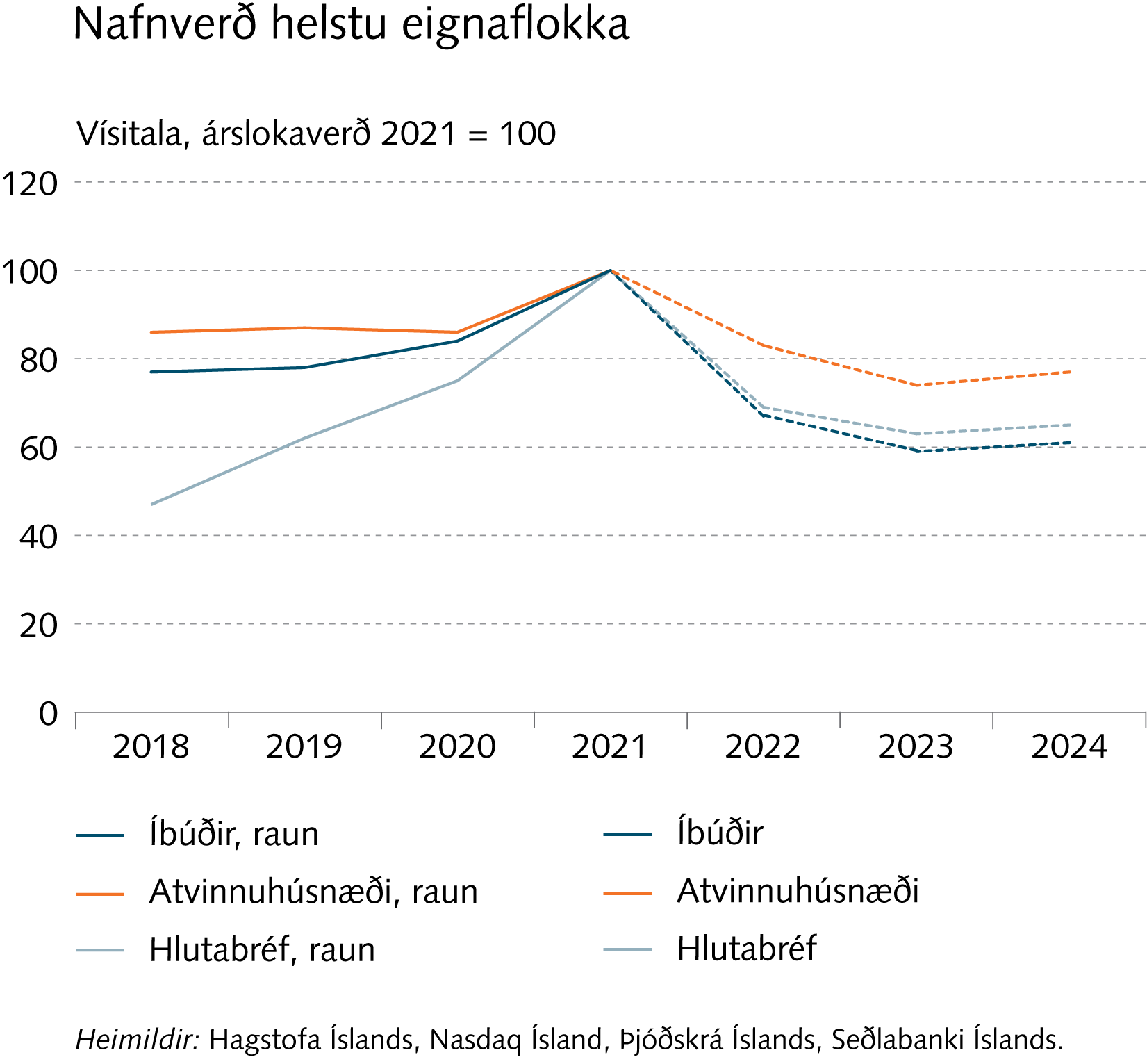 III Álagspróf Seðlabanka Íslands 2022
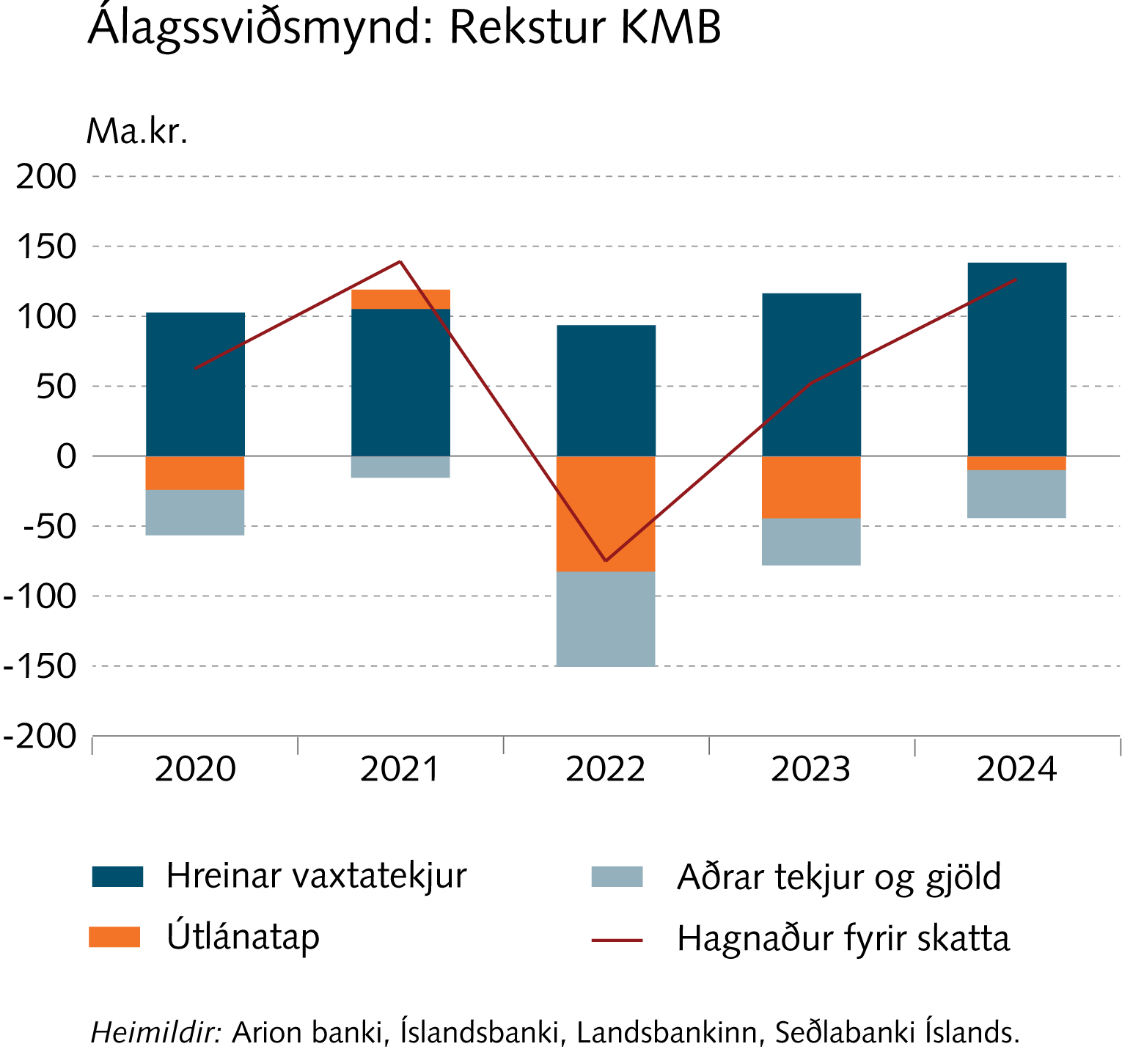 III Álagspróf Seðlabanka Íslands 2022
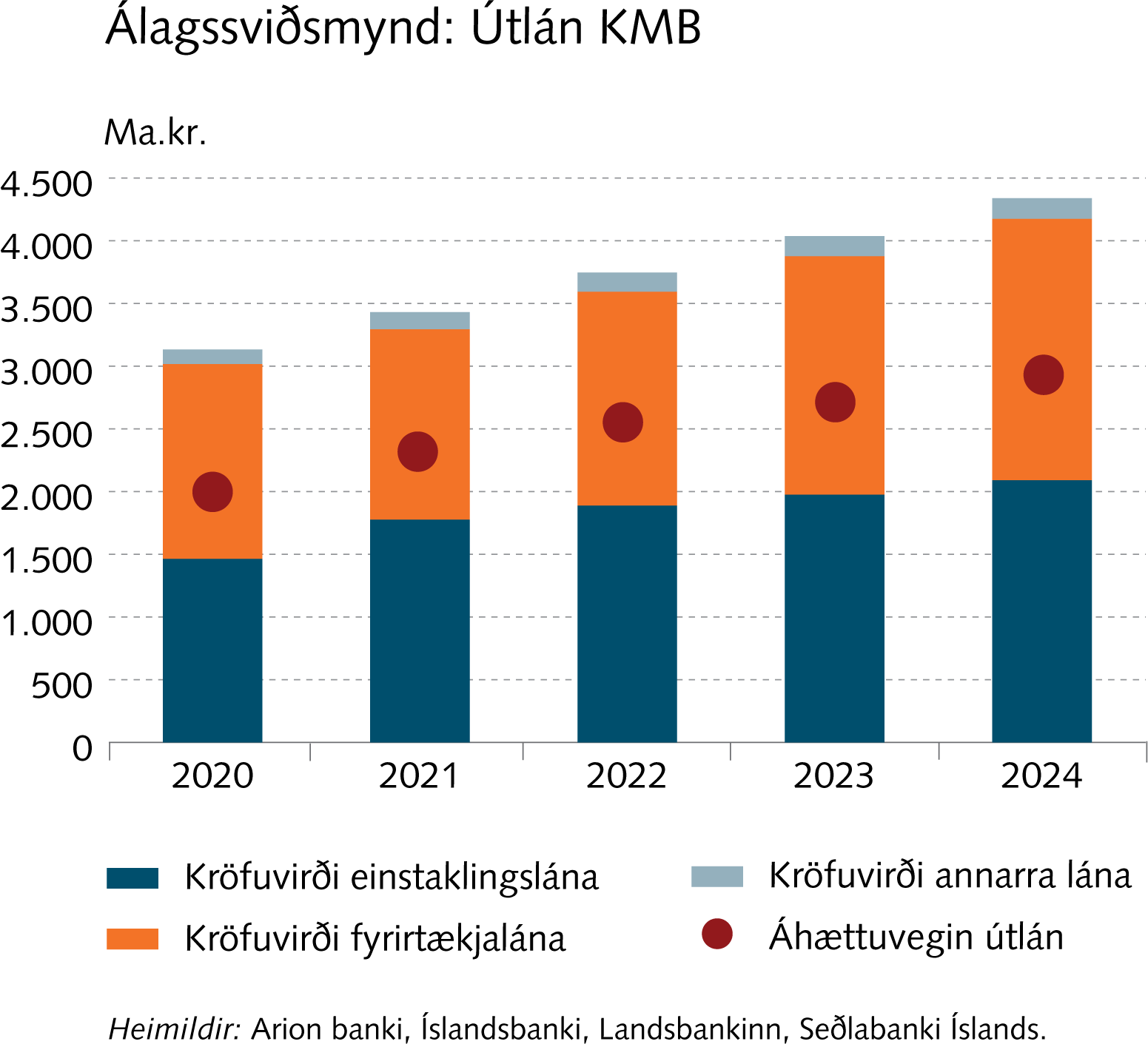 III Álagspróf Seðlabanka Íslands 2022
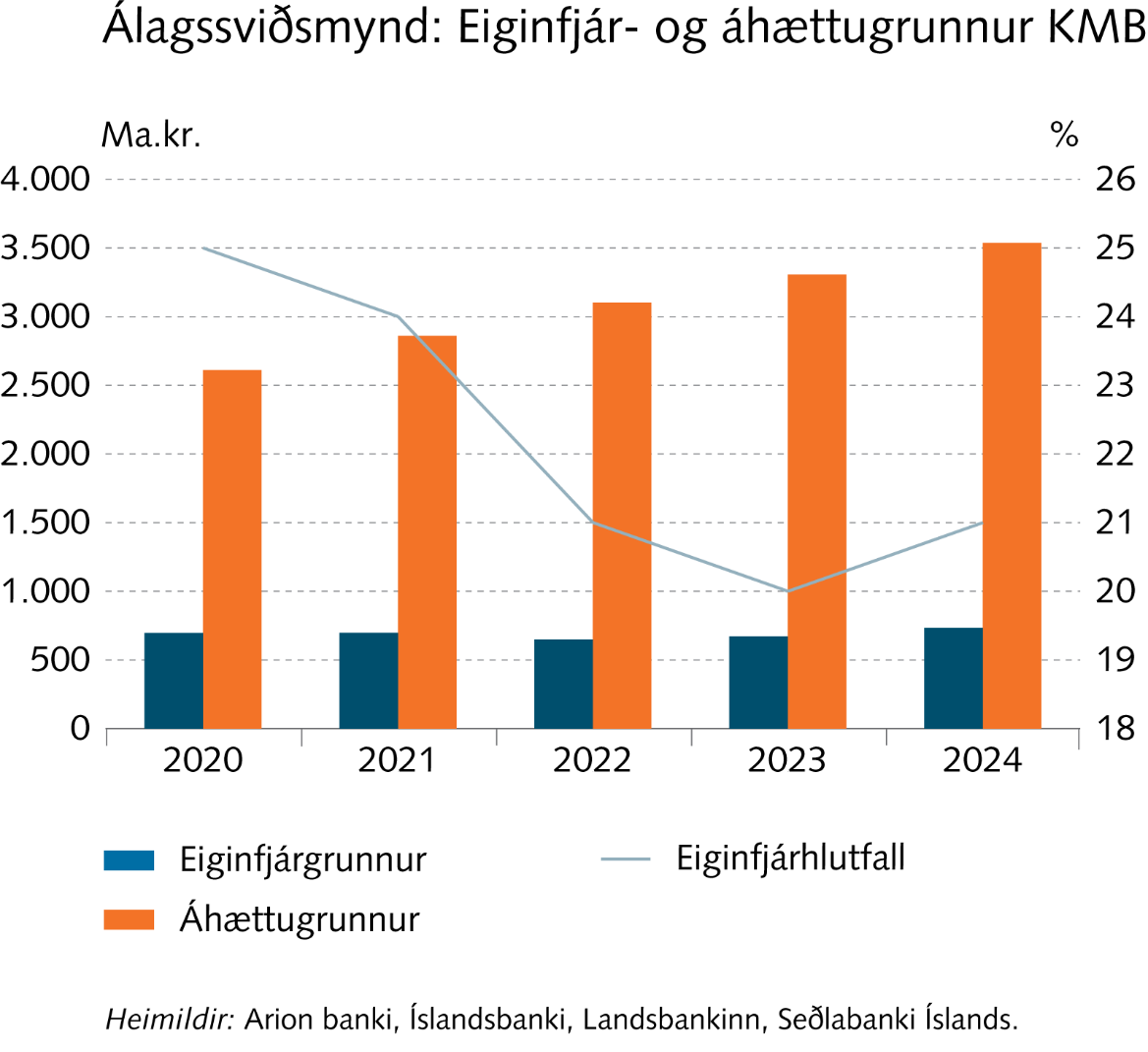 III Álagspróf Seðlabanka Íslands 2022
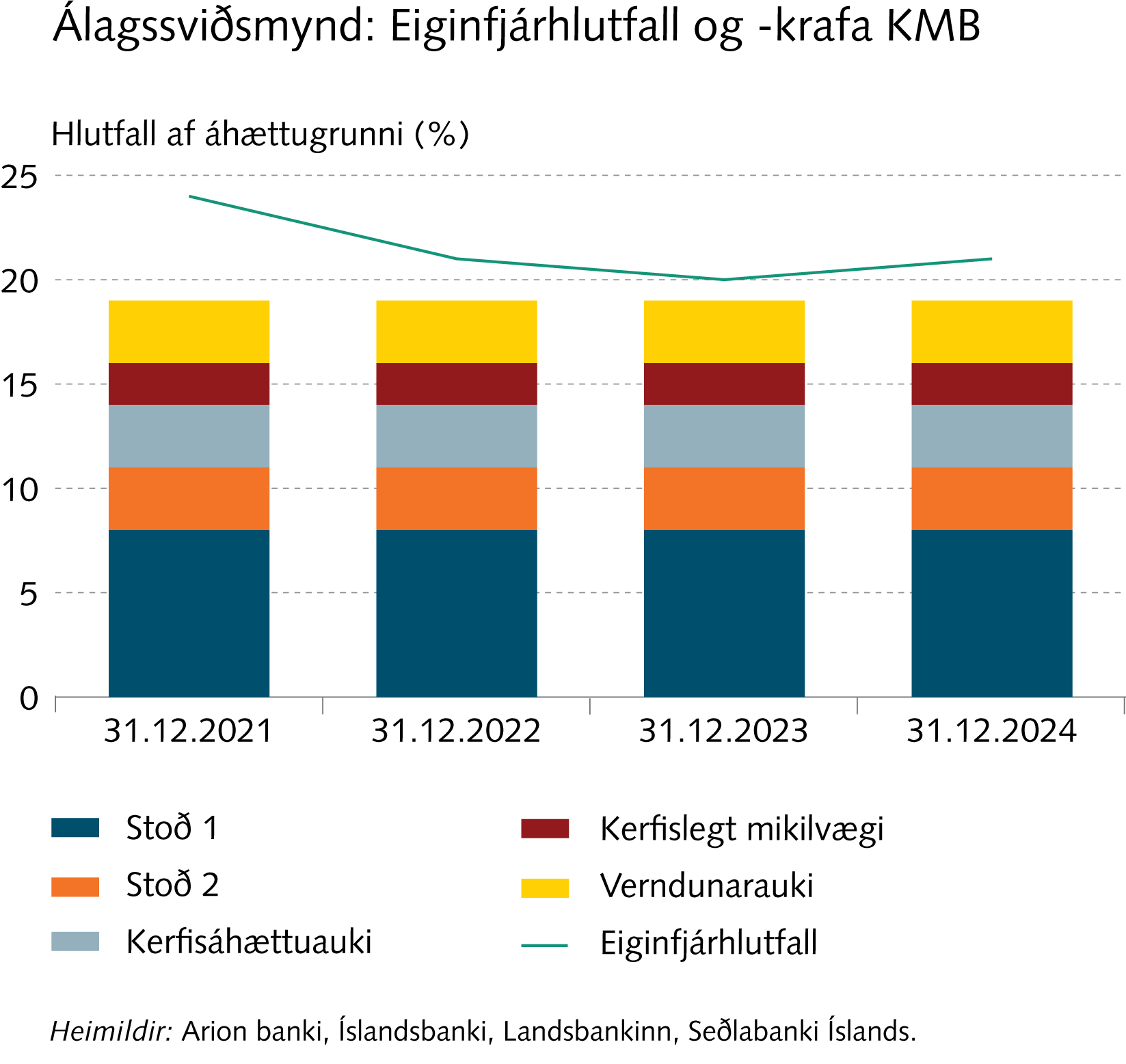 III Álagspróf Seðlabanka Íslands 2022
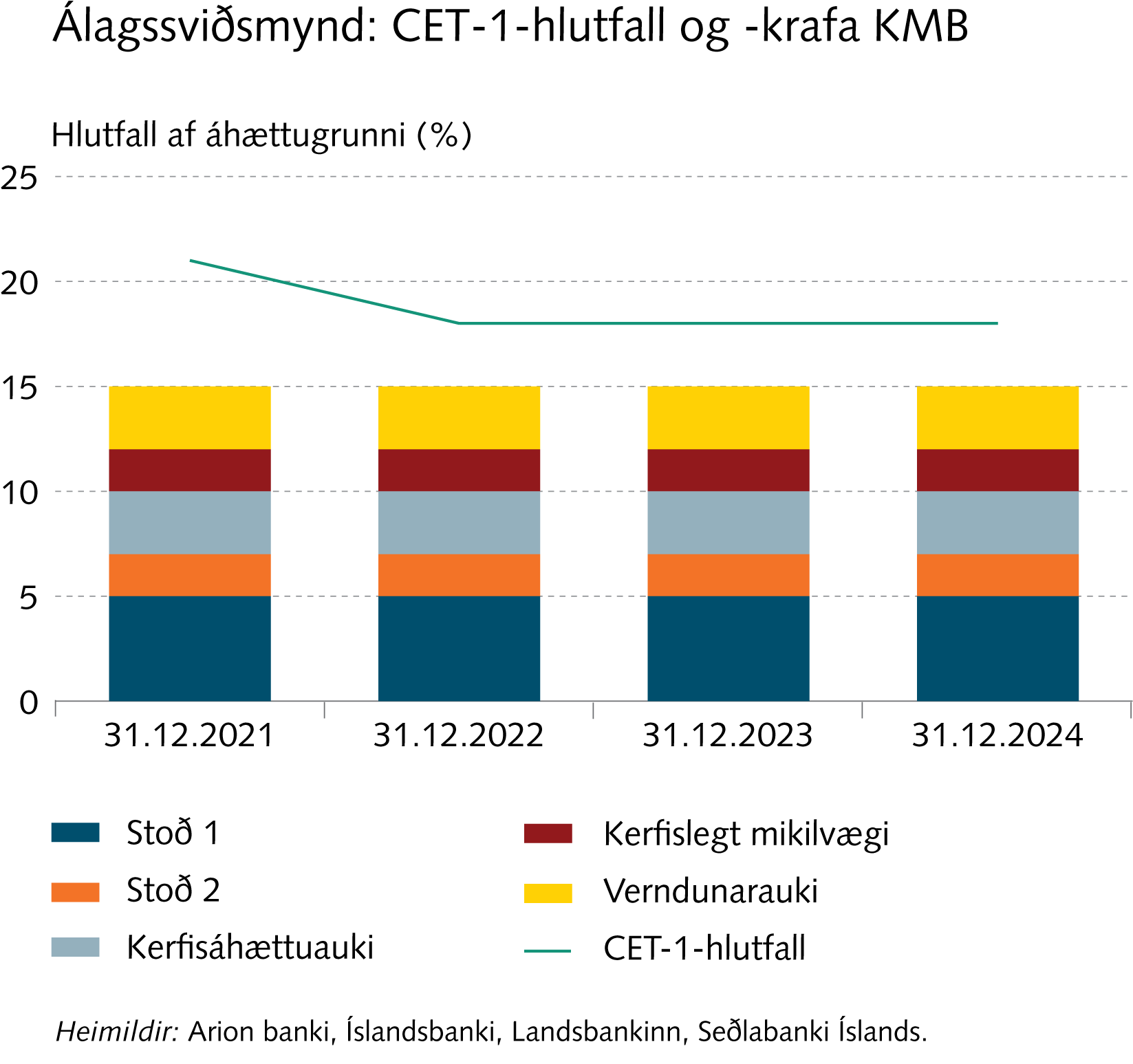 IV Fjármálainnviðir
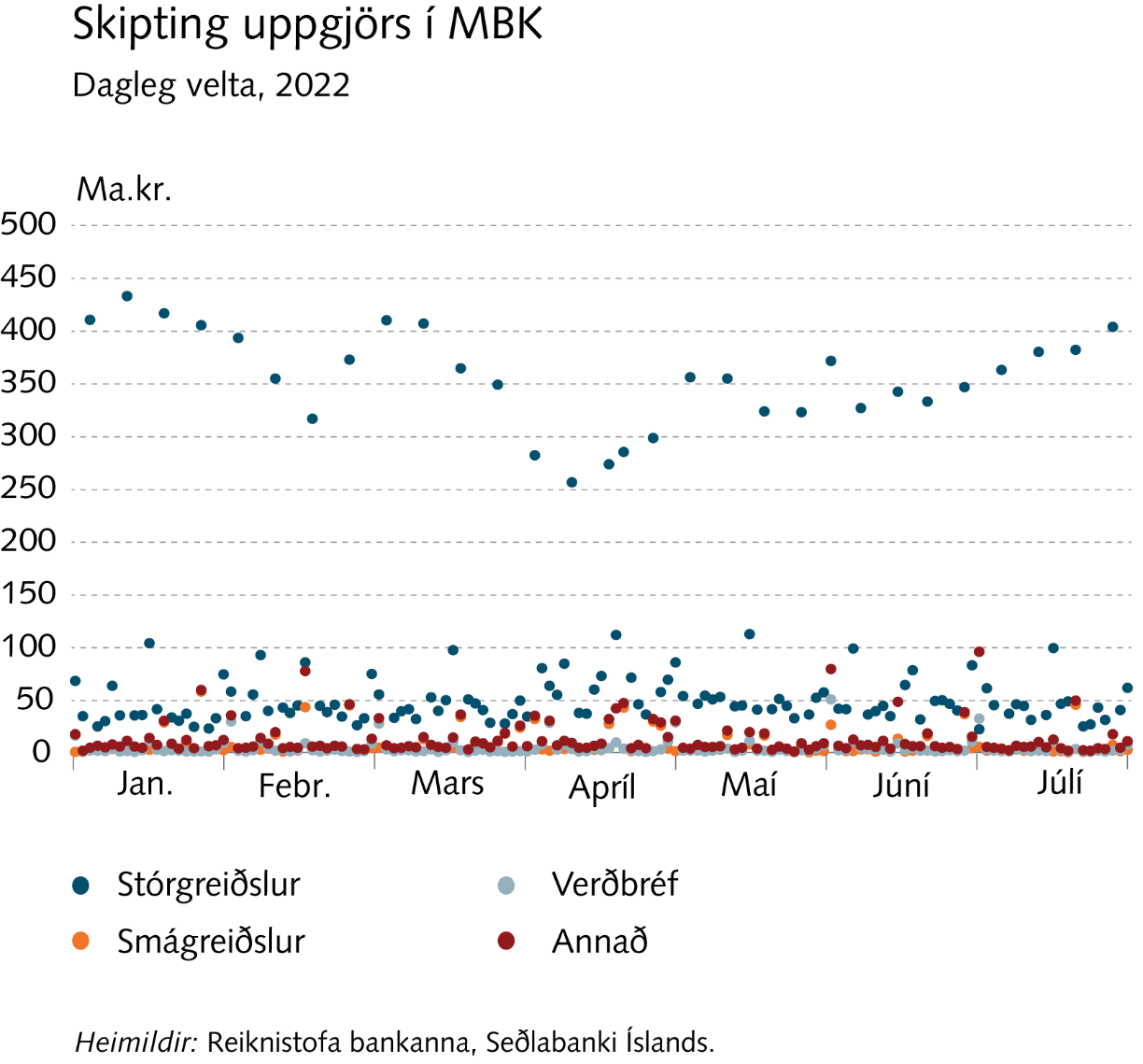 IV Fjármálainnviðir
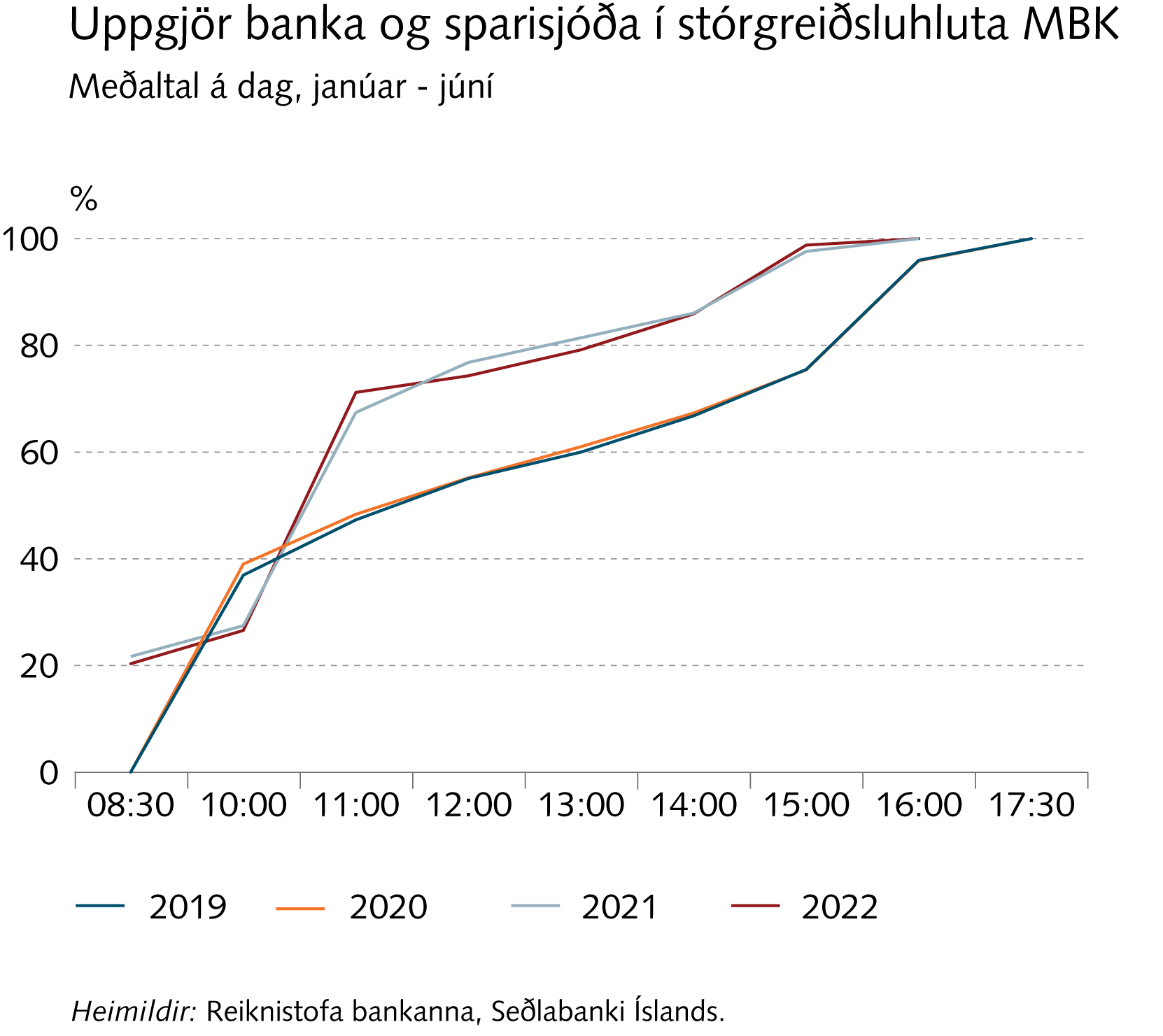 IV Fjármálainnviðir
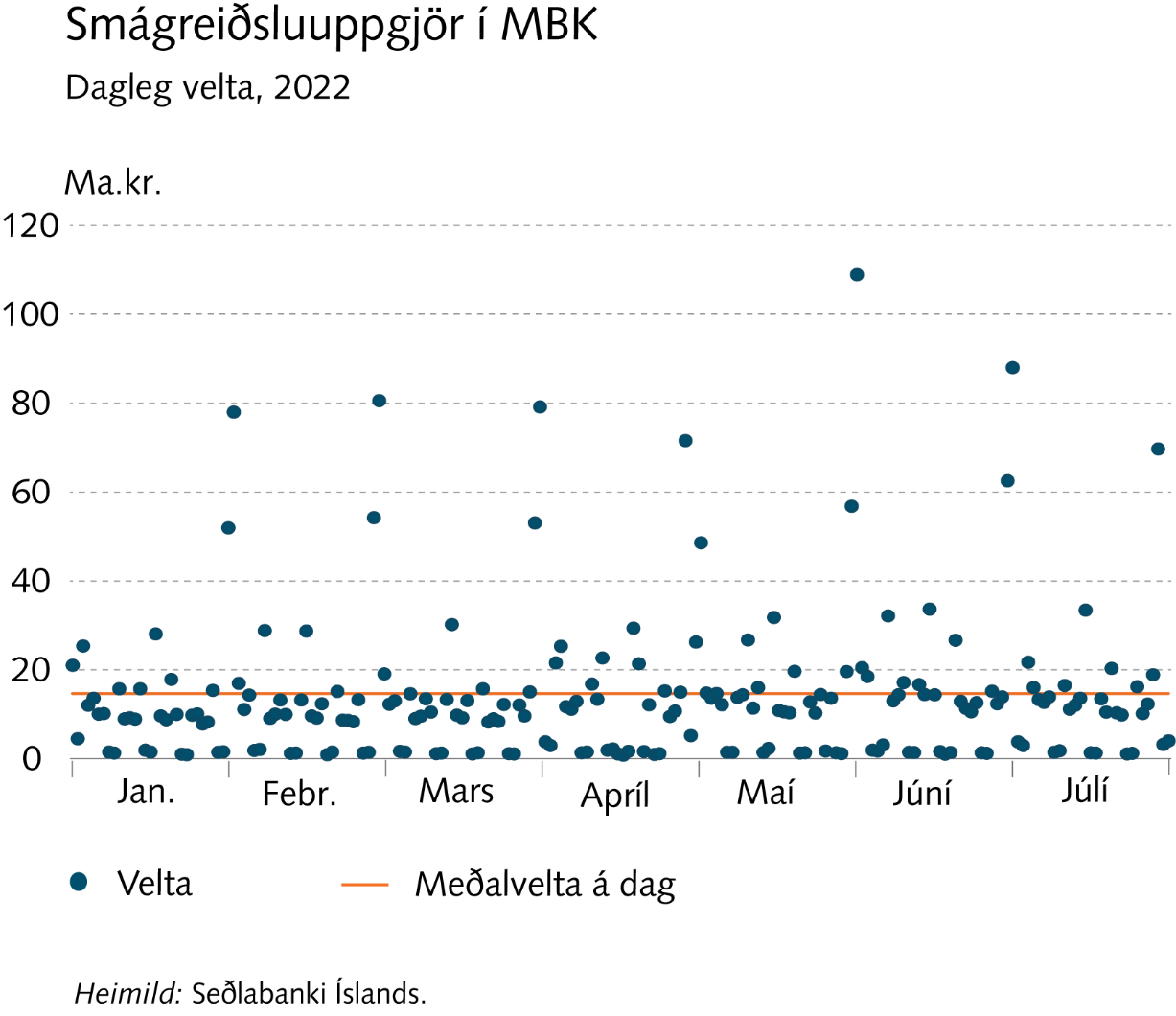 IV Fjármálainnviðir
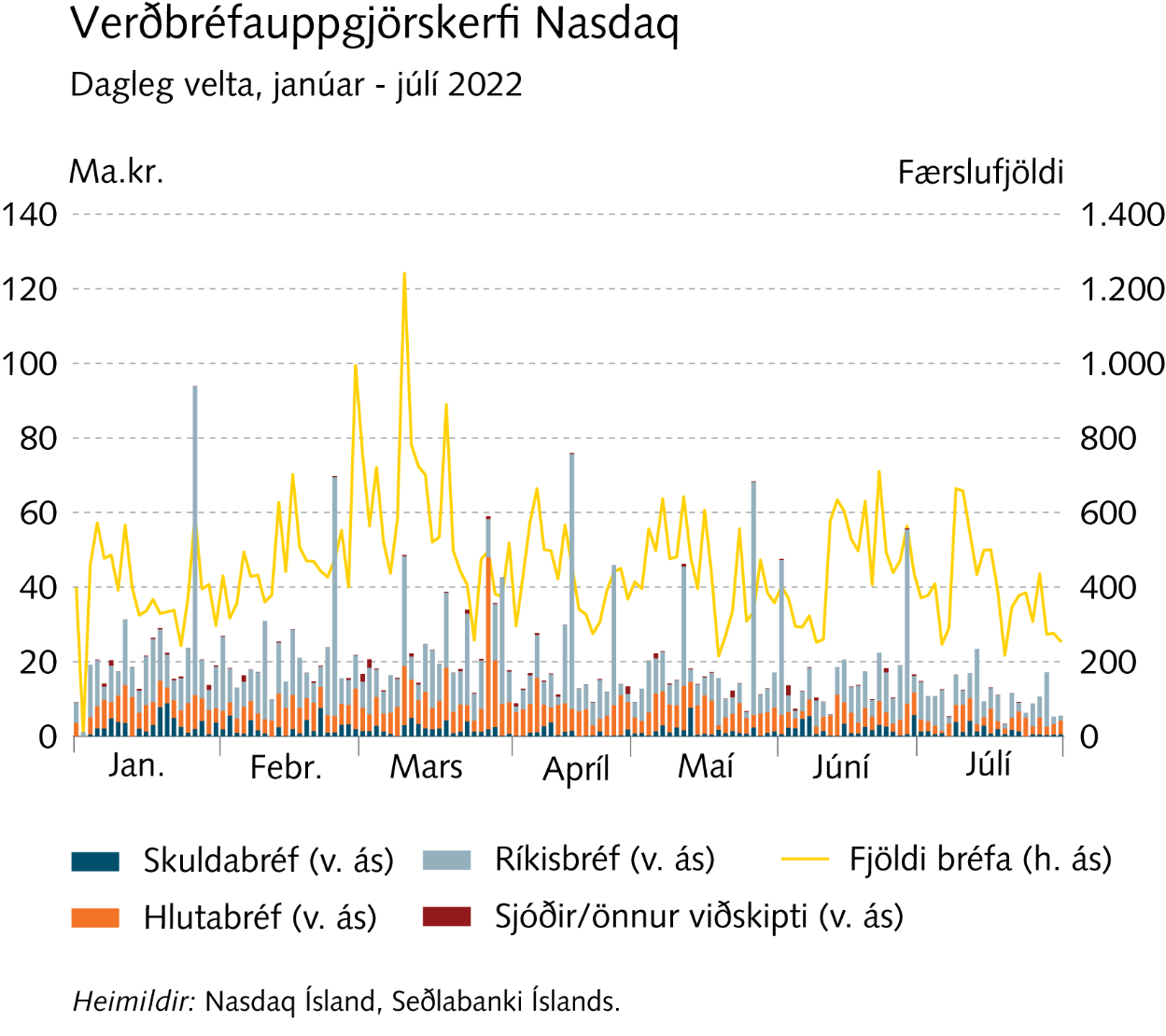 IV Fjármálainnviðir
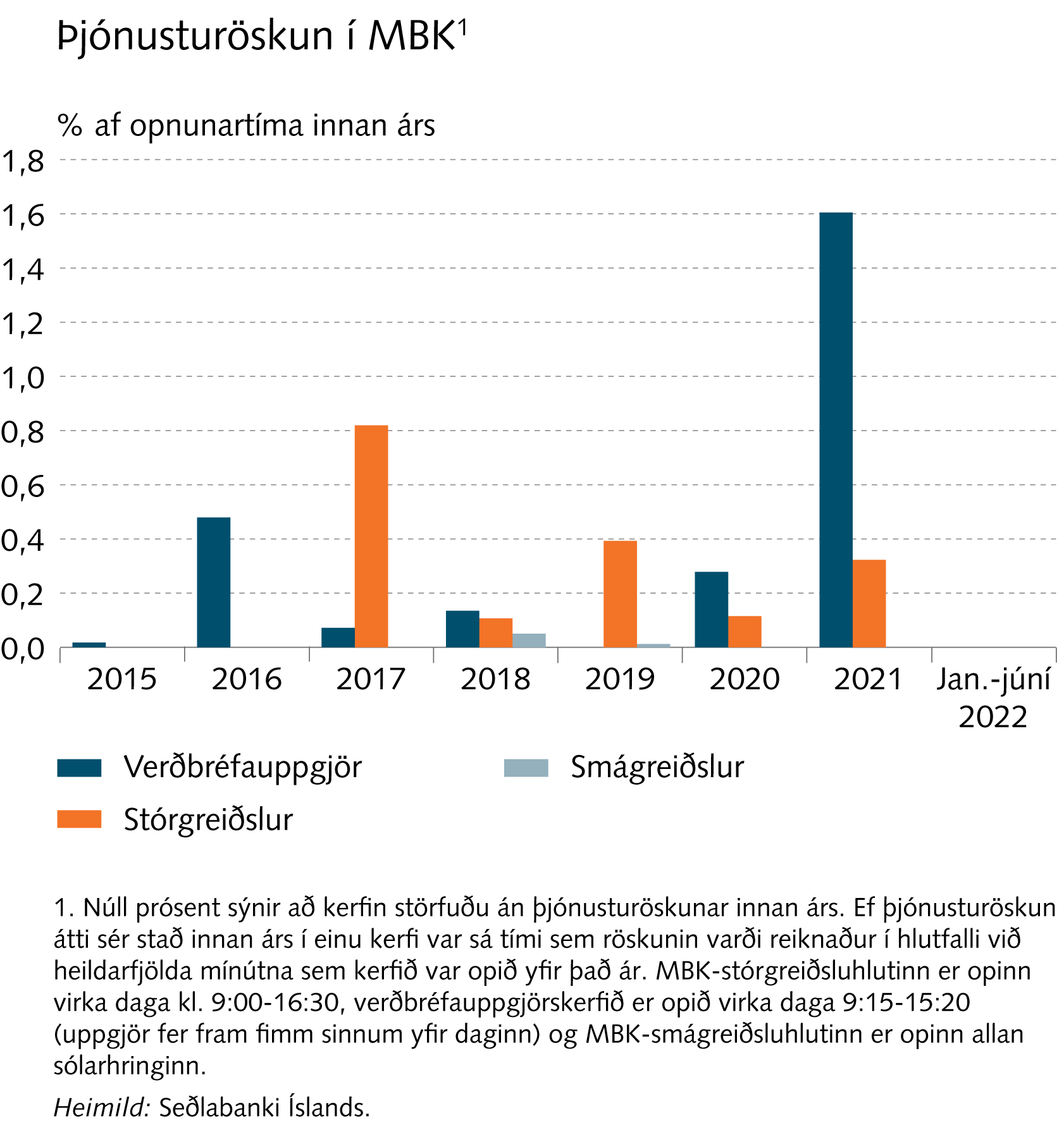 IV Fjármálainnviðir
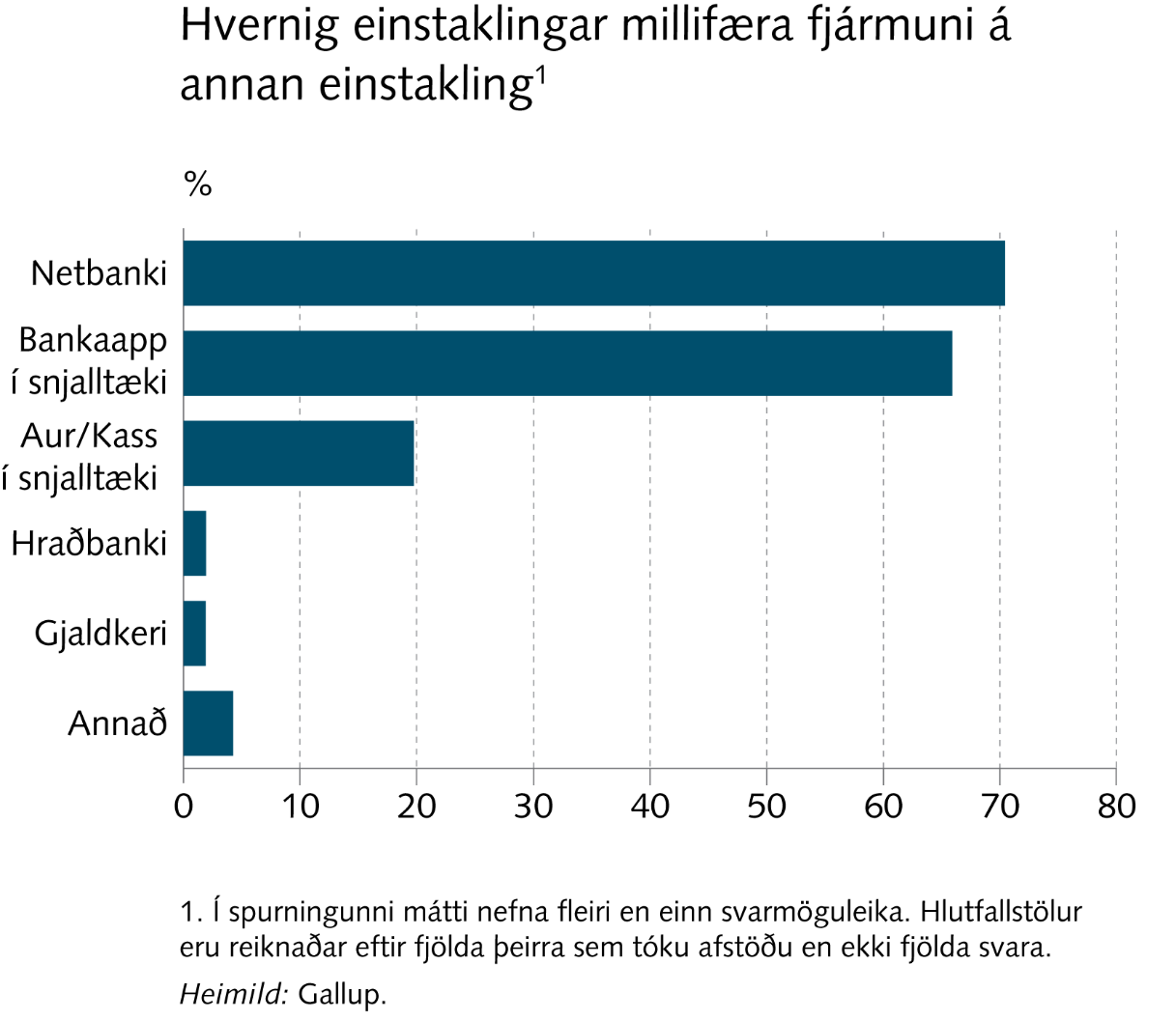 IV Fjármálainnviðir
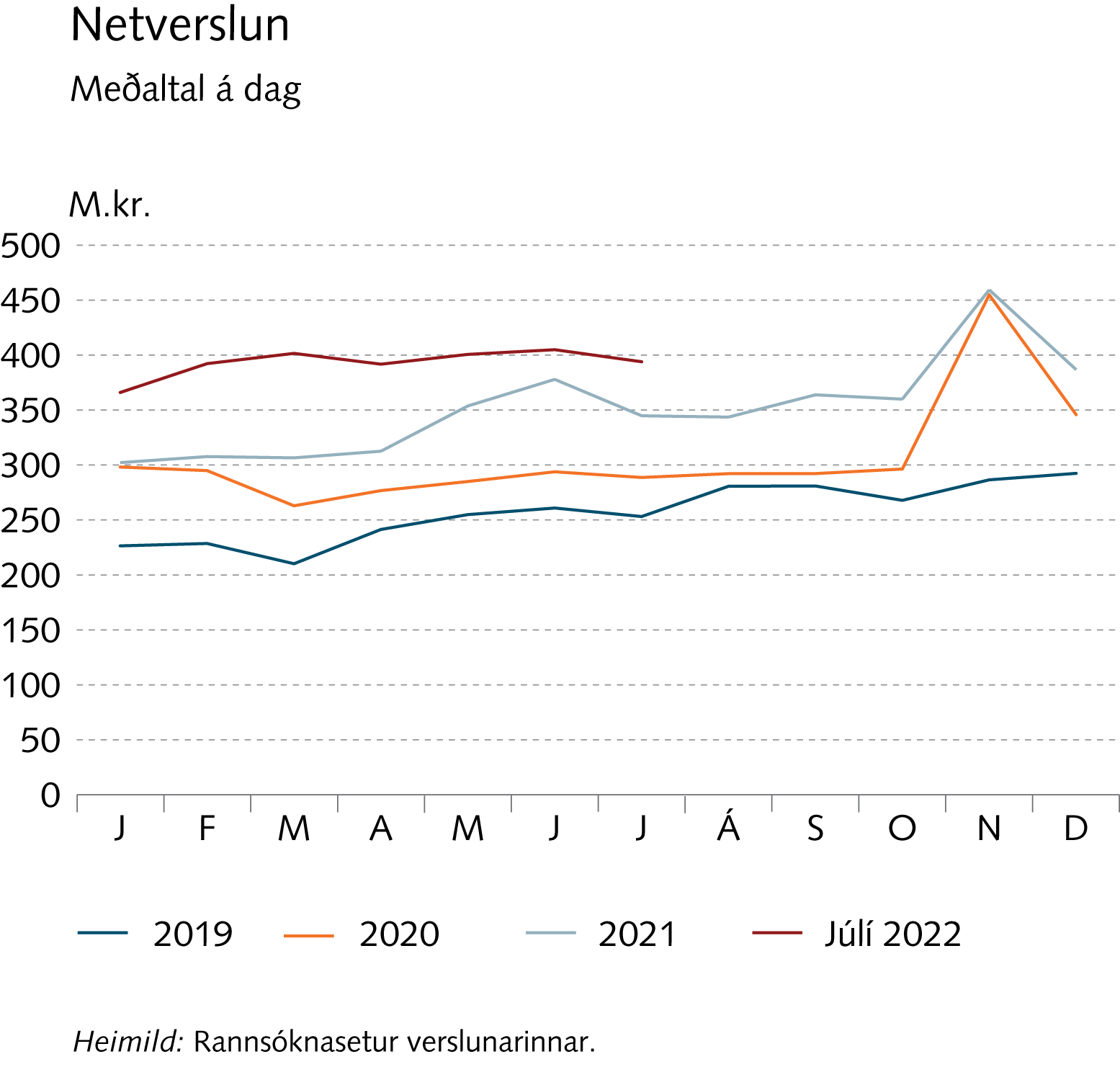 IV Fjármálainnviðir
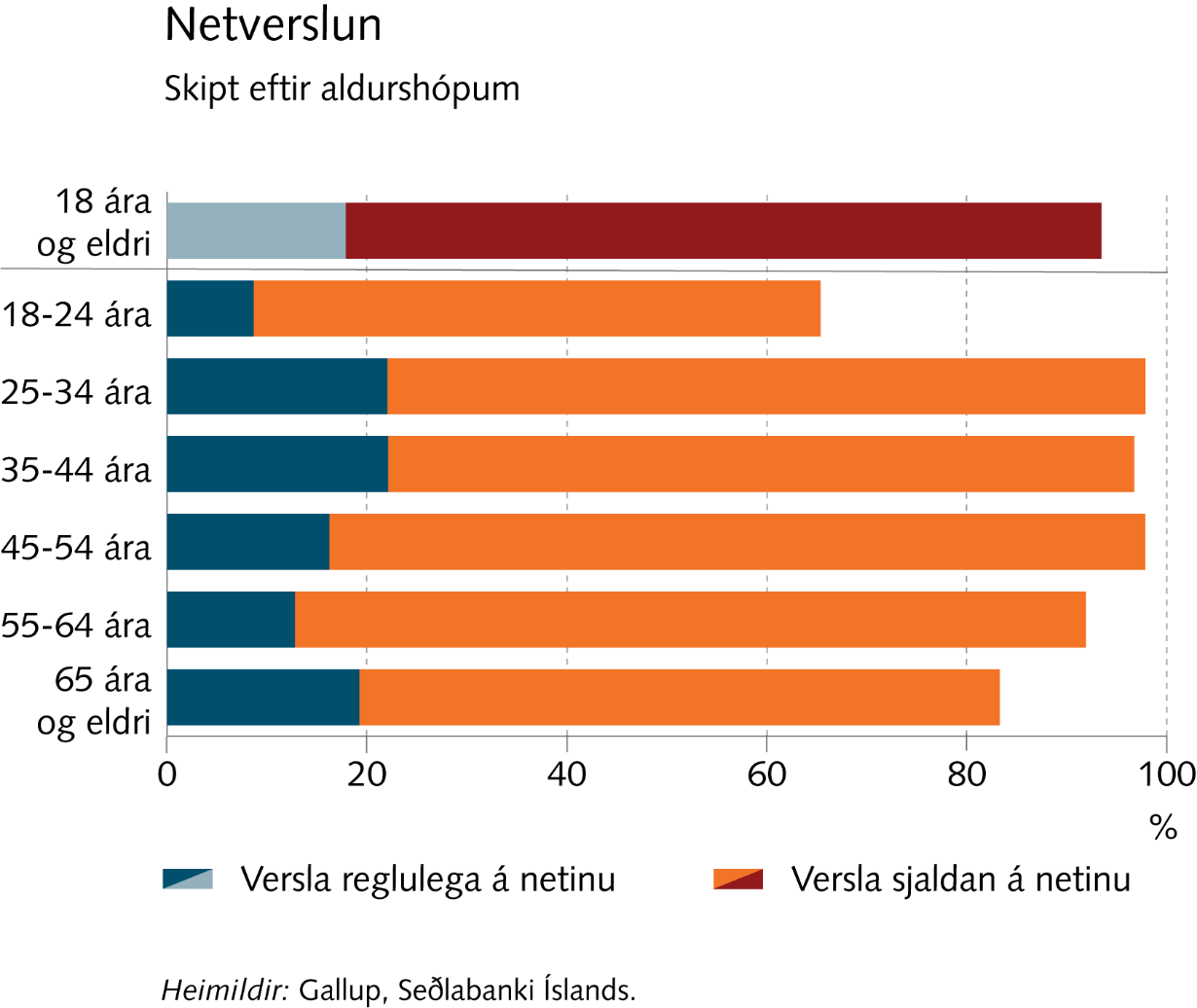 IV Fjármálainnviðir
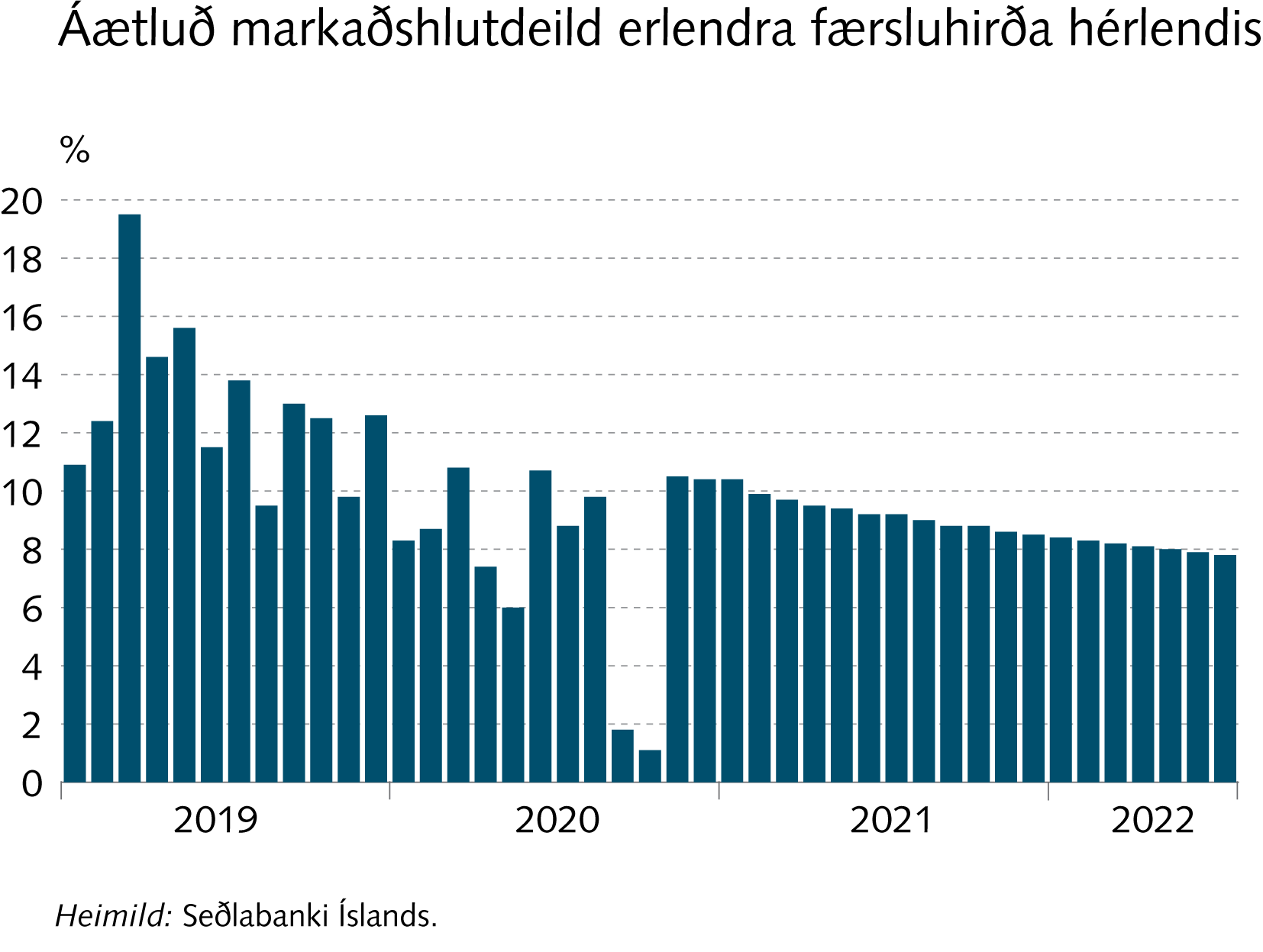 IV Fjármálainnviðir
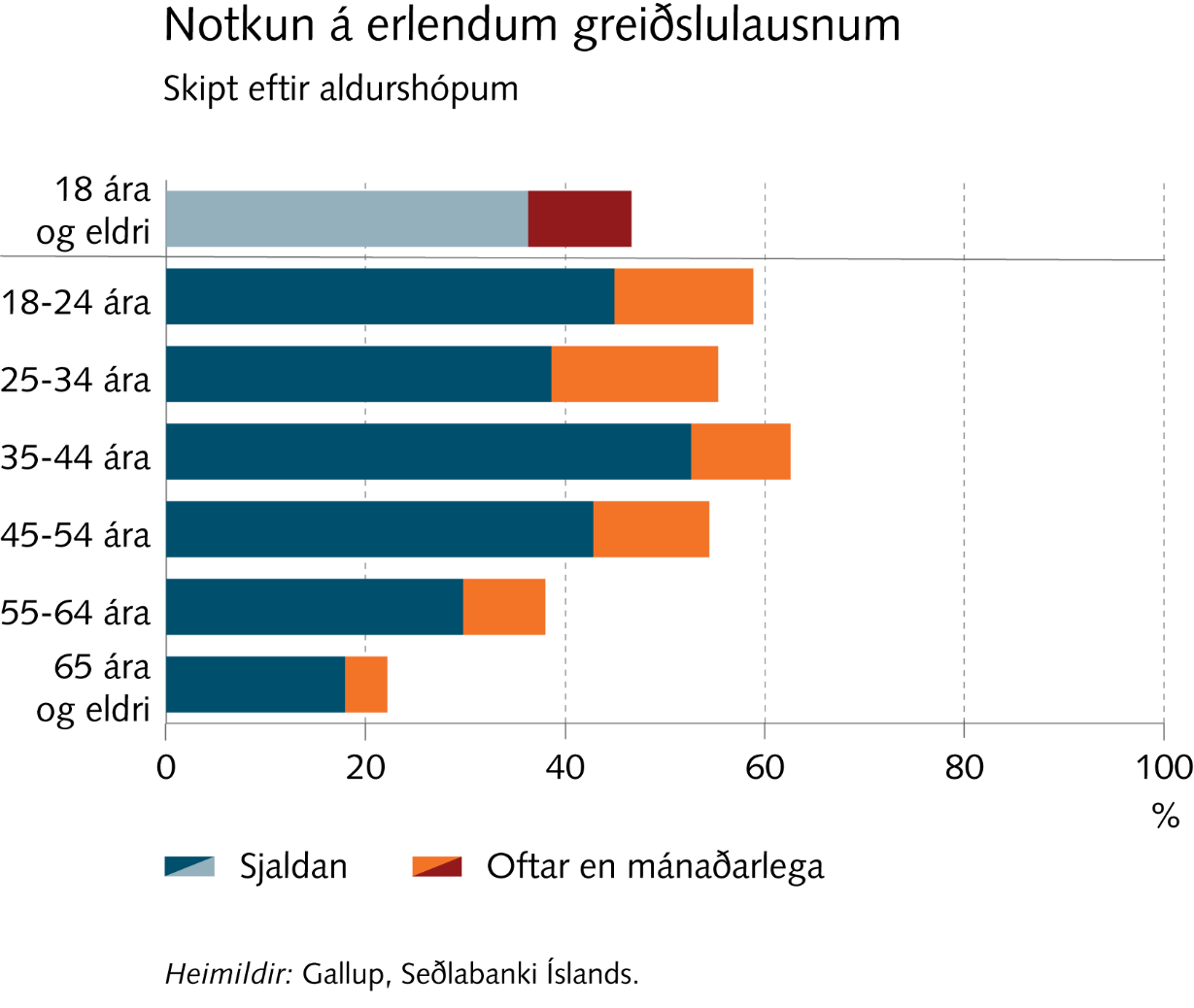 IV Fjármálainnviðir
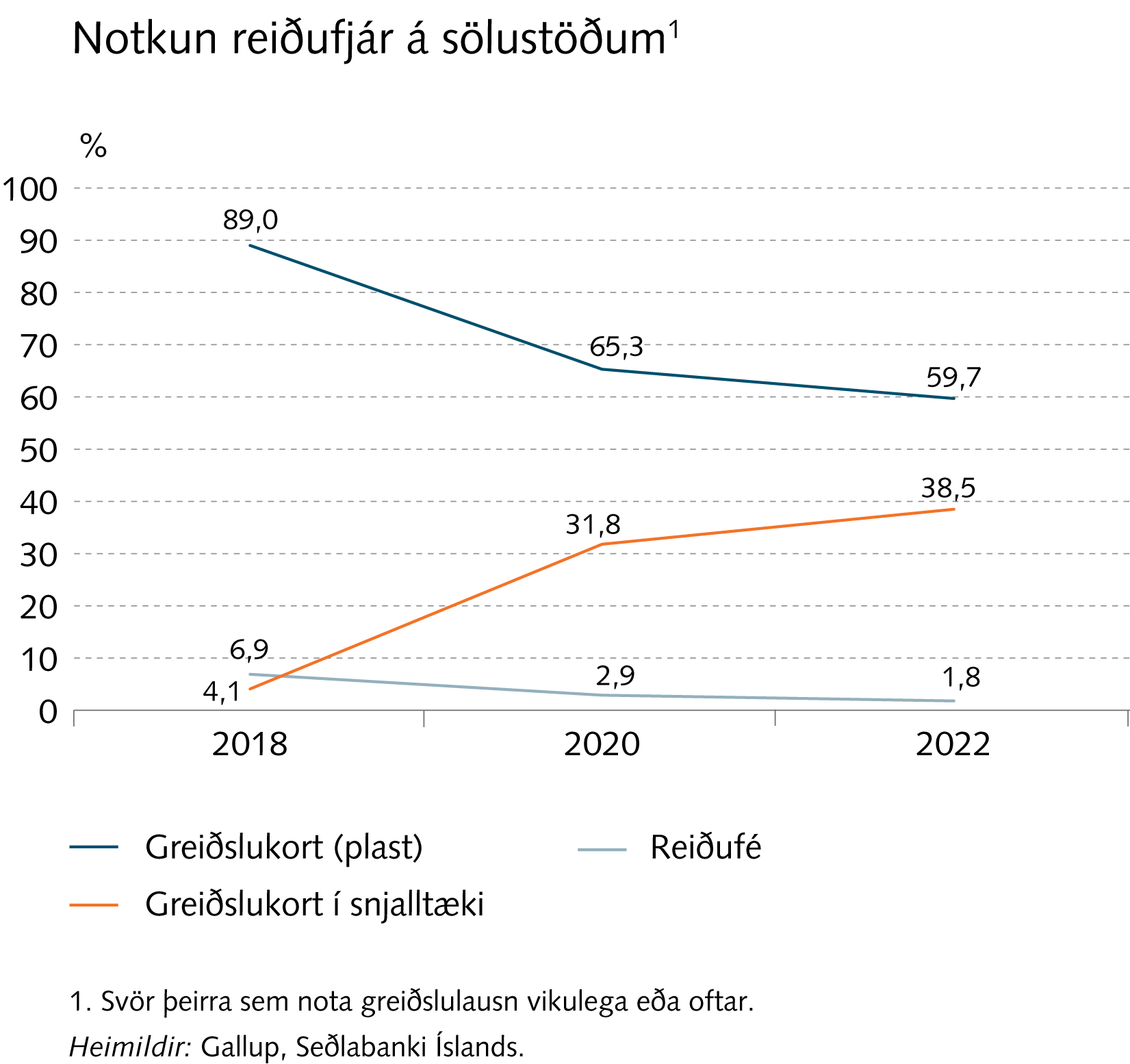 IV Fjármálainnviðir
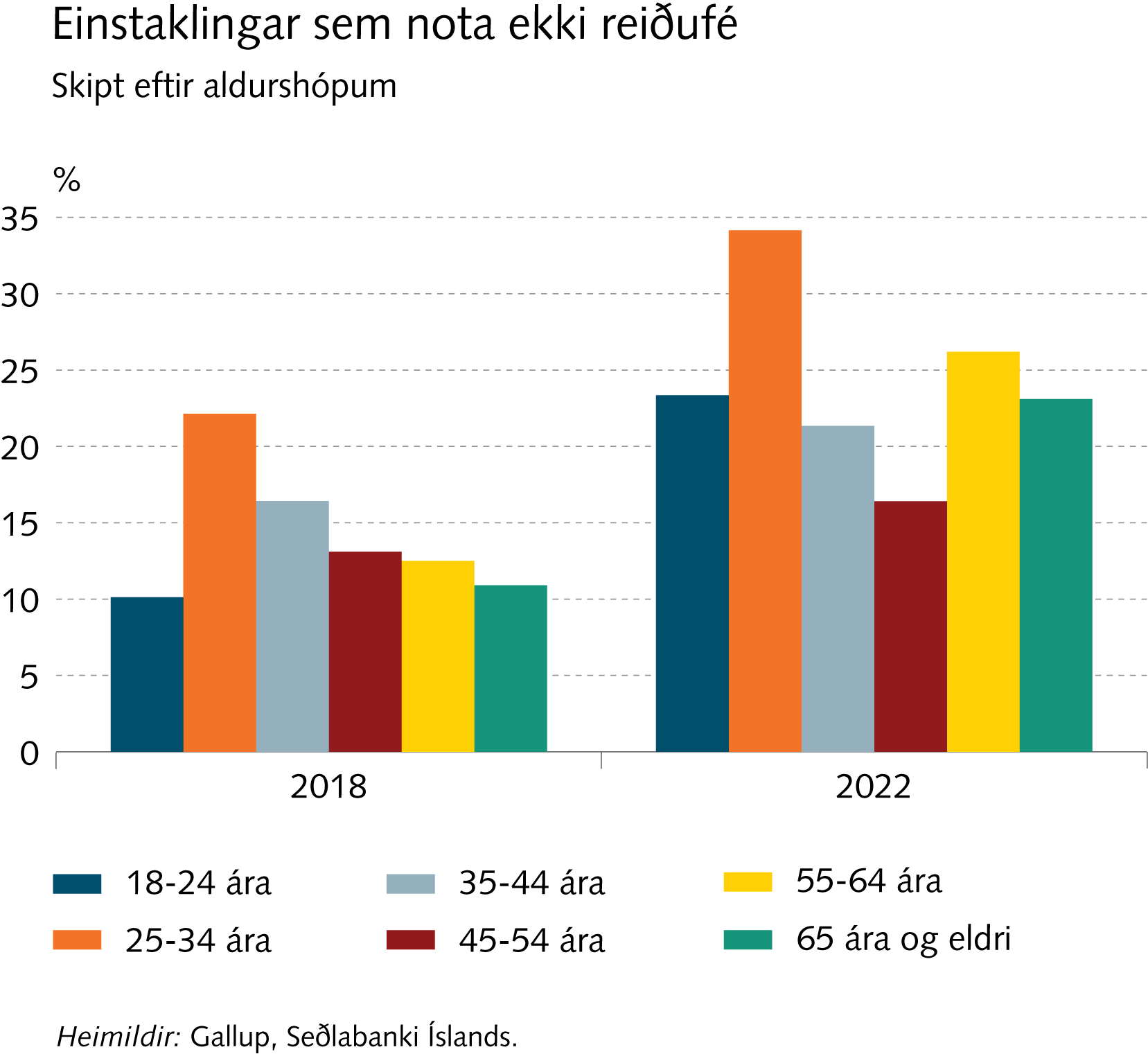 IV Fjármálainnviðir
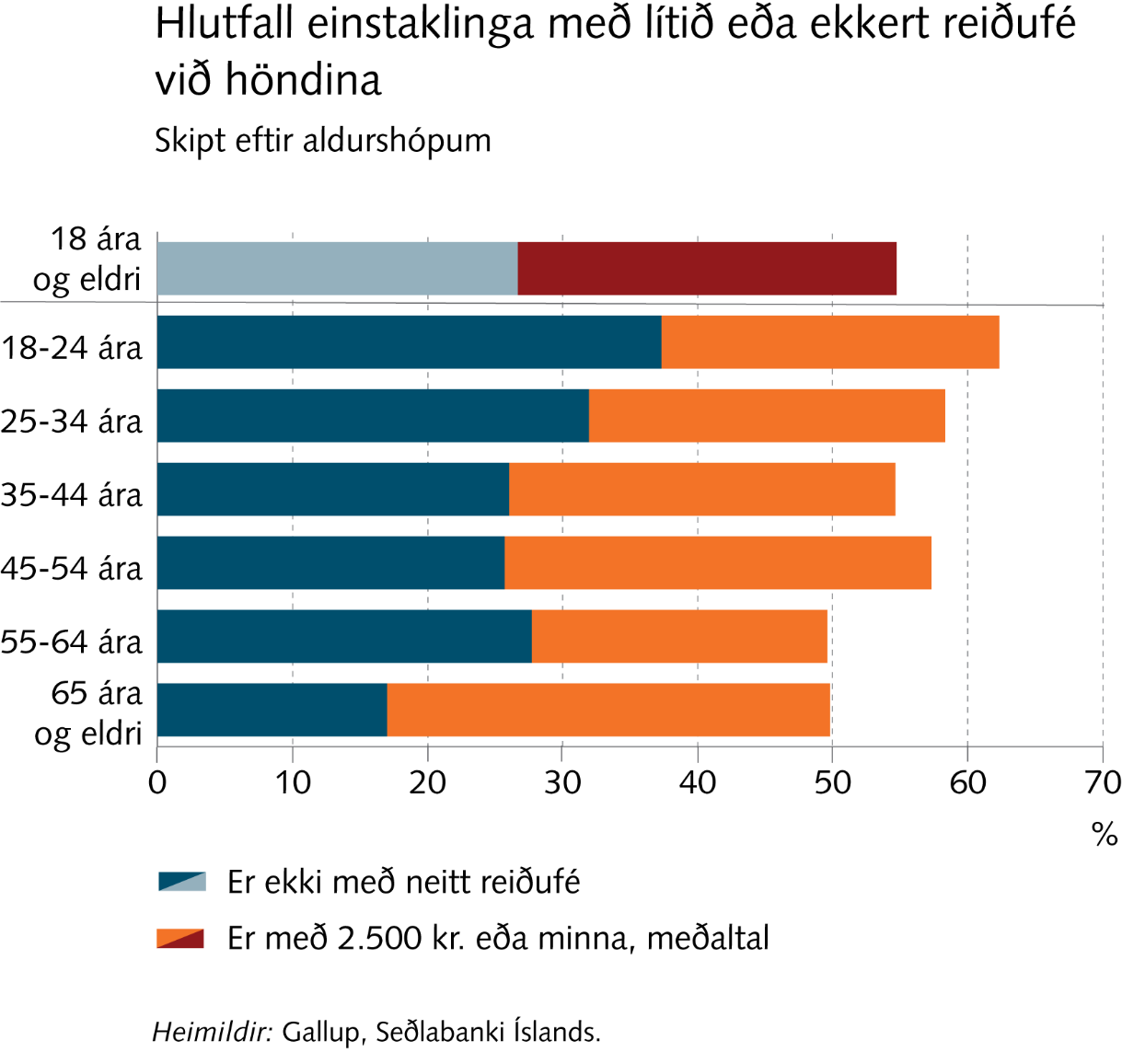 IV Fjármálainnviðir
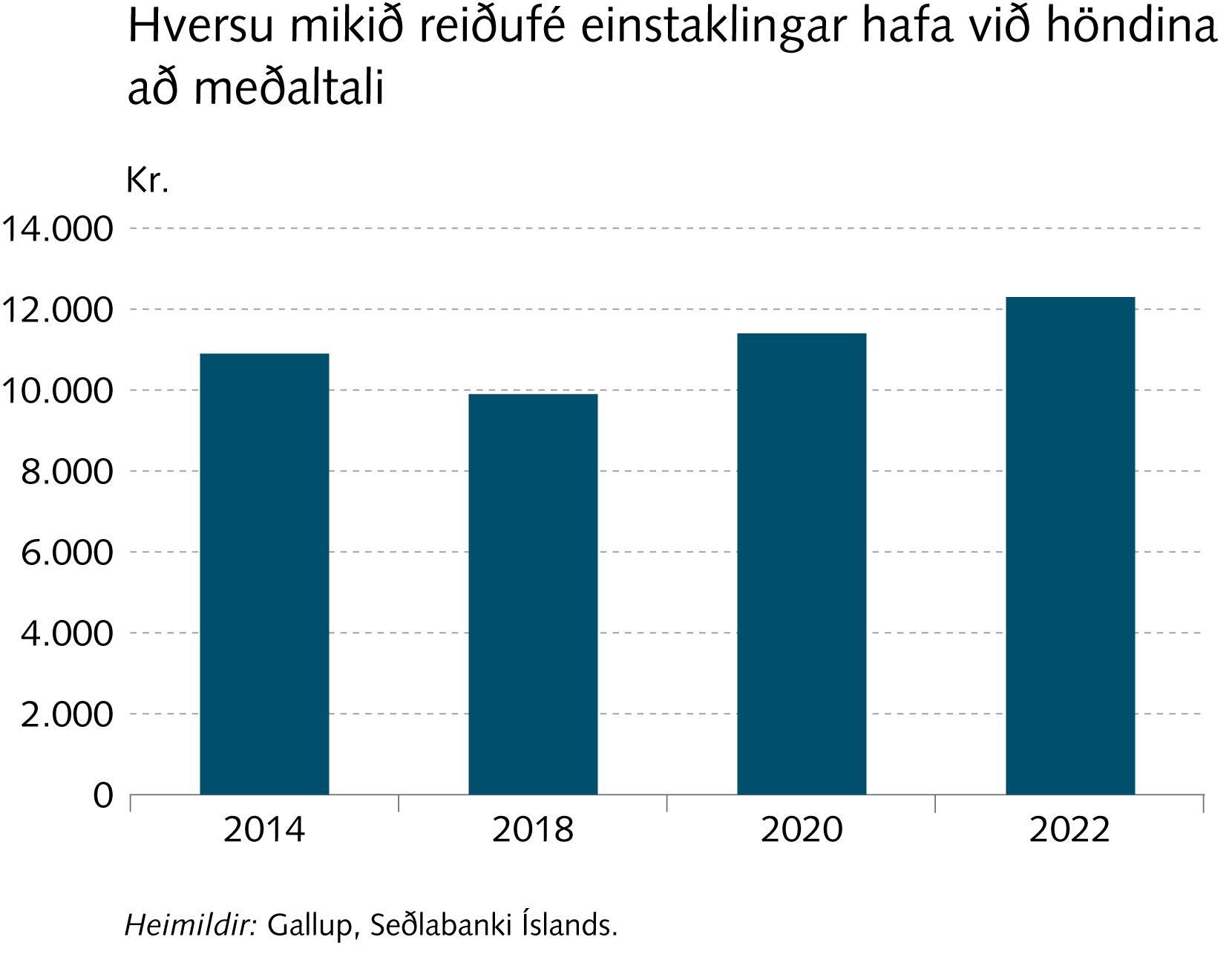 IV Fjármálainnviðir
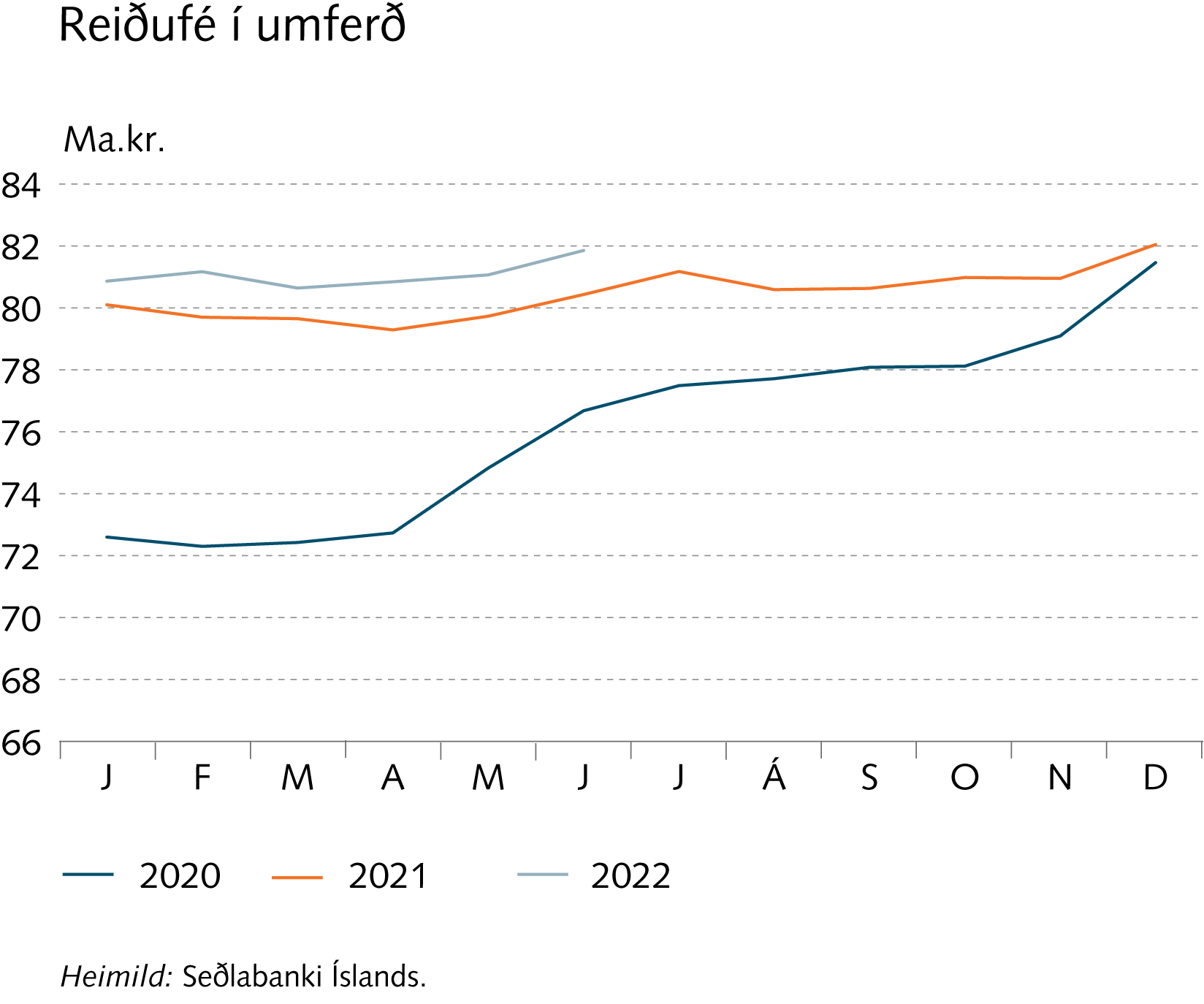 IV Fjármálainnviðir
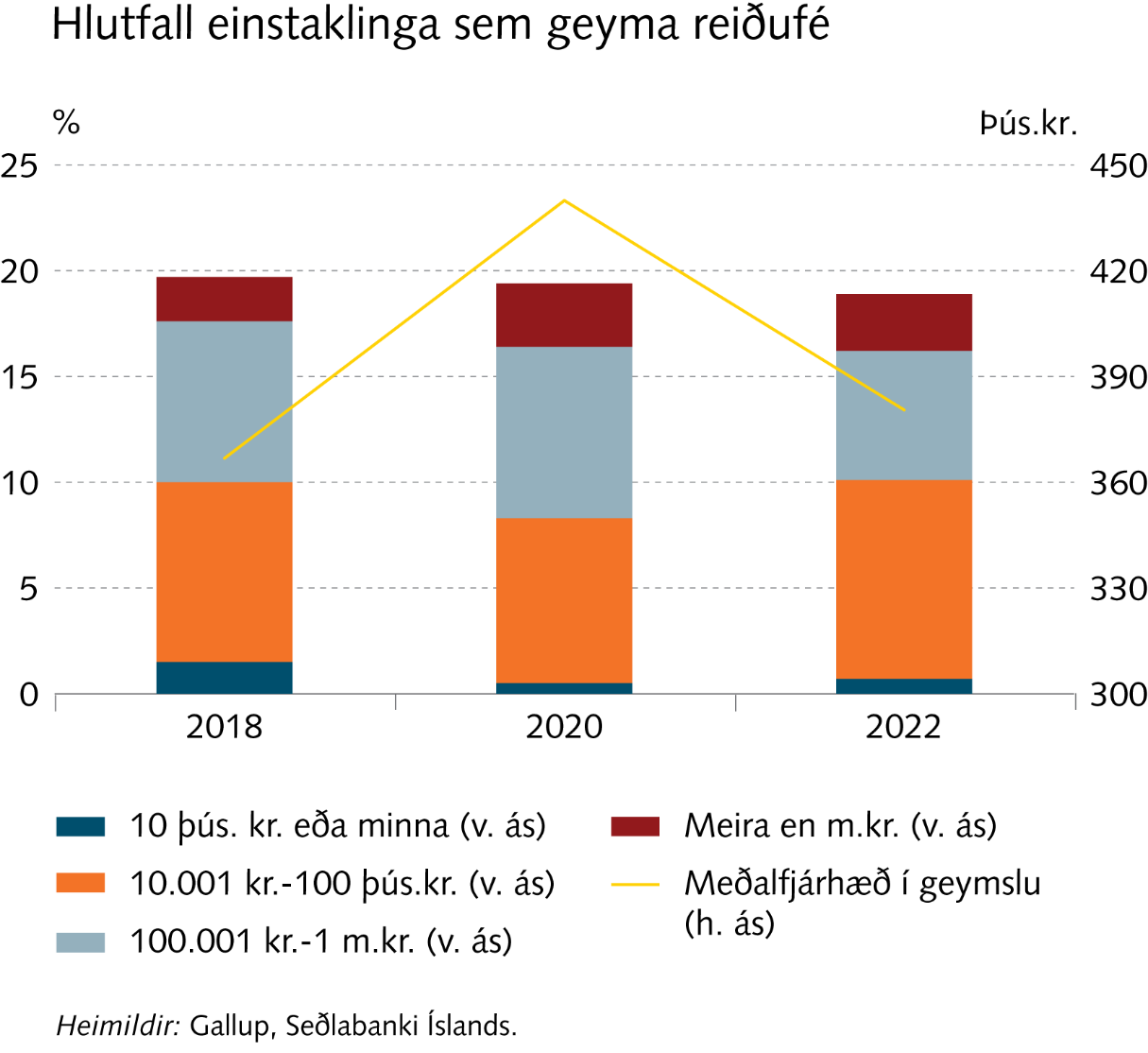 IV Fjármálainnviðir
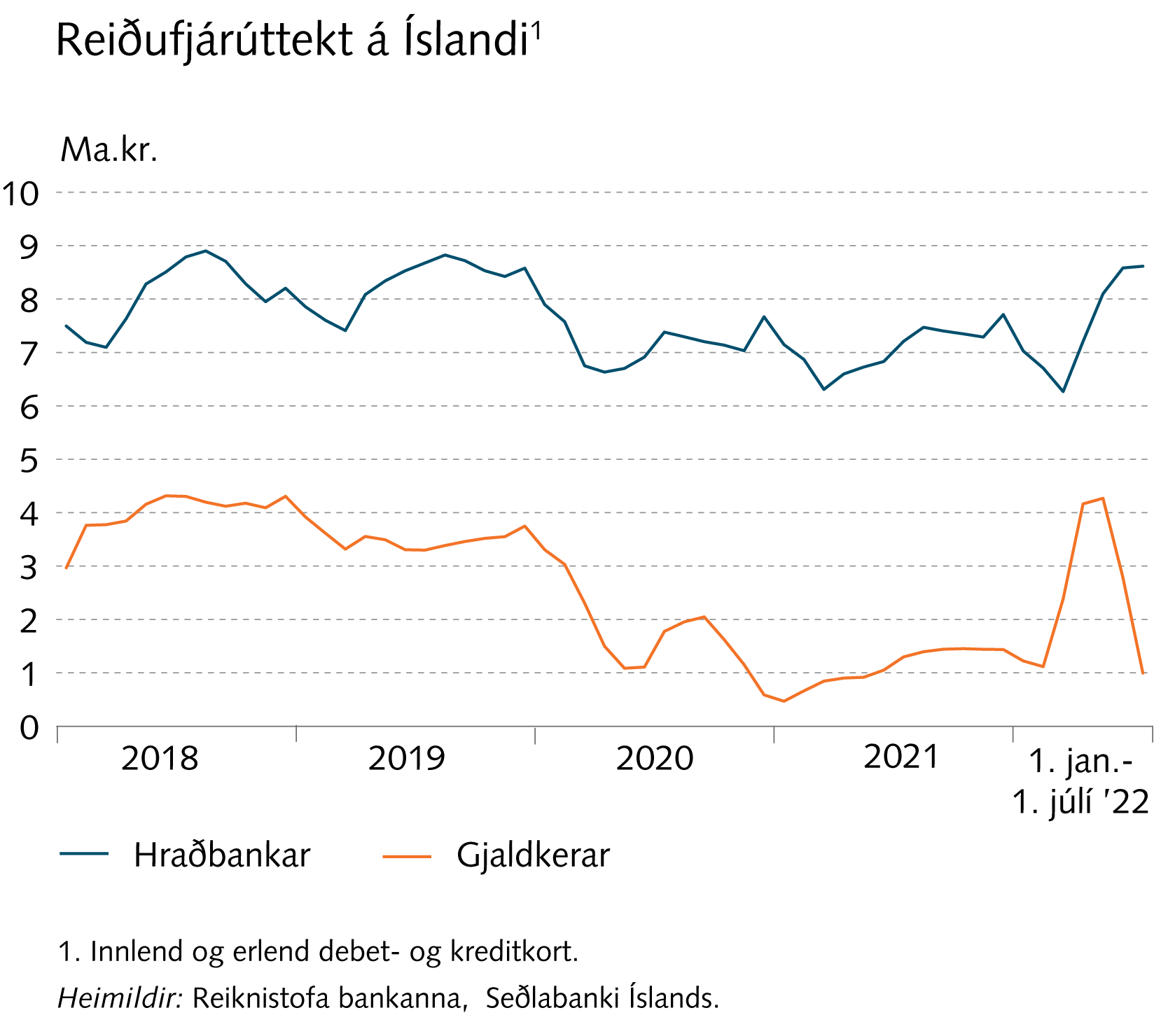 IV Fjármálainnviðir
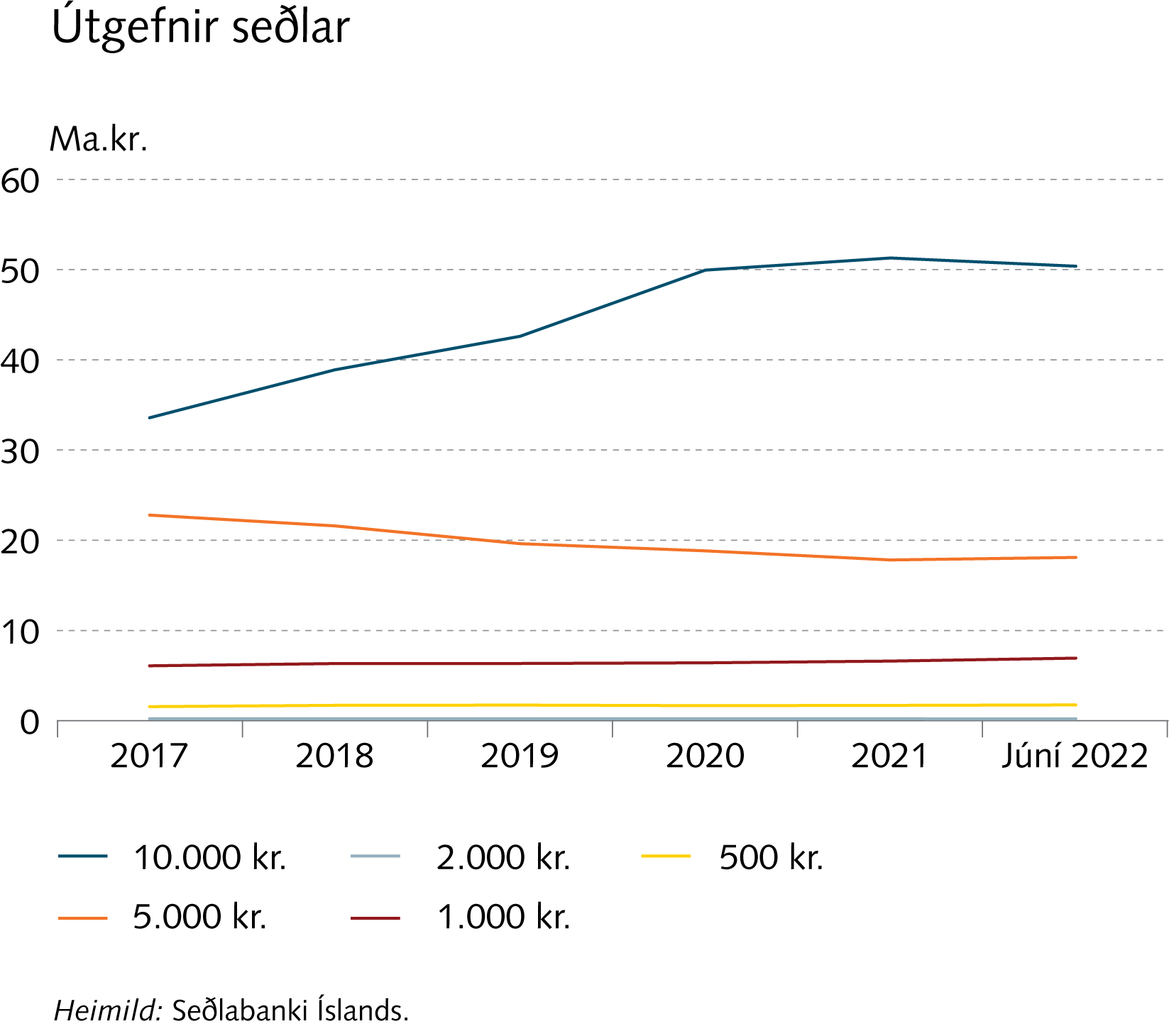 IV Fjármálainnviðir
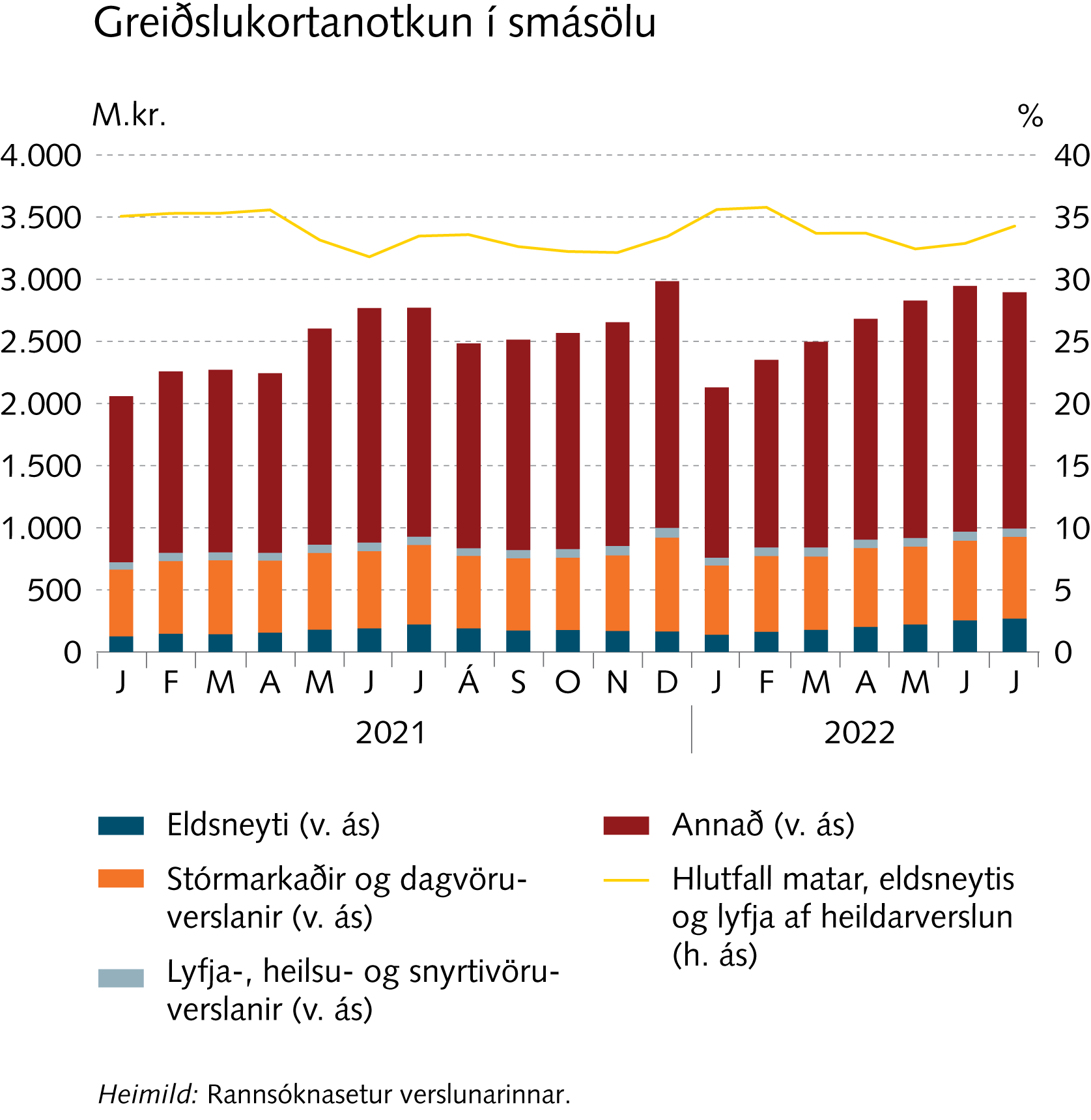 IV Fjármálainnviðir
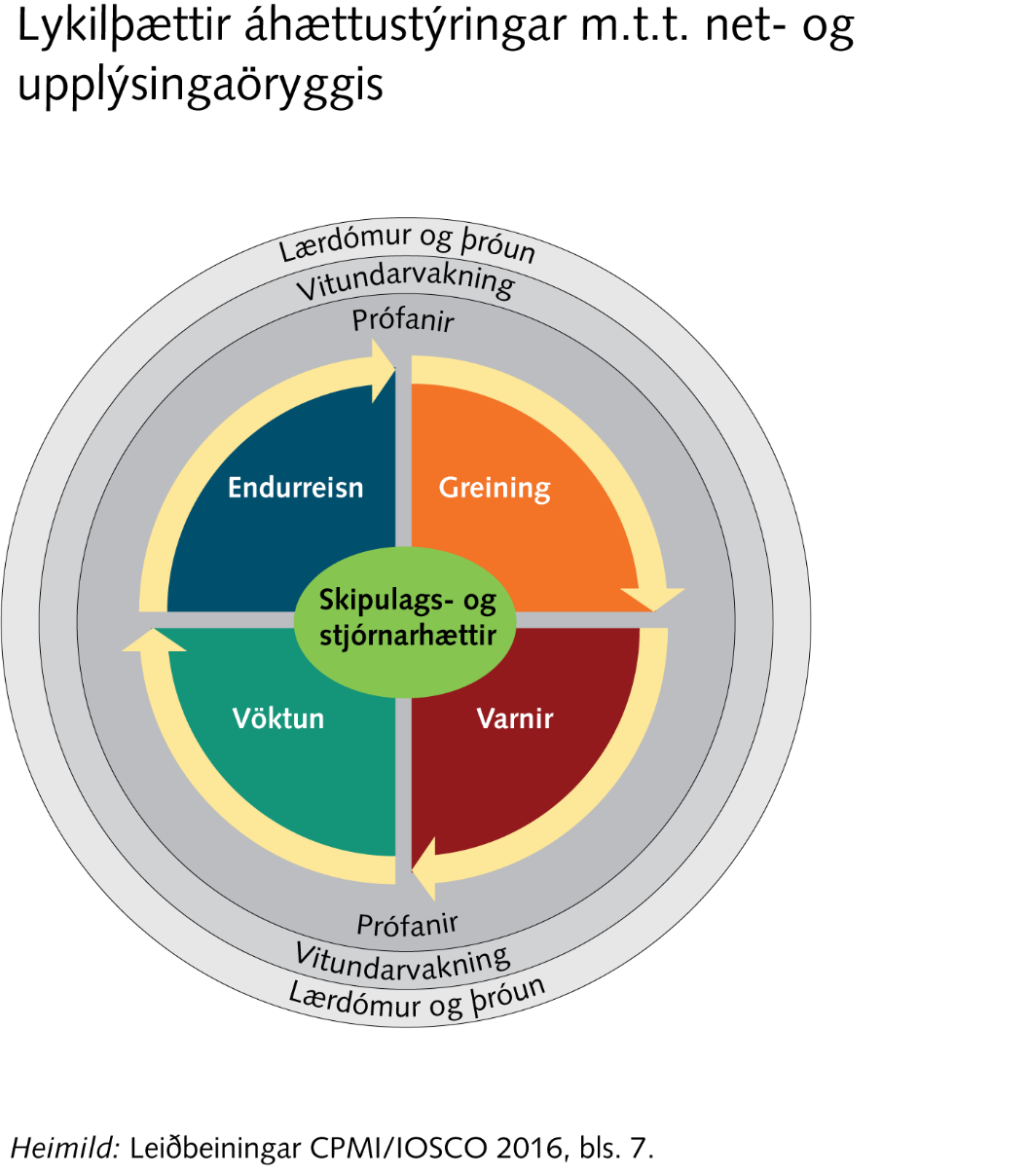